The Rainbow
and 
The Salvation Army
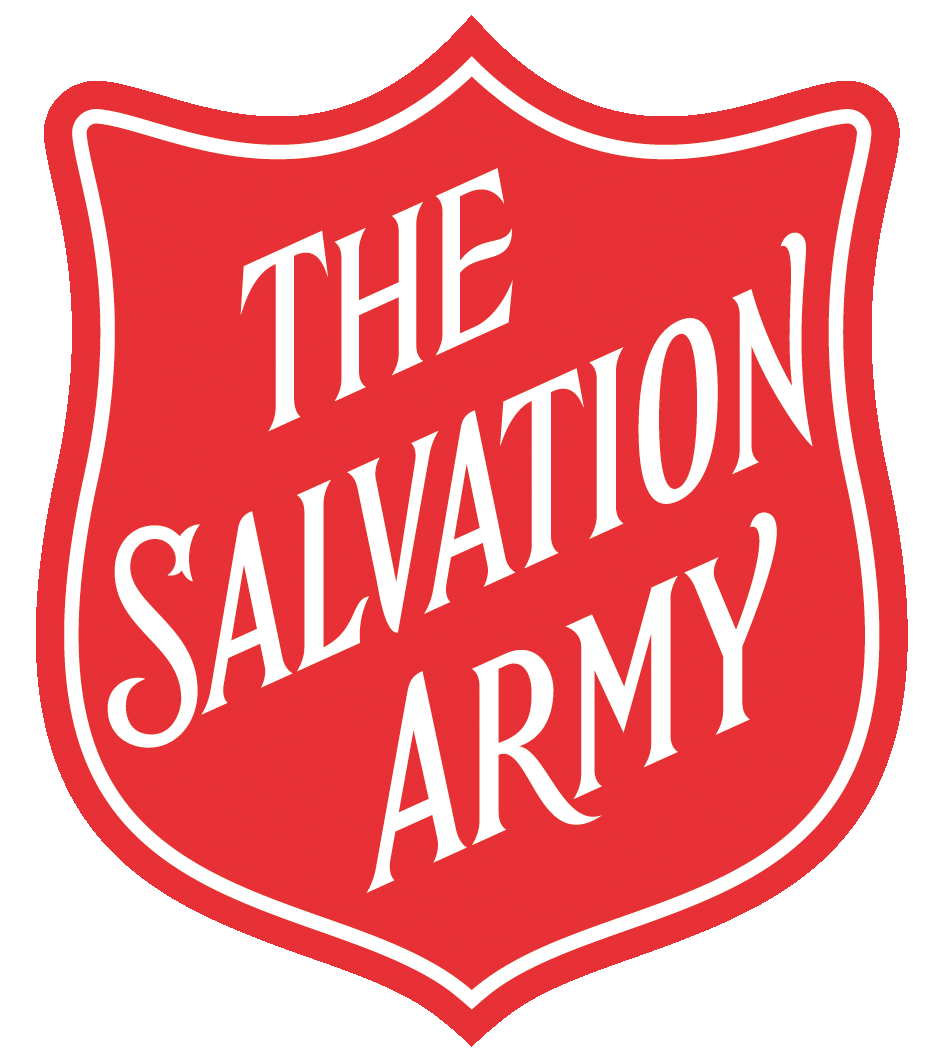 How The Salvation Army helped people during the pandemic
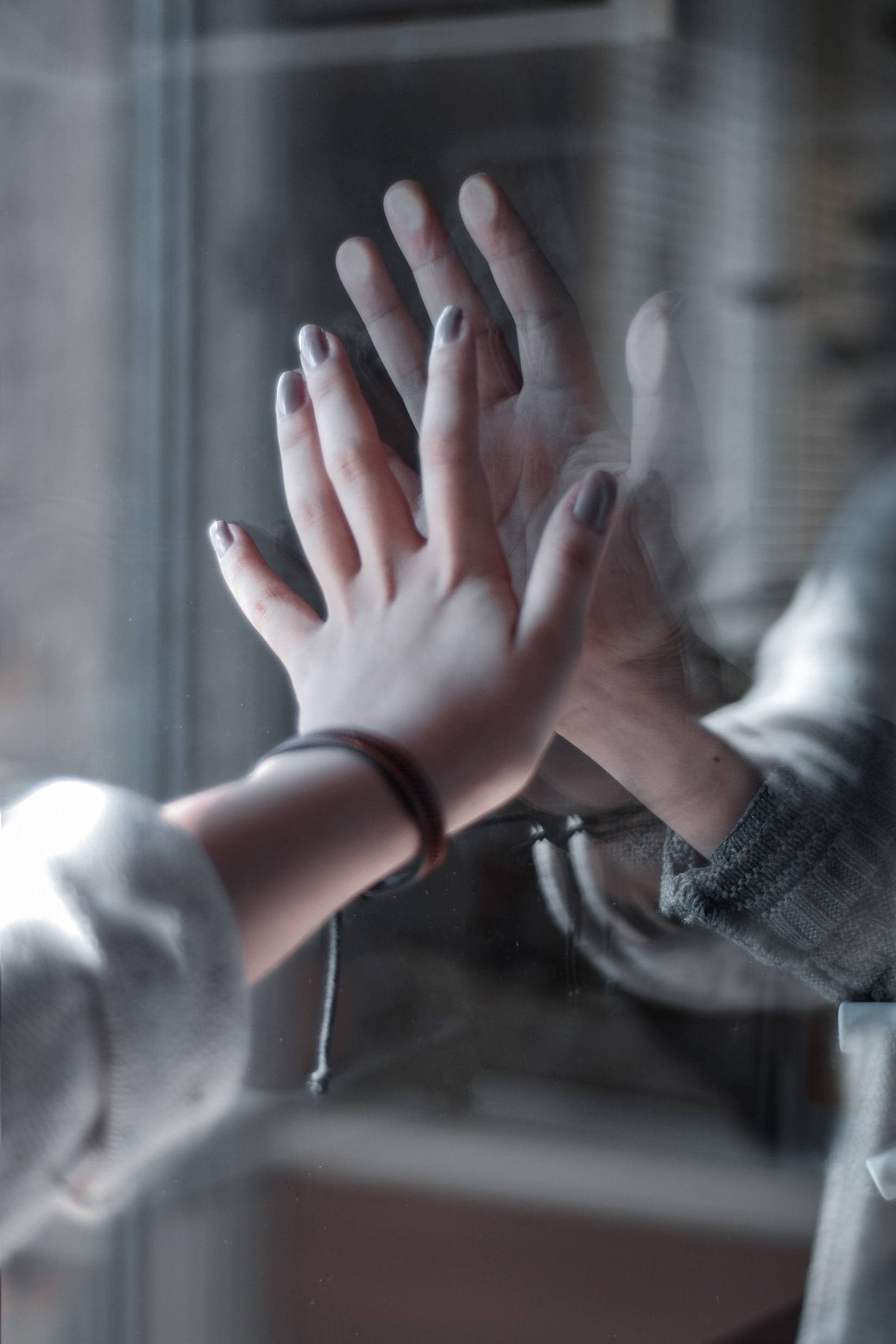 There was a time when we wore masks,
And everyone kept their distance.
A virus had come; made some people sick
Because we had no resistance.
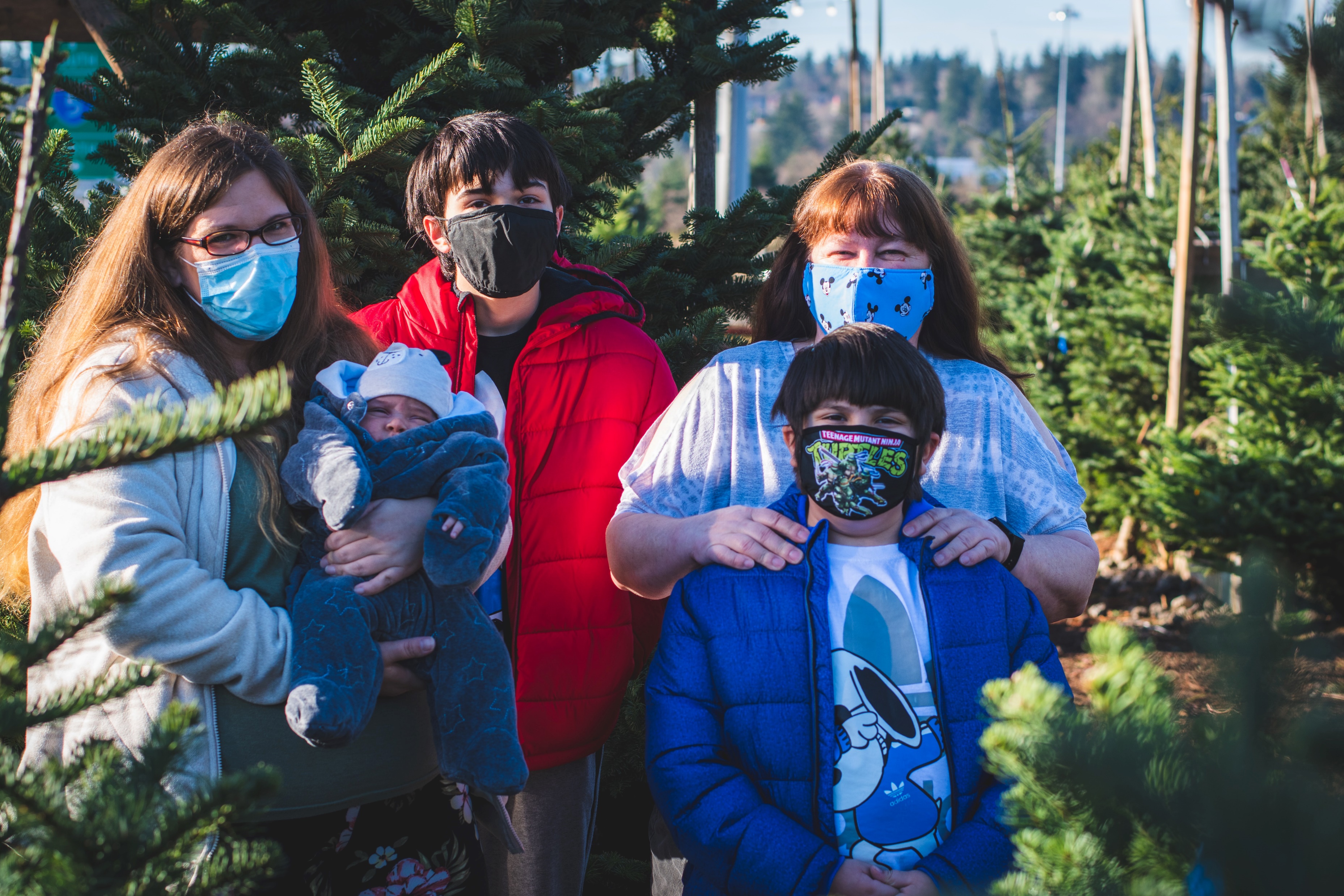 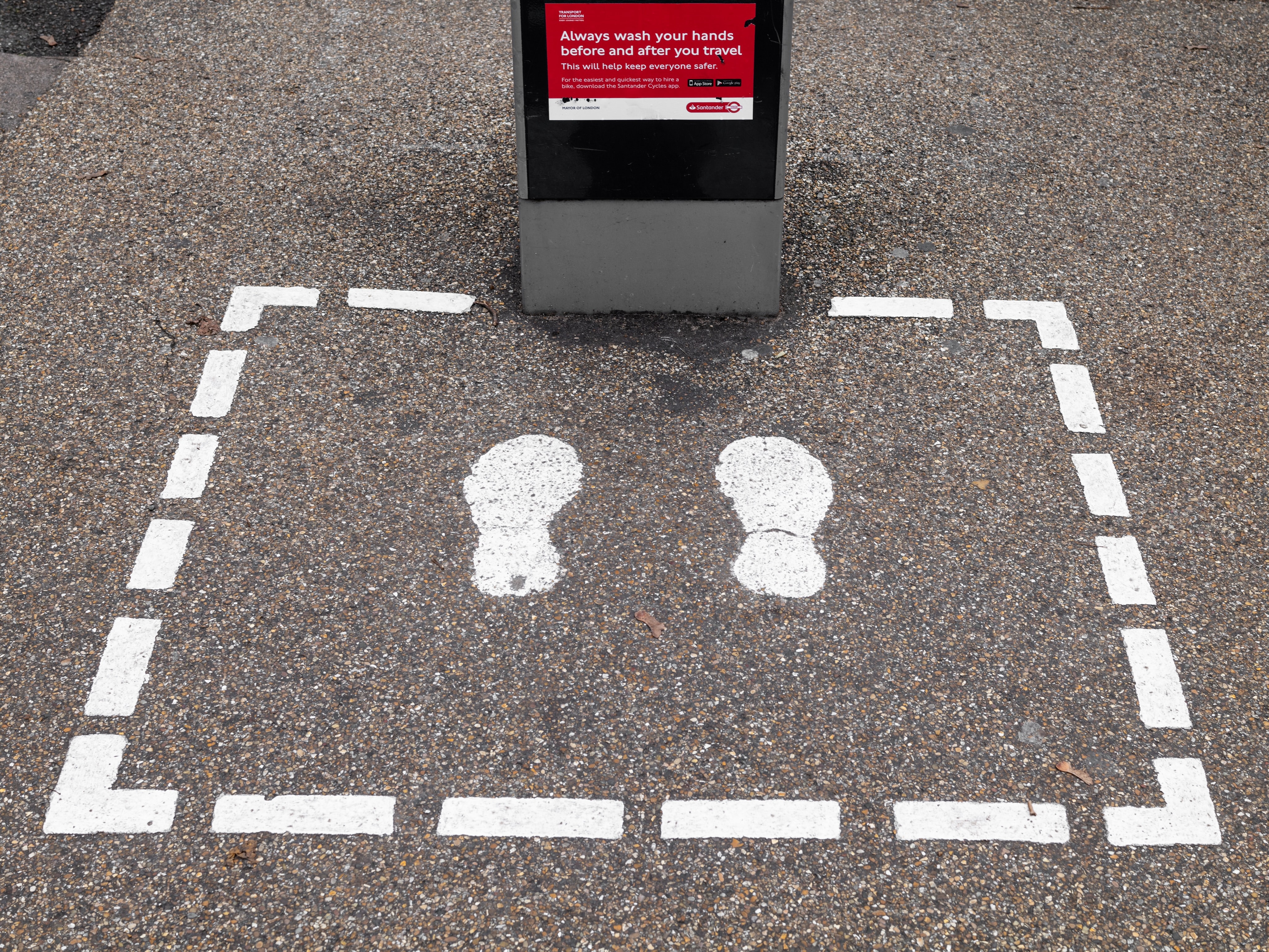 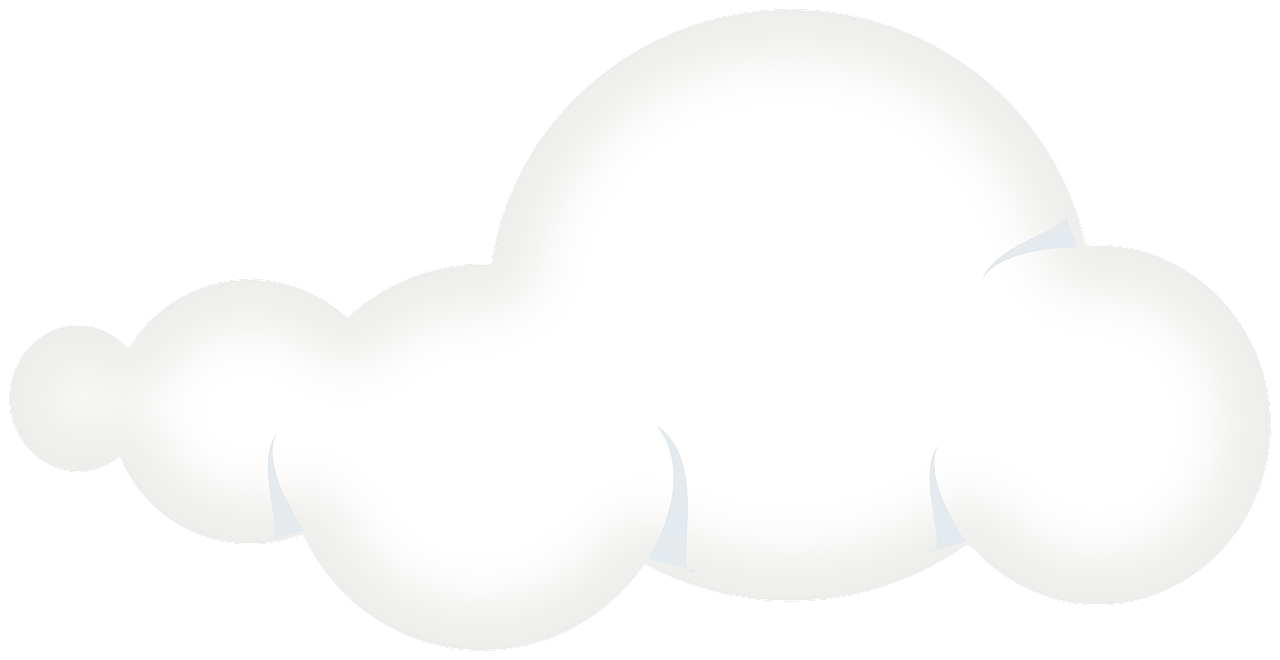 We stayed at home, no school, no work;
Put teddies in our window.
But many found this life too hard,
So we also put up a rainbow.
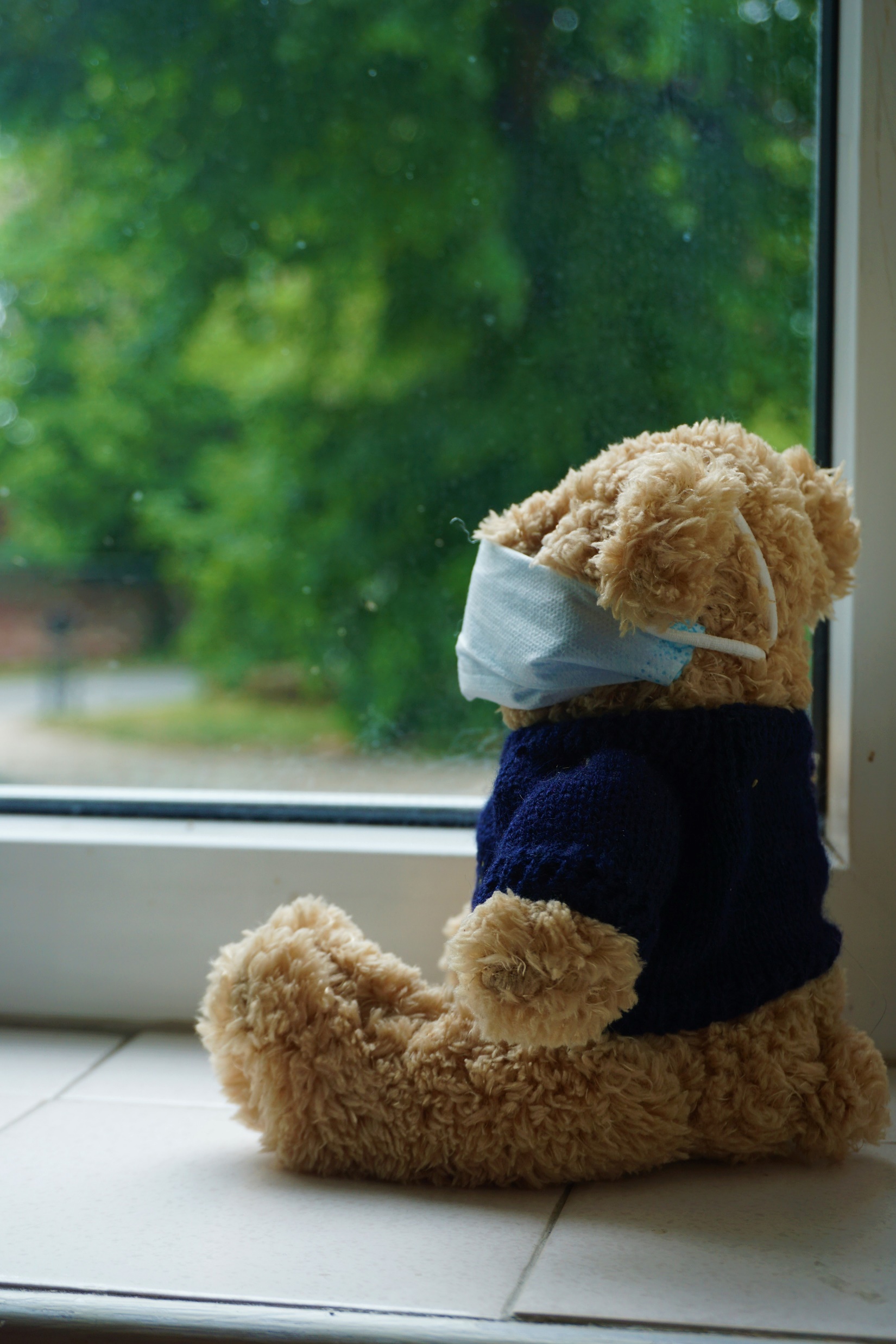 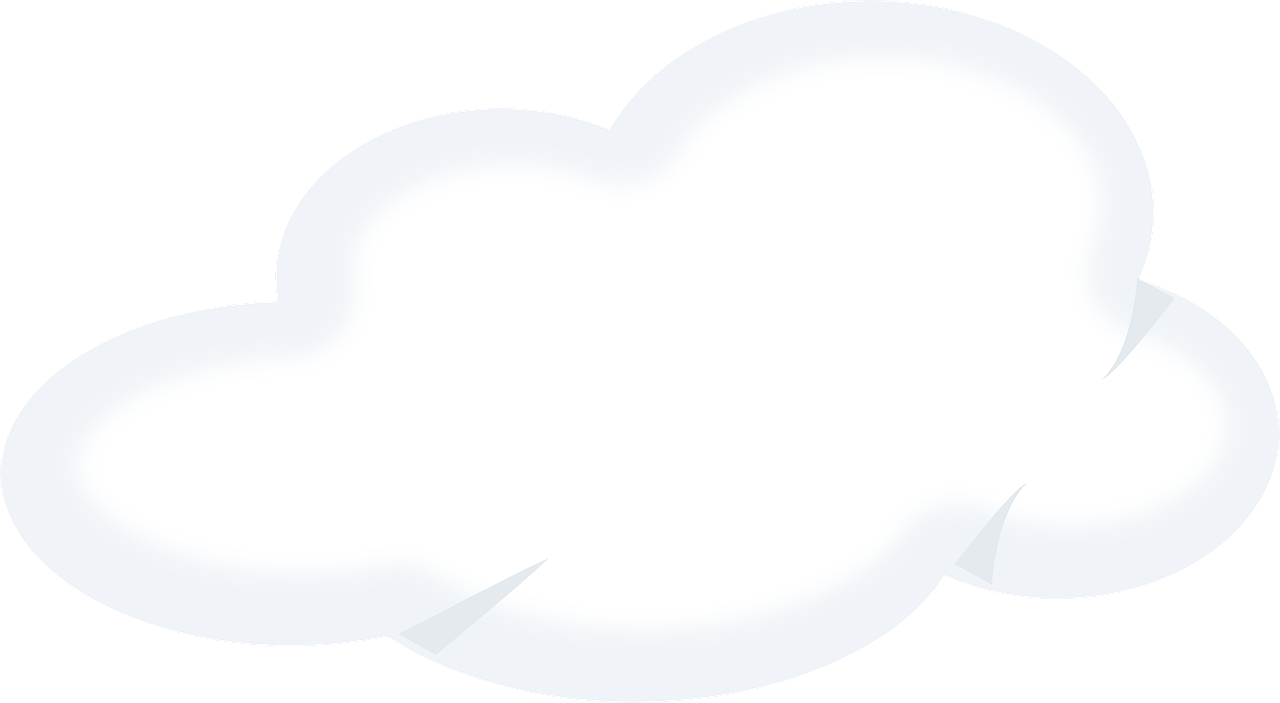 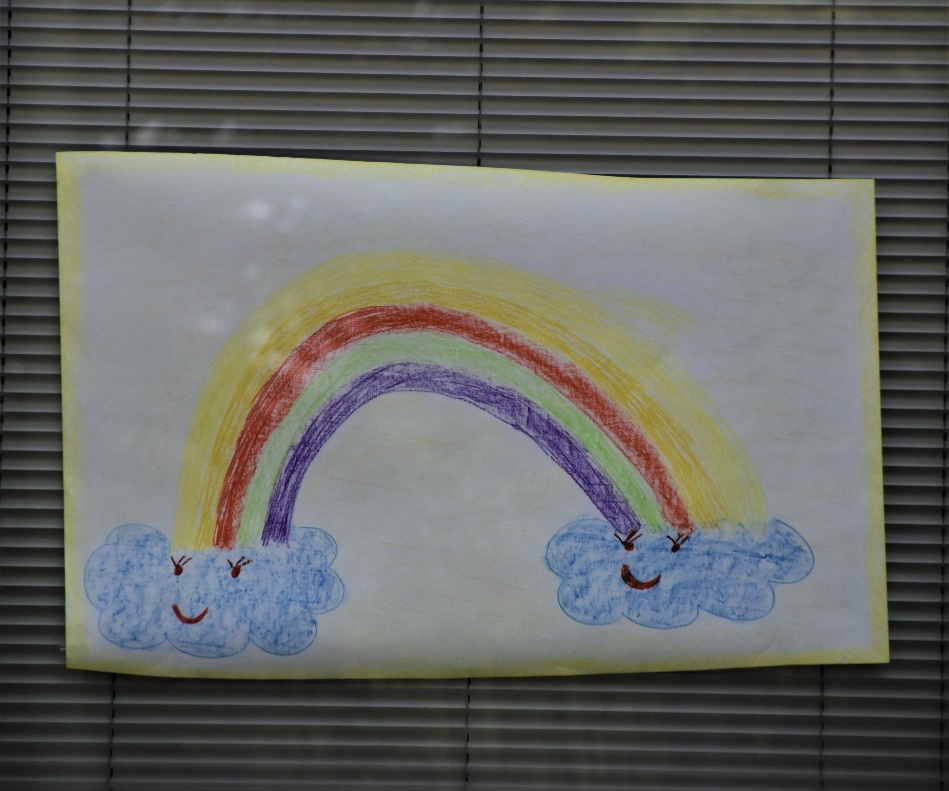 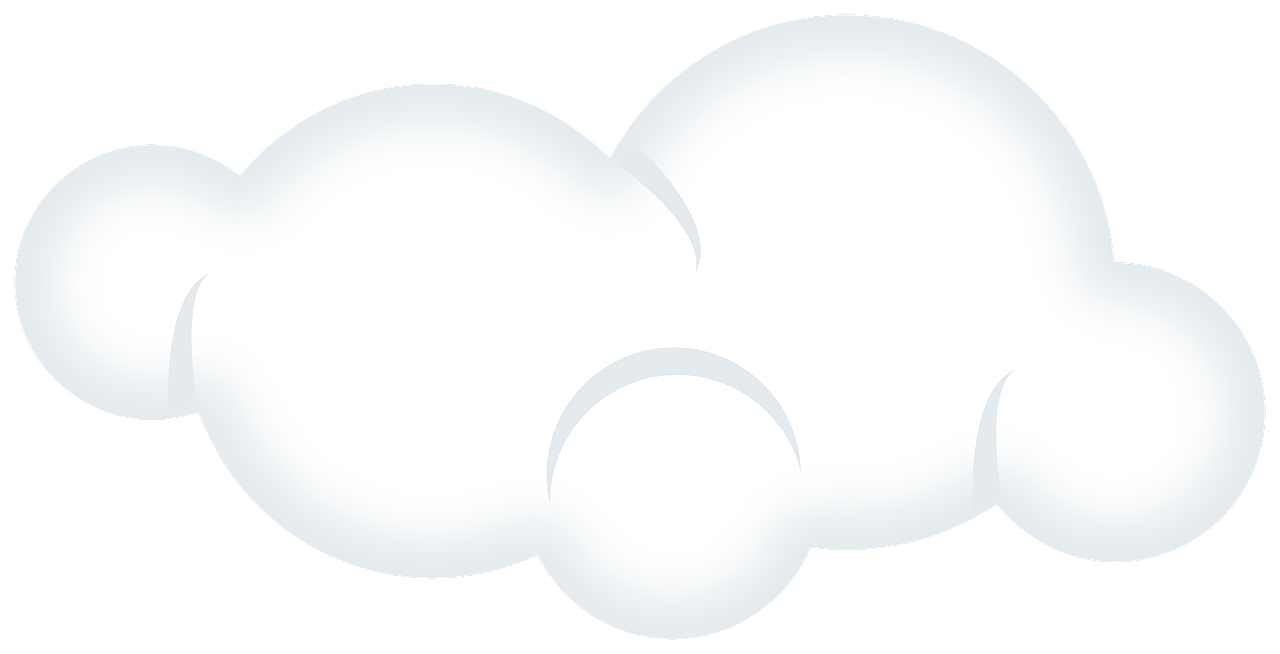 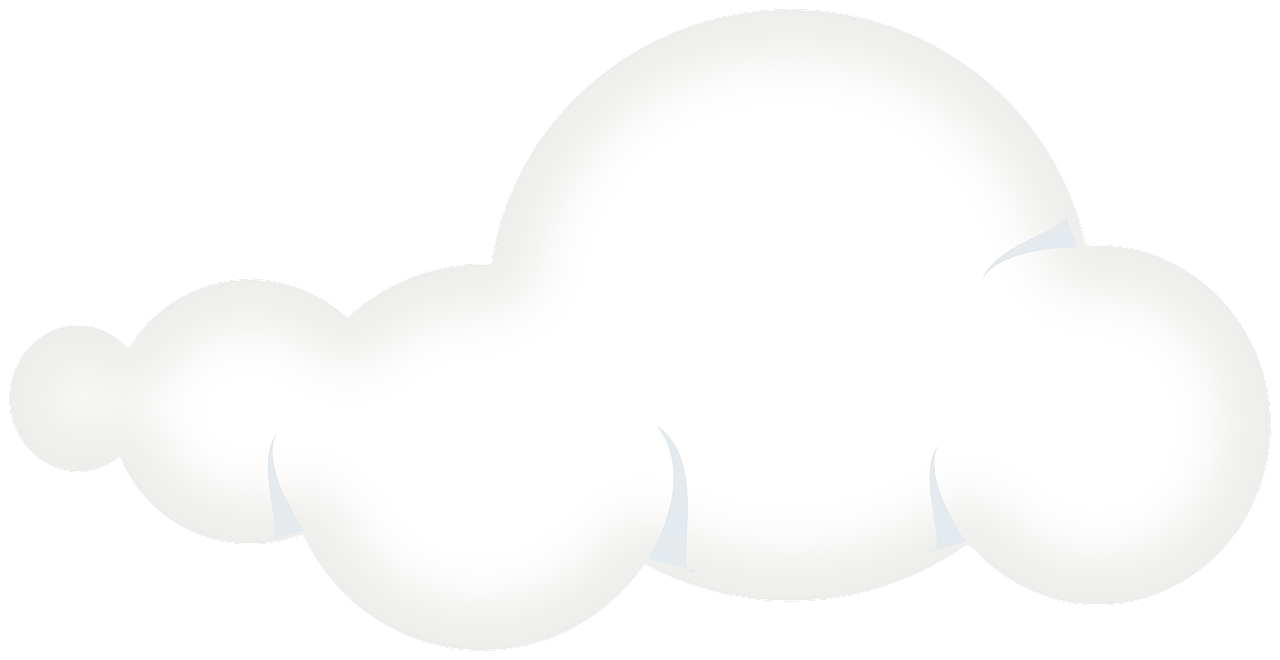 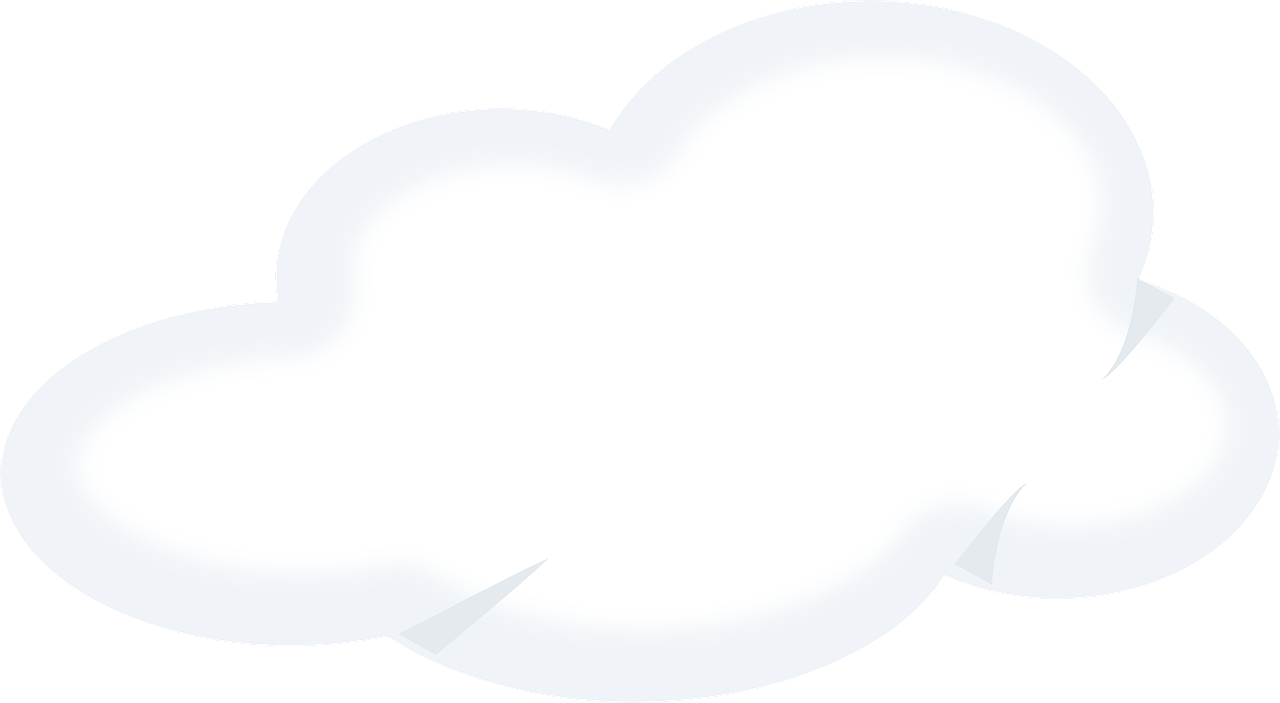 A rainbow is bright, a rainbow is light,
A rainbow is a message of hope.
If we’re kind to each other, and love one another,
We are a message of hope.
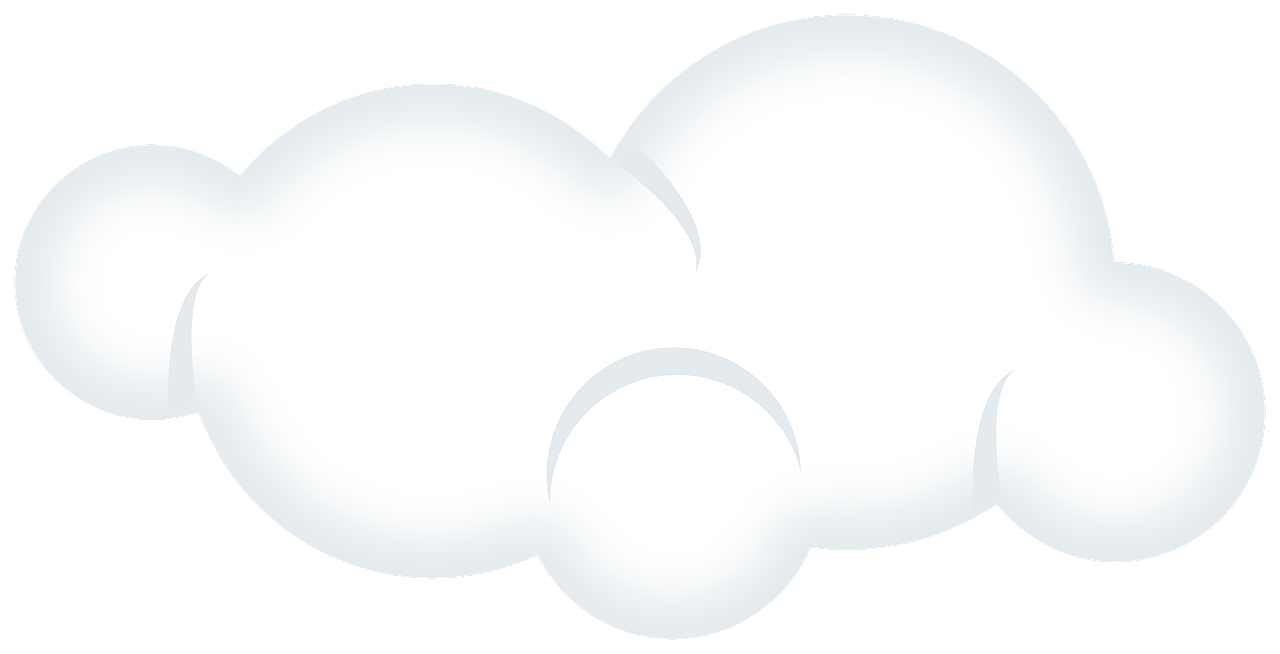 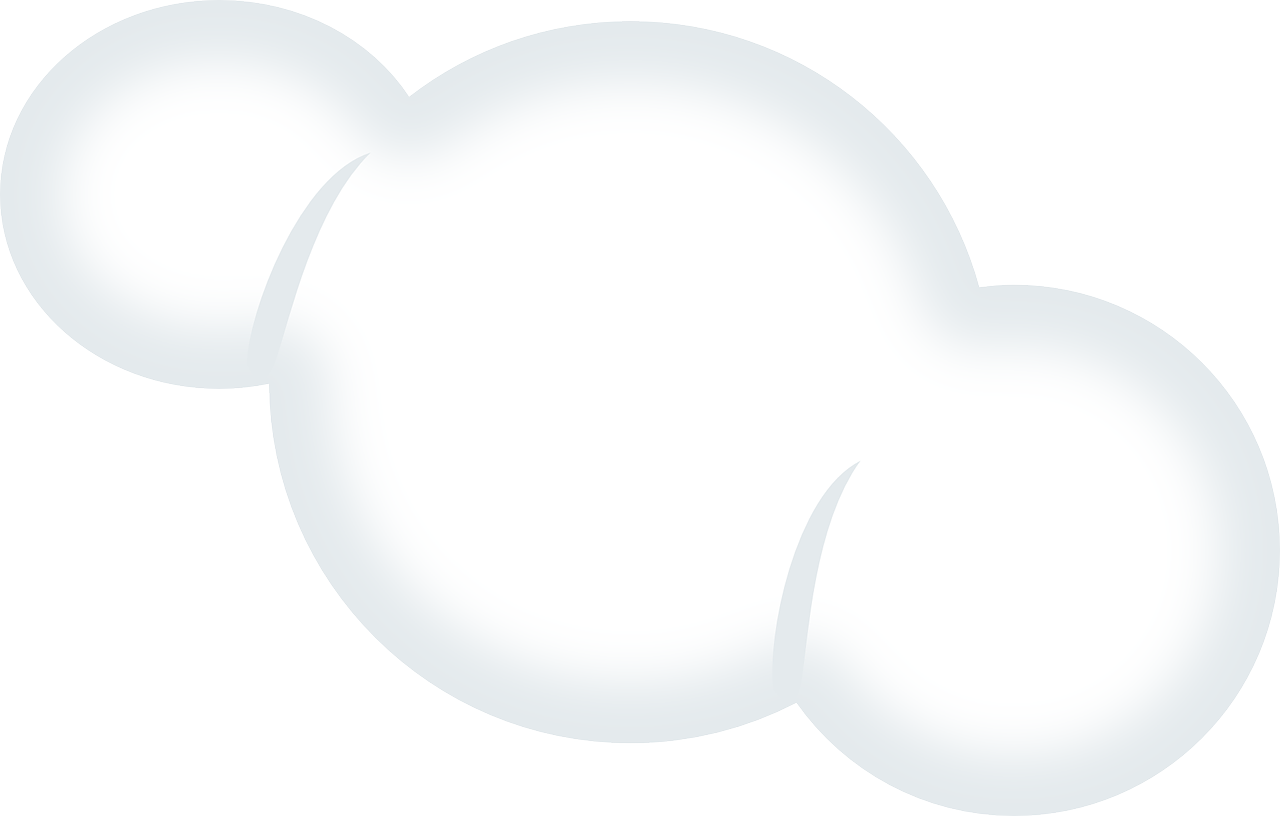 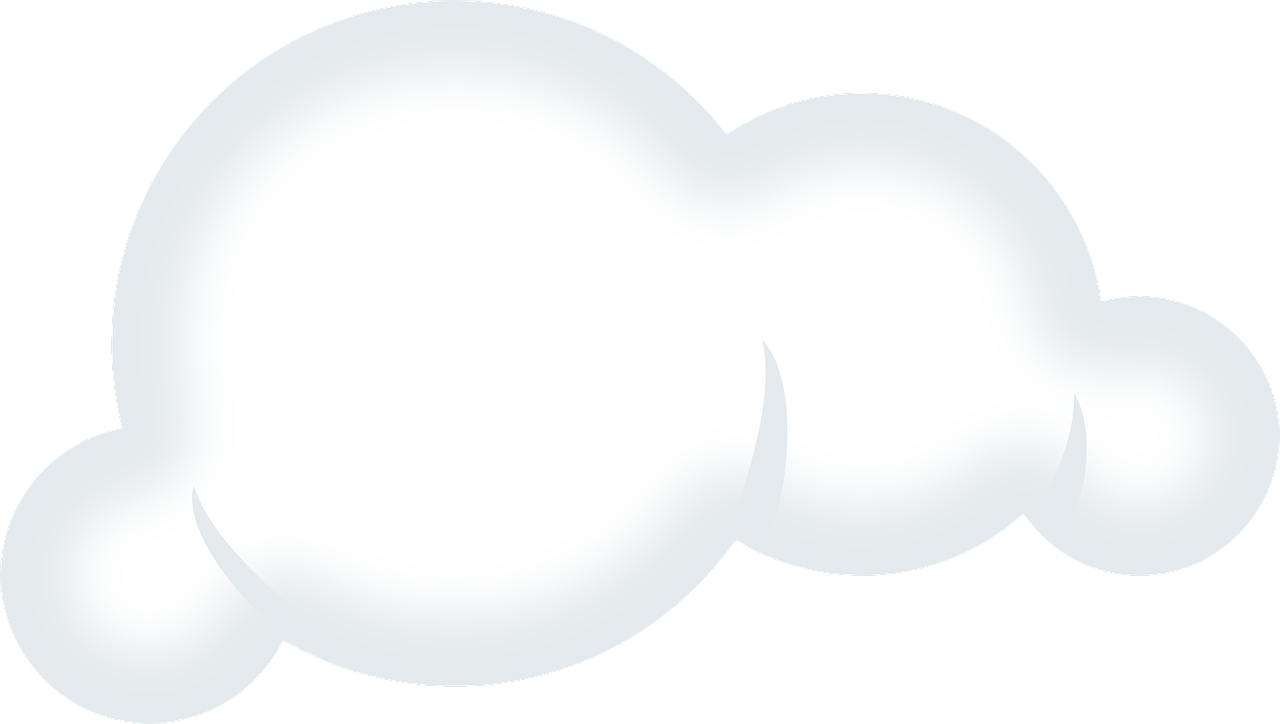 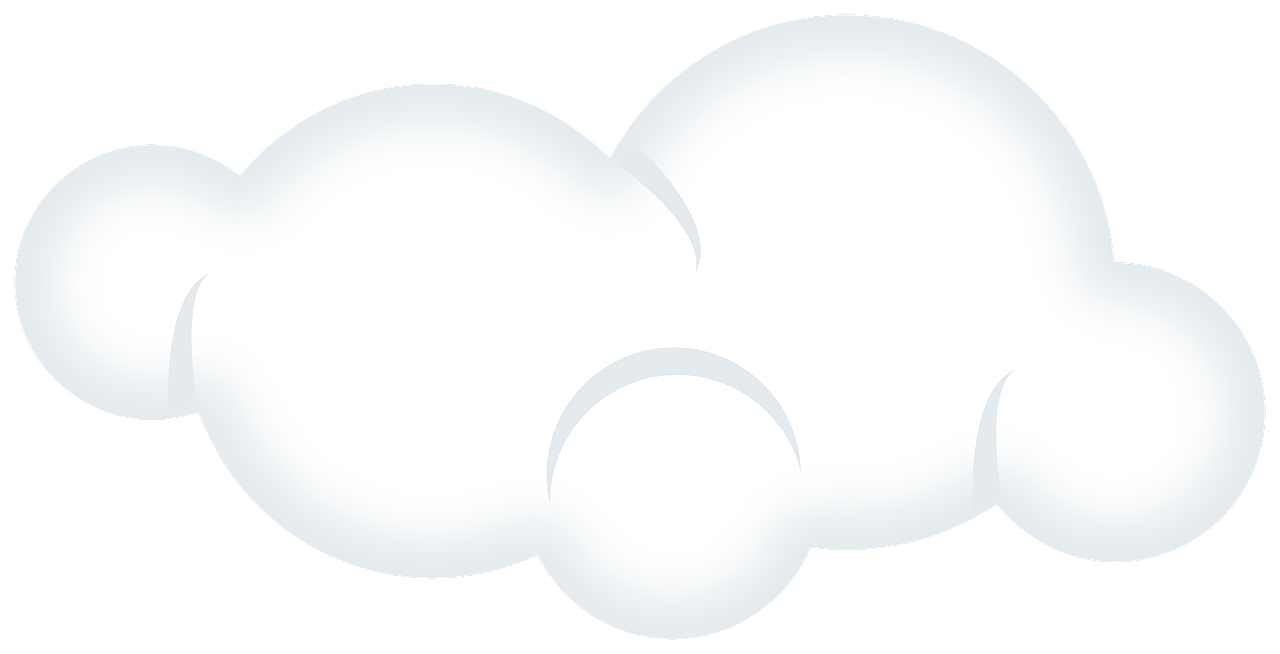 The Salvation Army believes in God
And helping people in need.
But keeping working in this new world?
Was a mammoth challenge indeed.
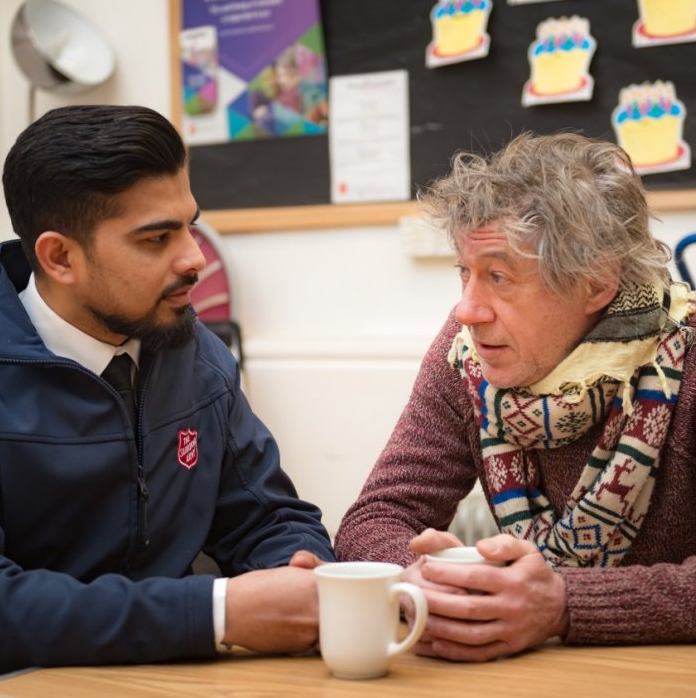 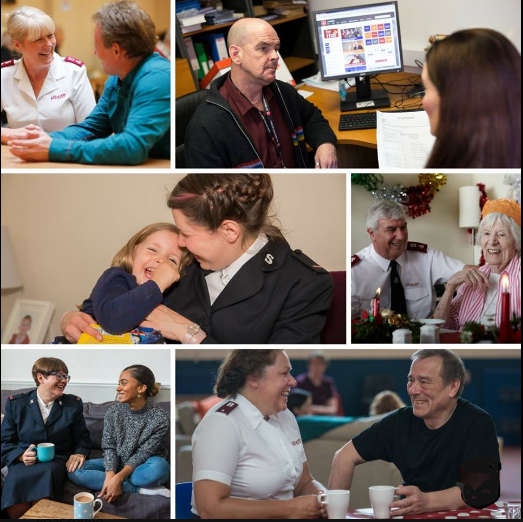 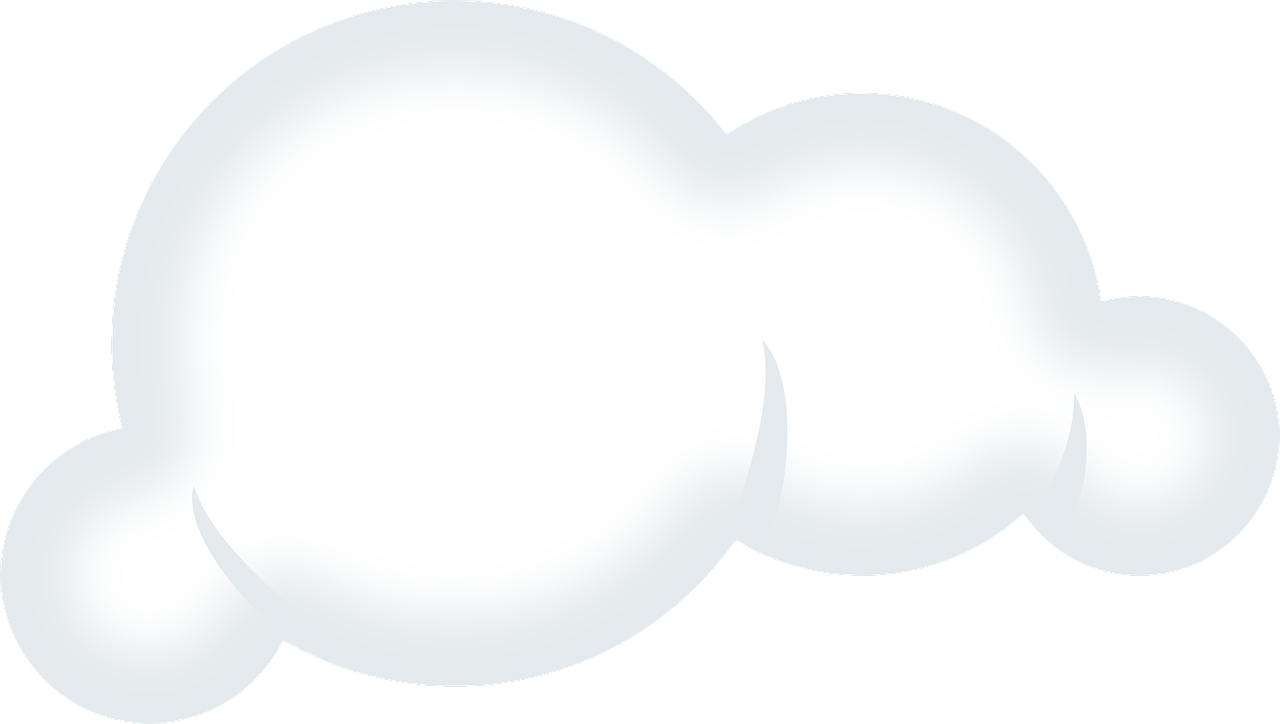 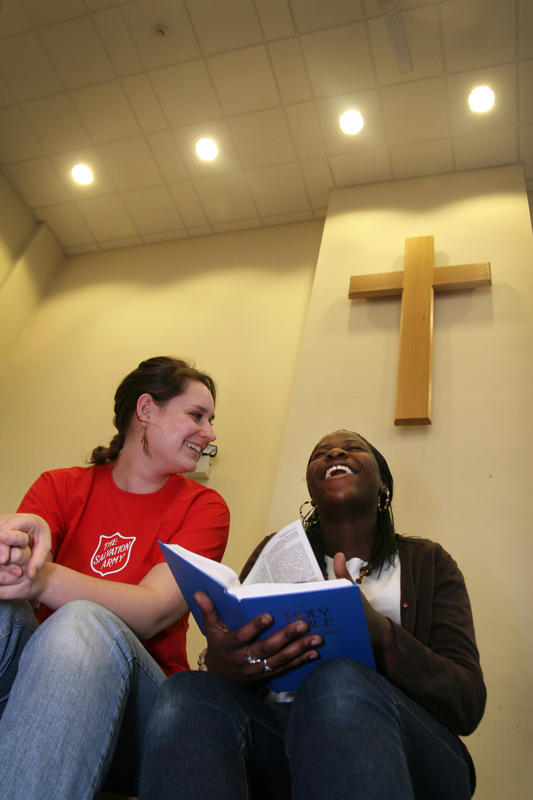 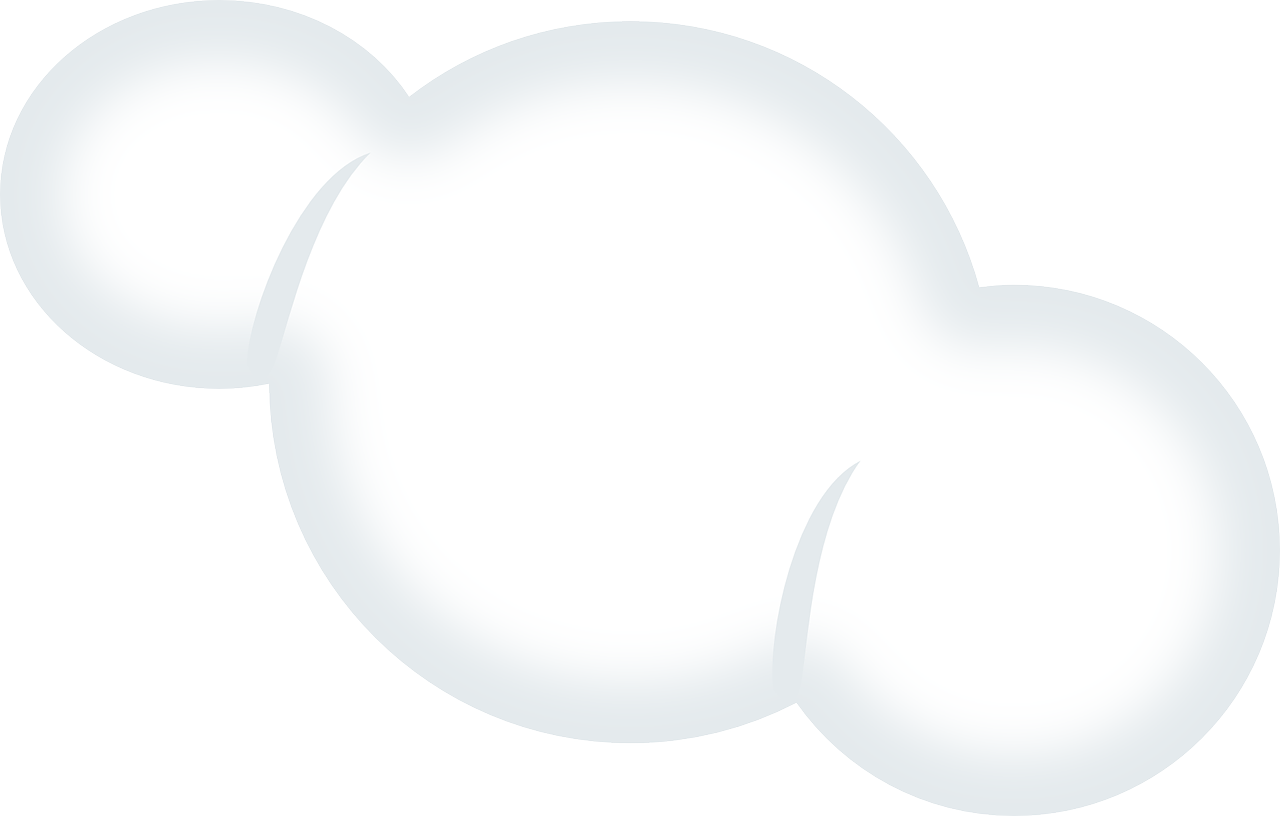 And so, inspired by rainbow colours, 
Is the story of what we did:
Of helping people around us;
Loving others, like Jesus said.
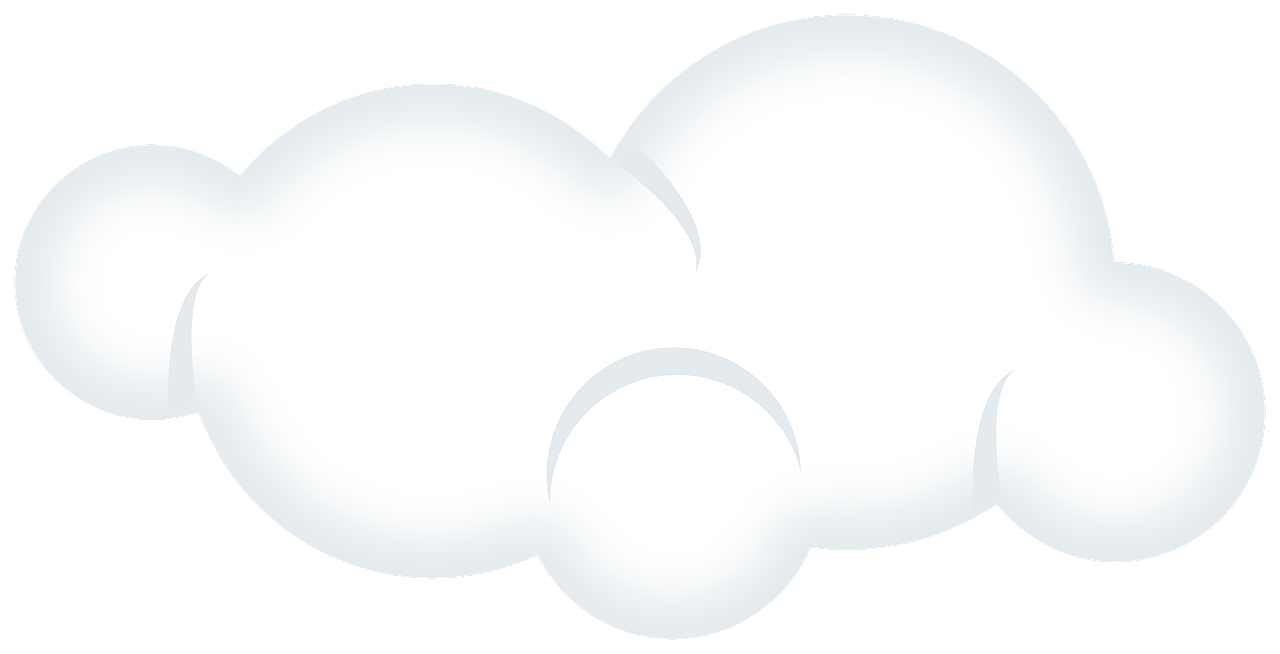 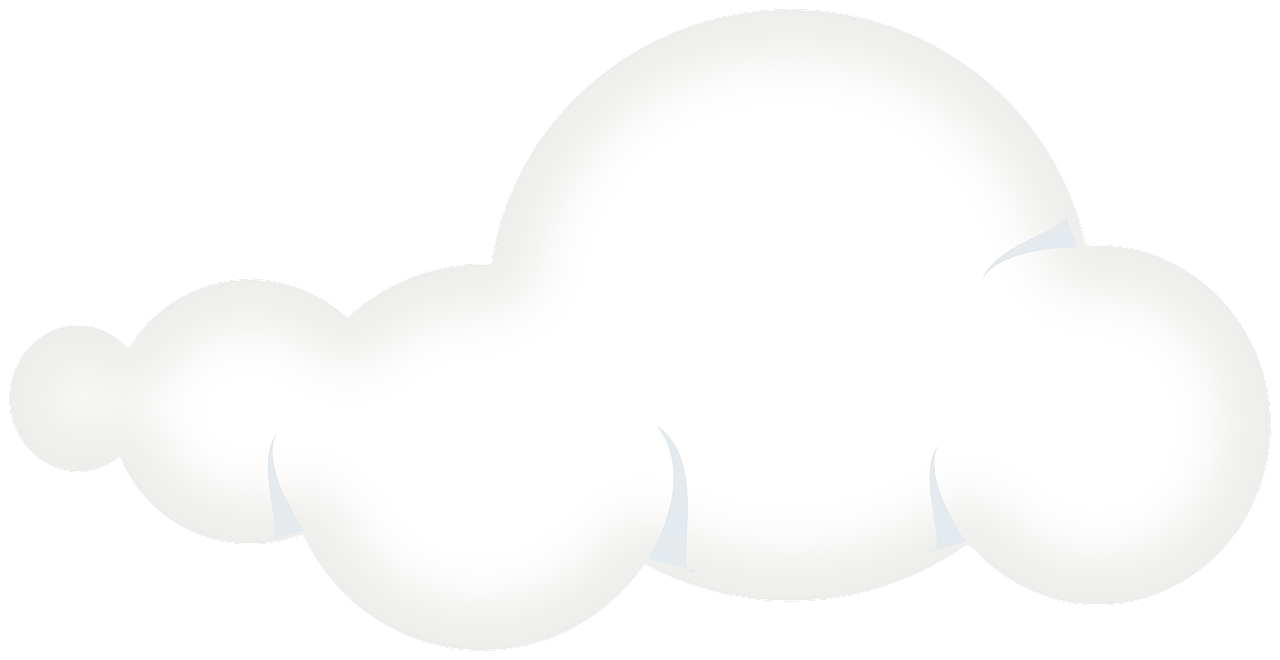 A rainbow is bright, a rainbow is light,
A rainbow is a message of hope.
If we’re kind to each other, and love one another,
We are a message of hope.
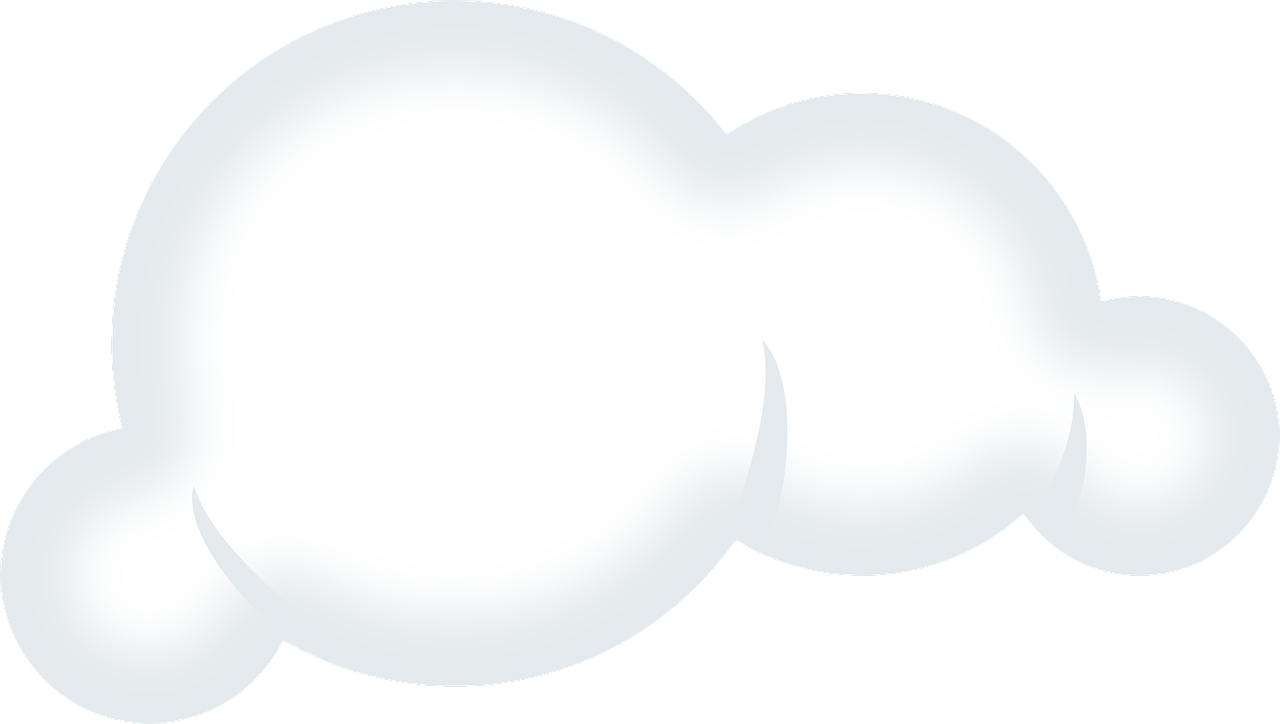 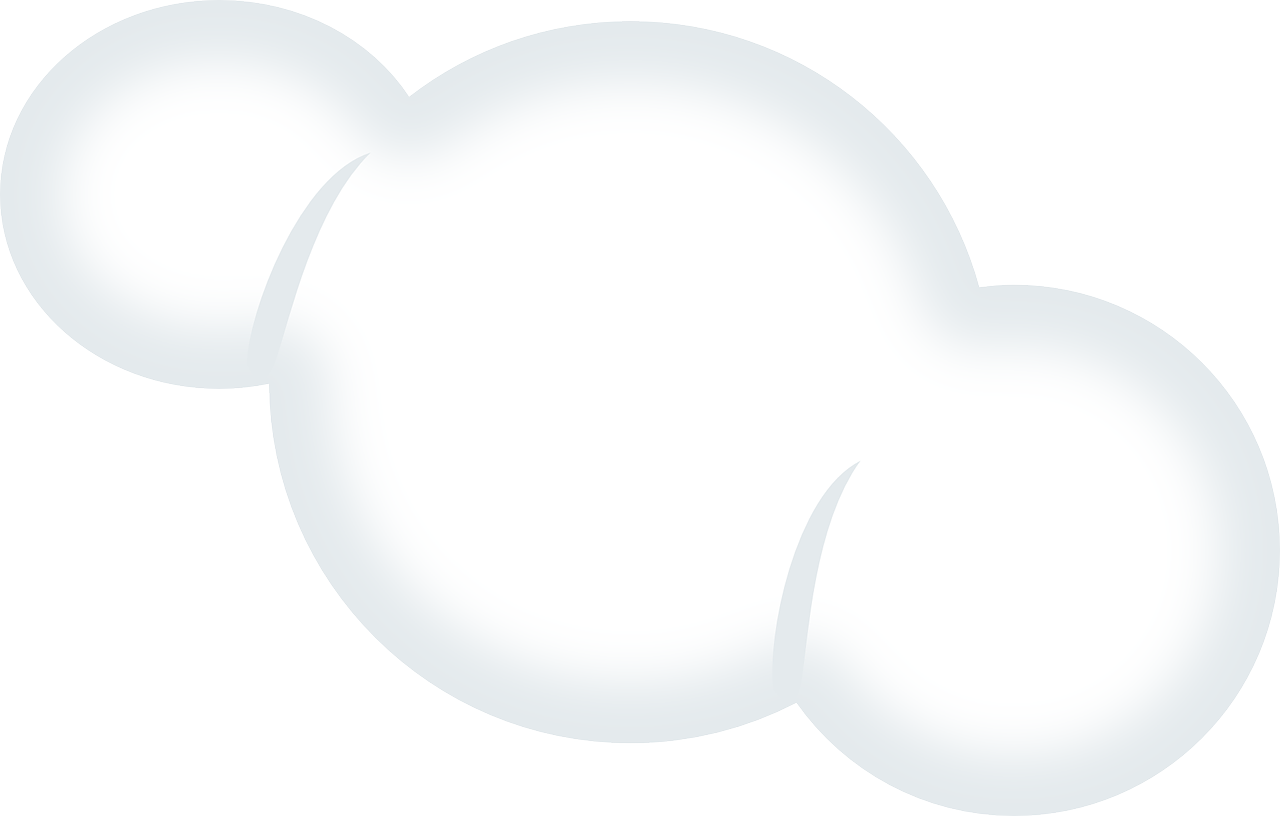 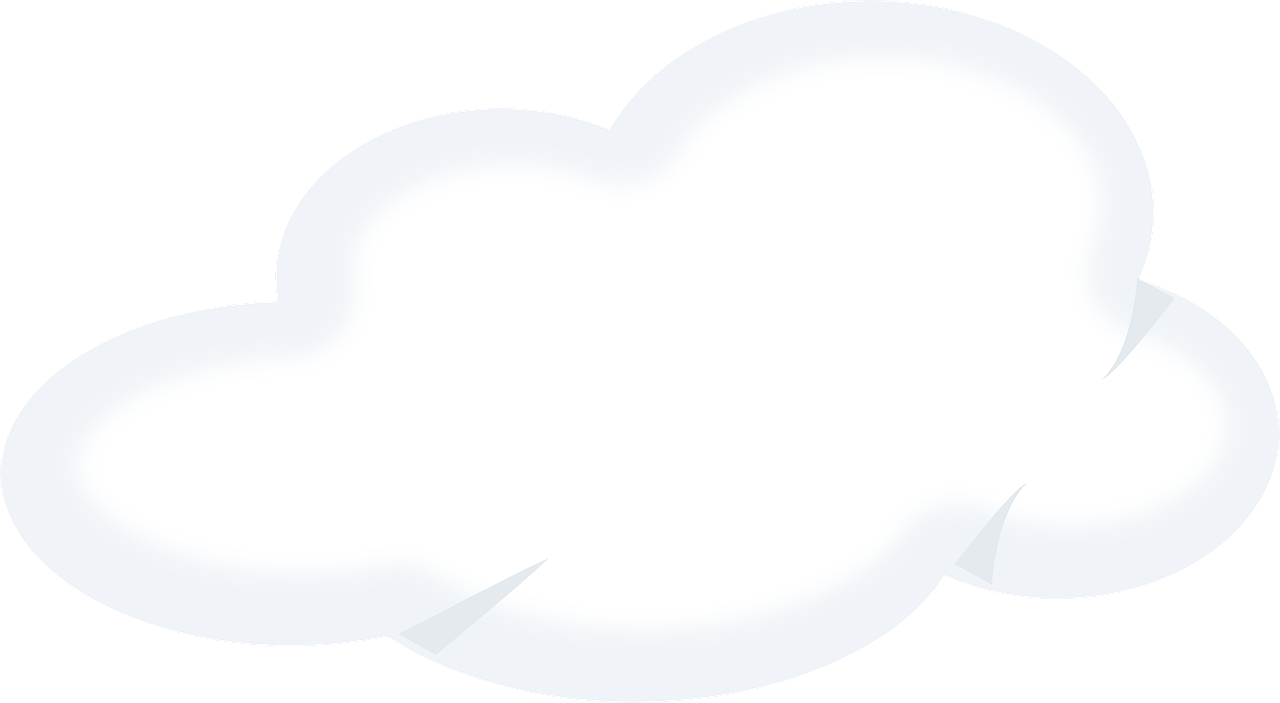 RED
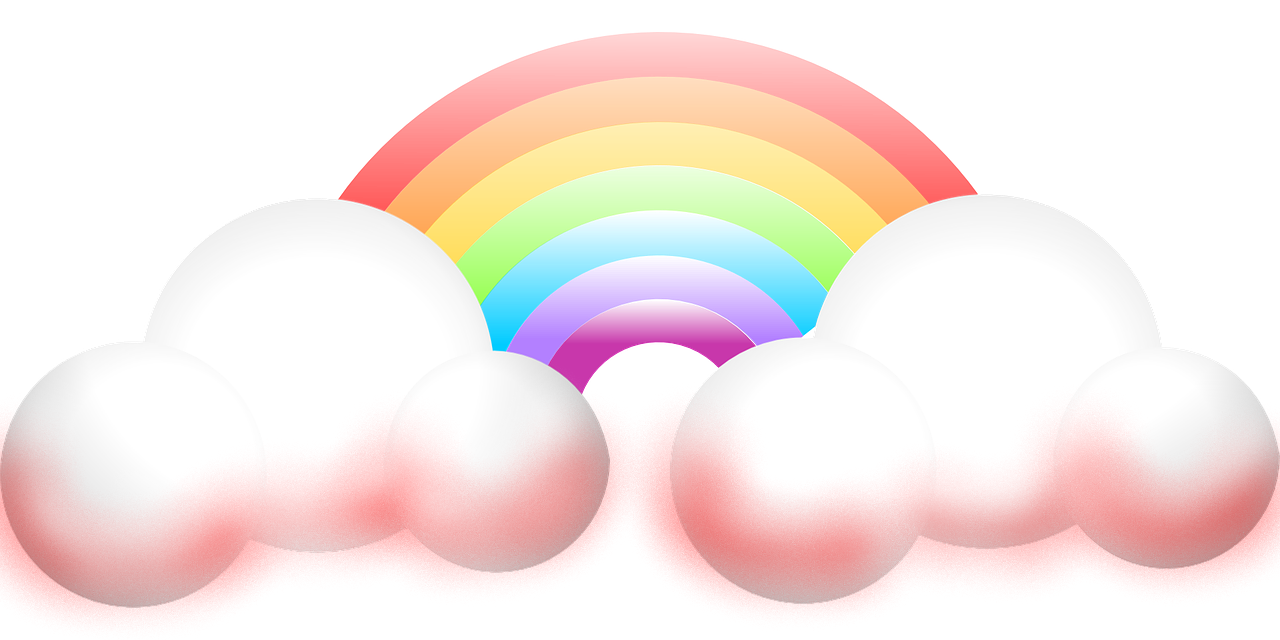 rough sleepers
runners
and
and
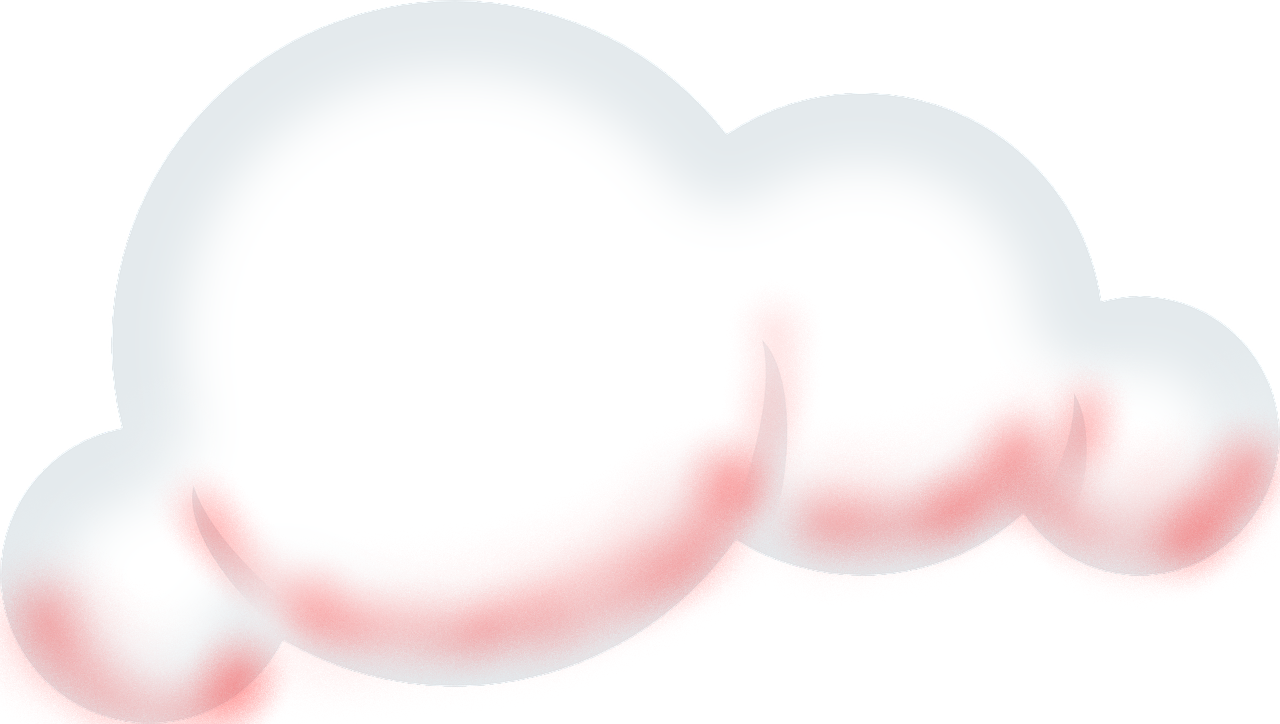 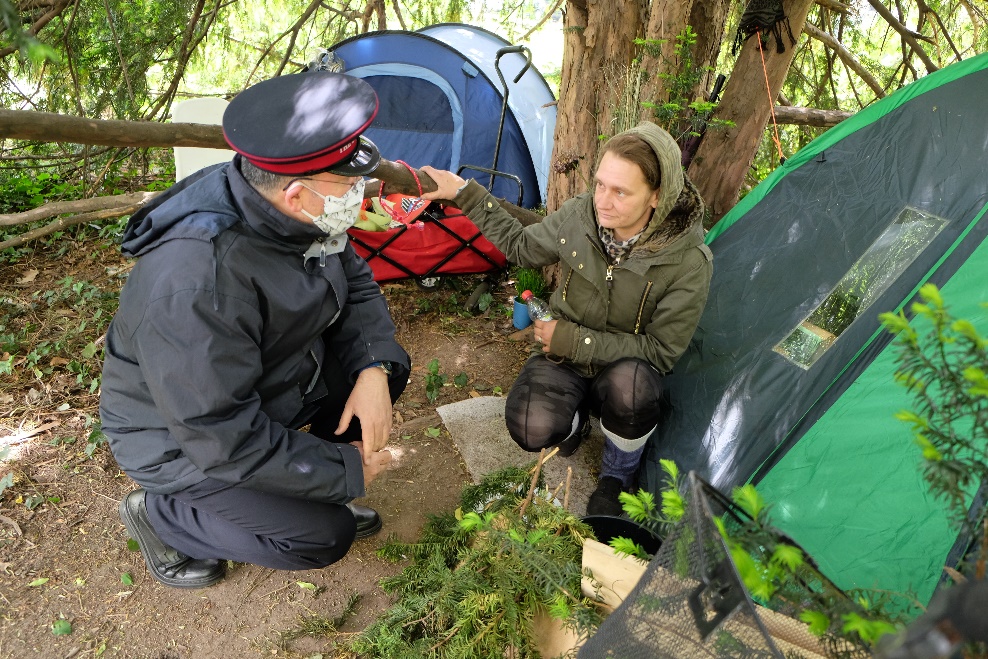 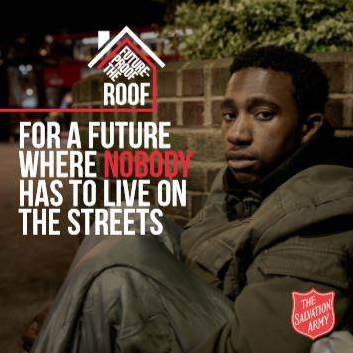 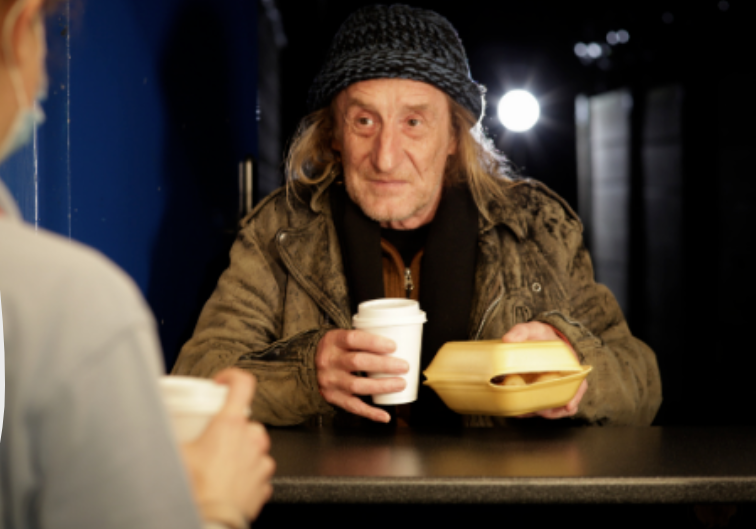 Rough sleepers had no place to go;
They live their life outside.
So on the streets hot meals we gave;
And worked to bring them inside.
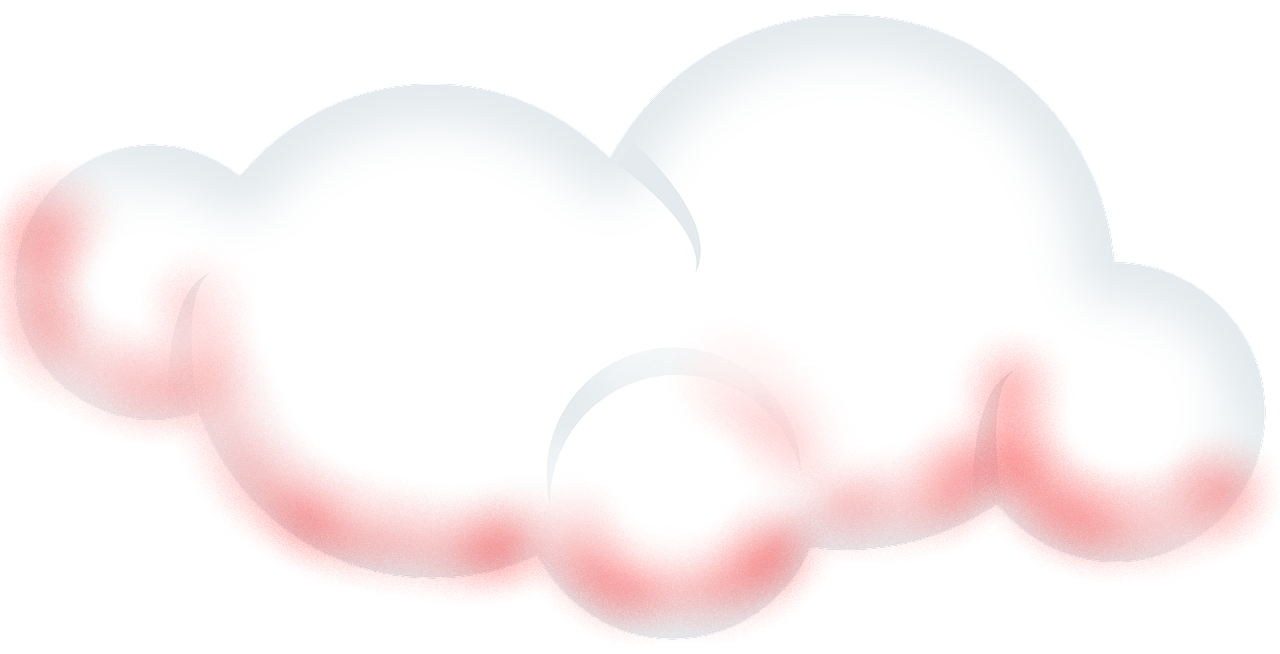 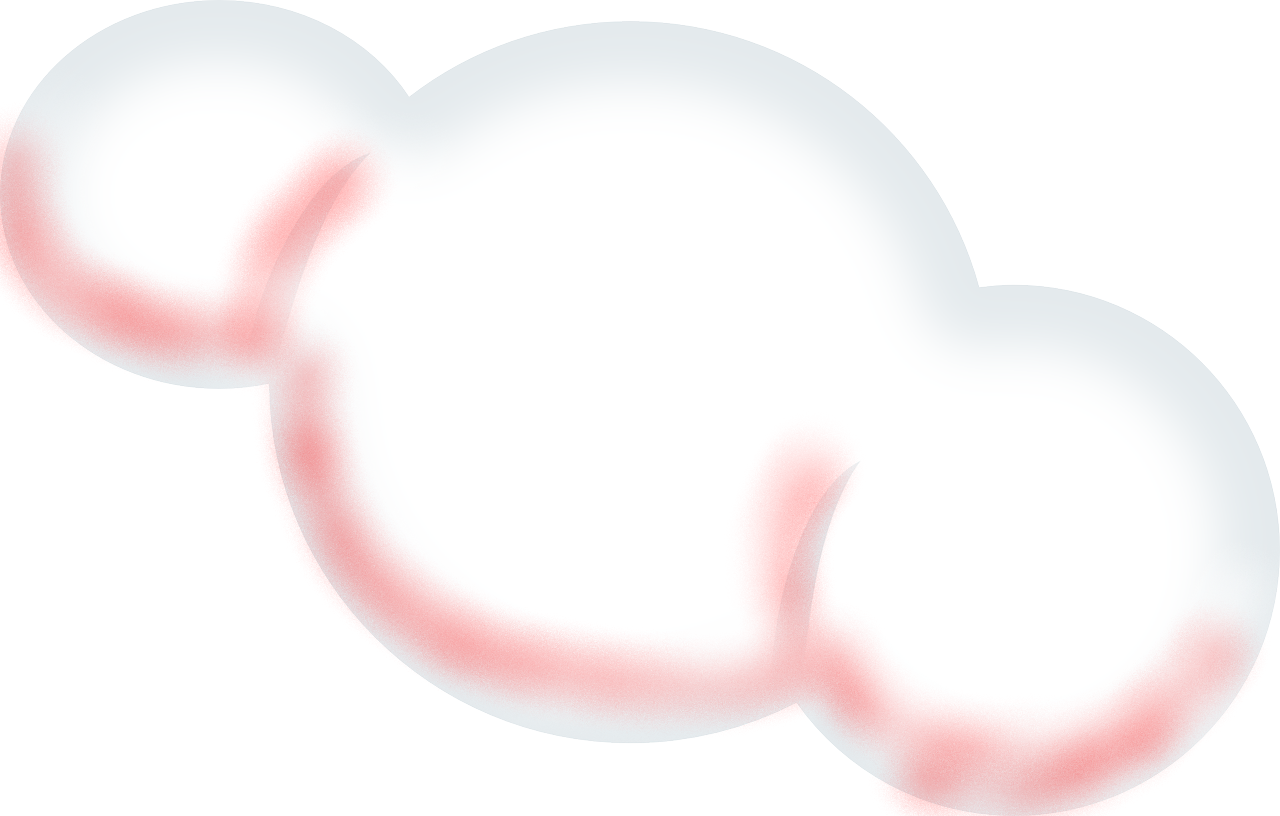 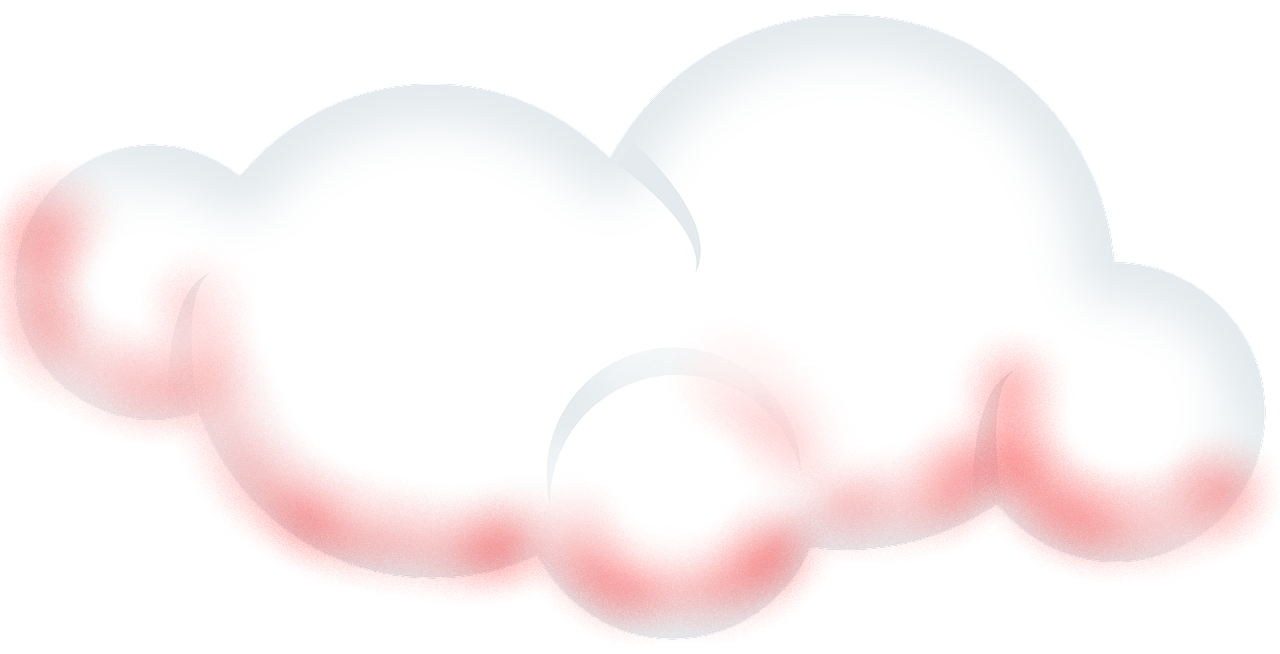 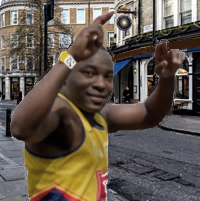 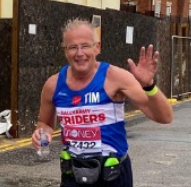 Runners who’d run the marathon
Who wanted to fundraise,
Ran at home, in streets, alone.
Giving money in new ways.
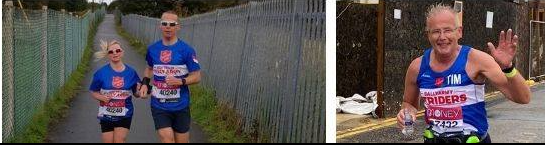 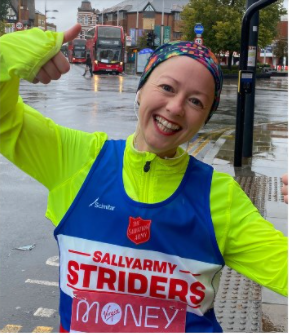 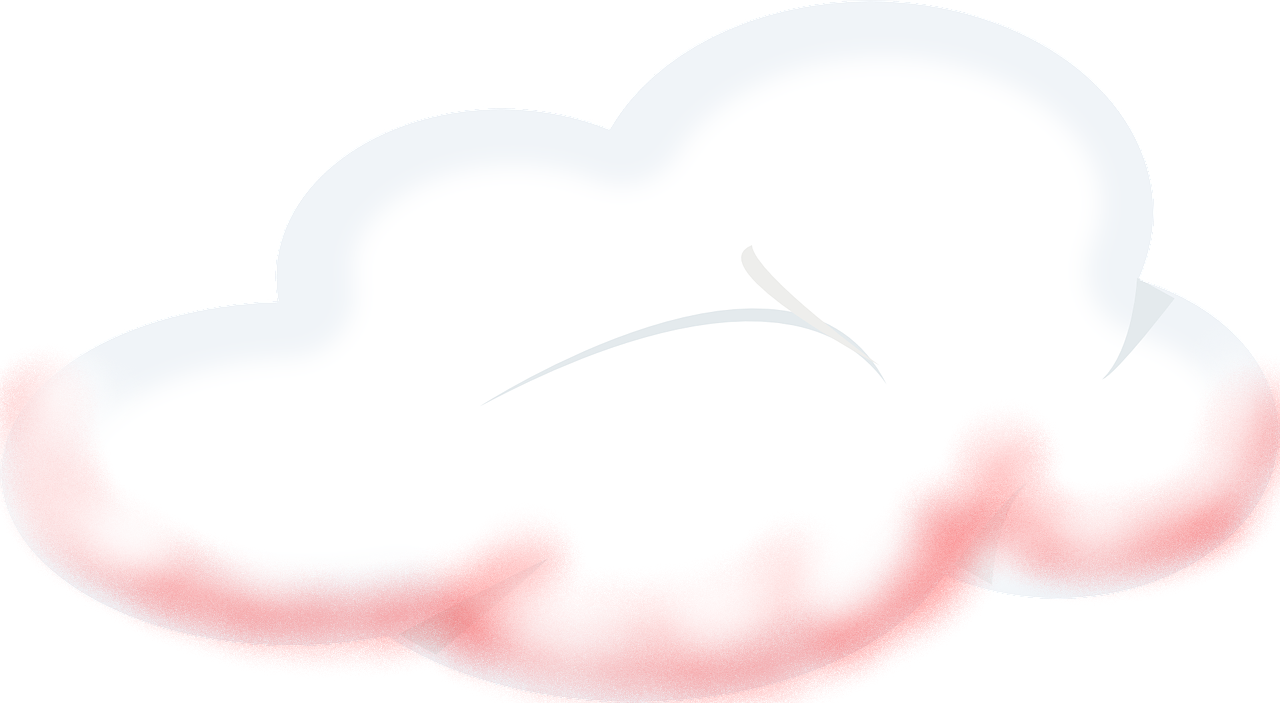 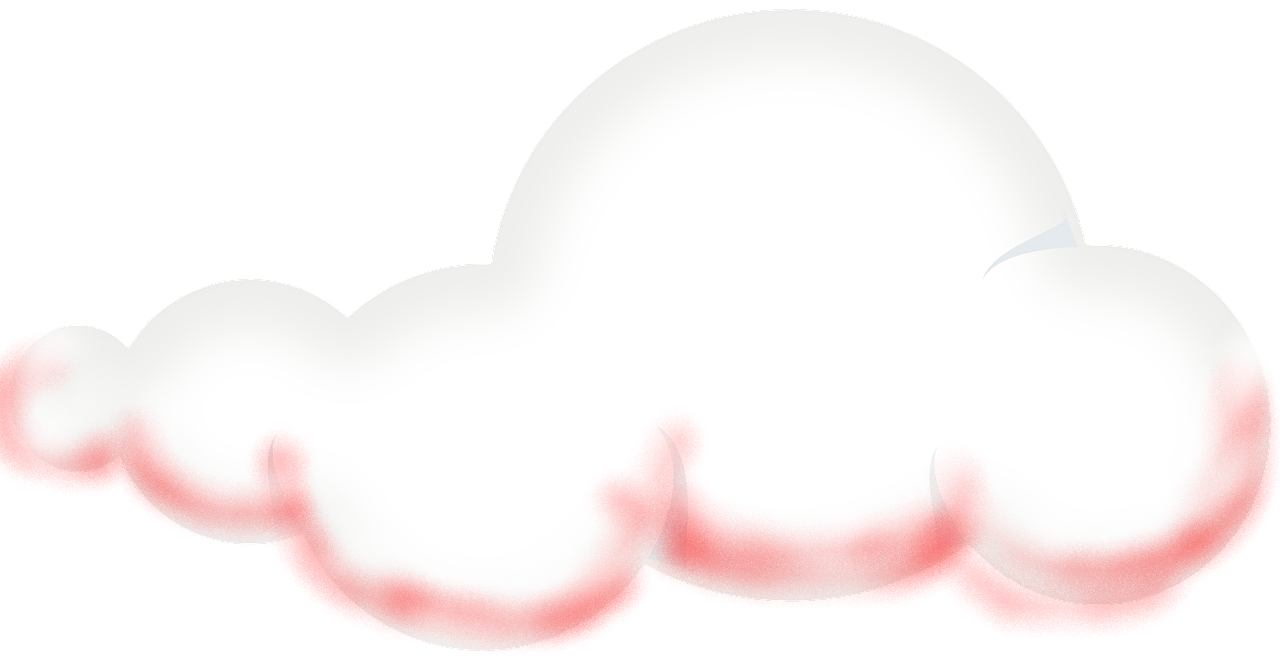 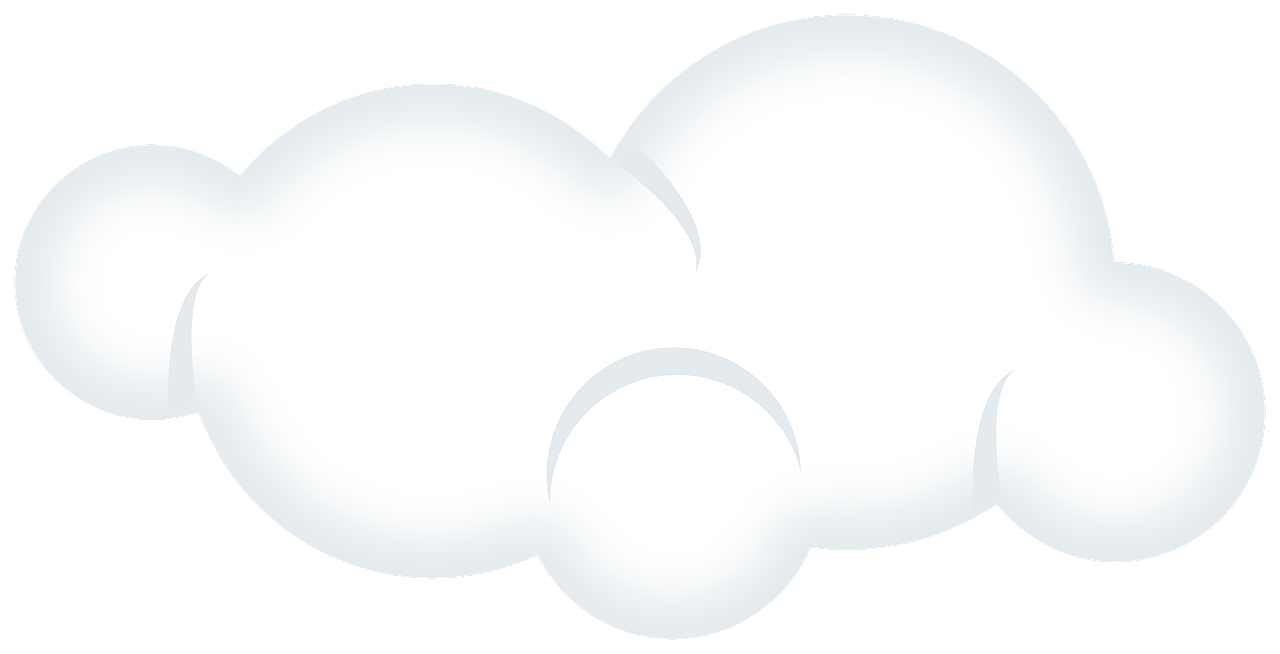 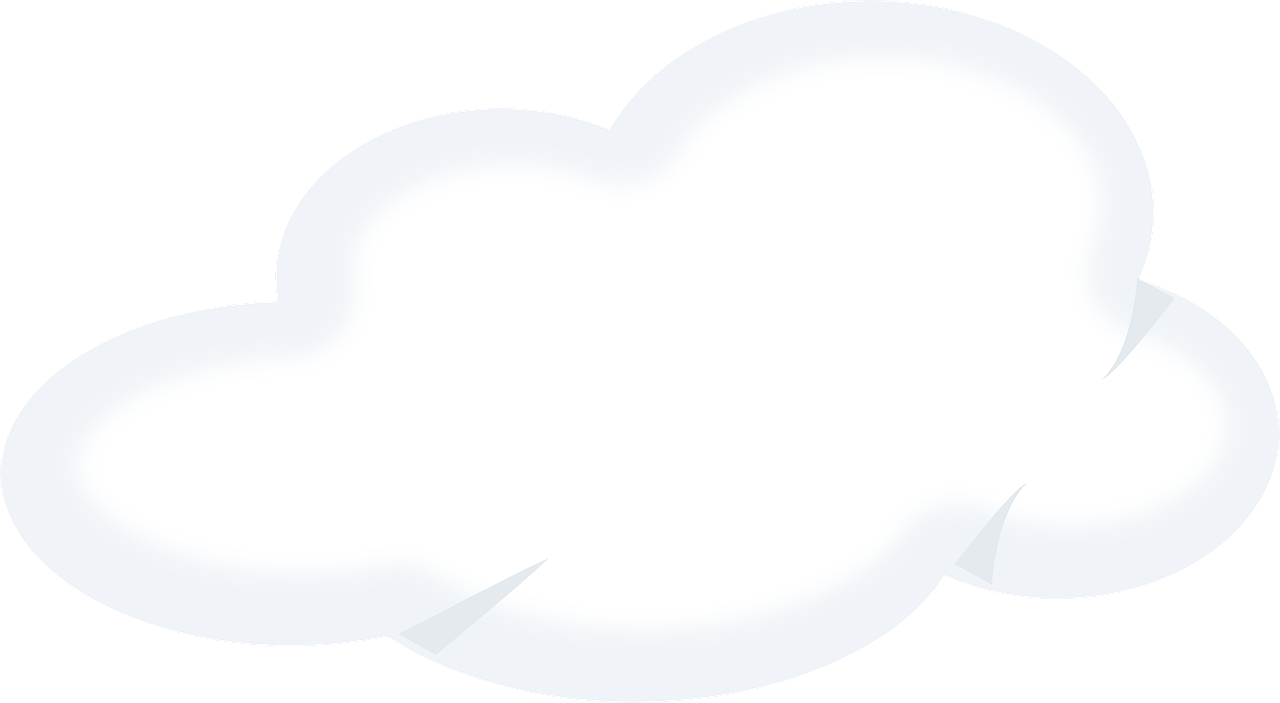 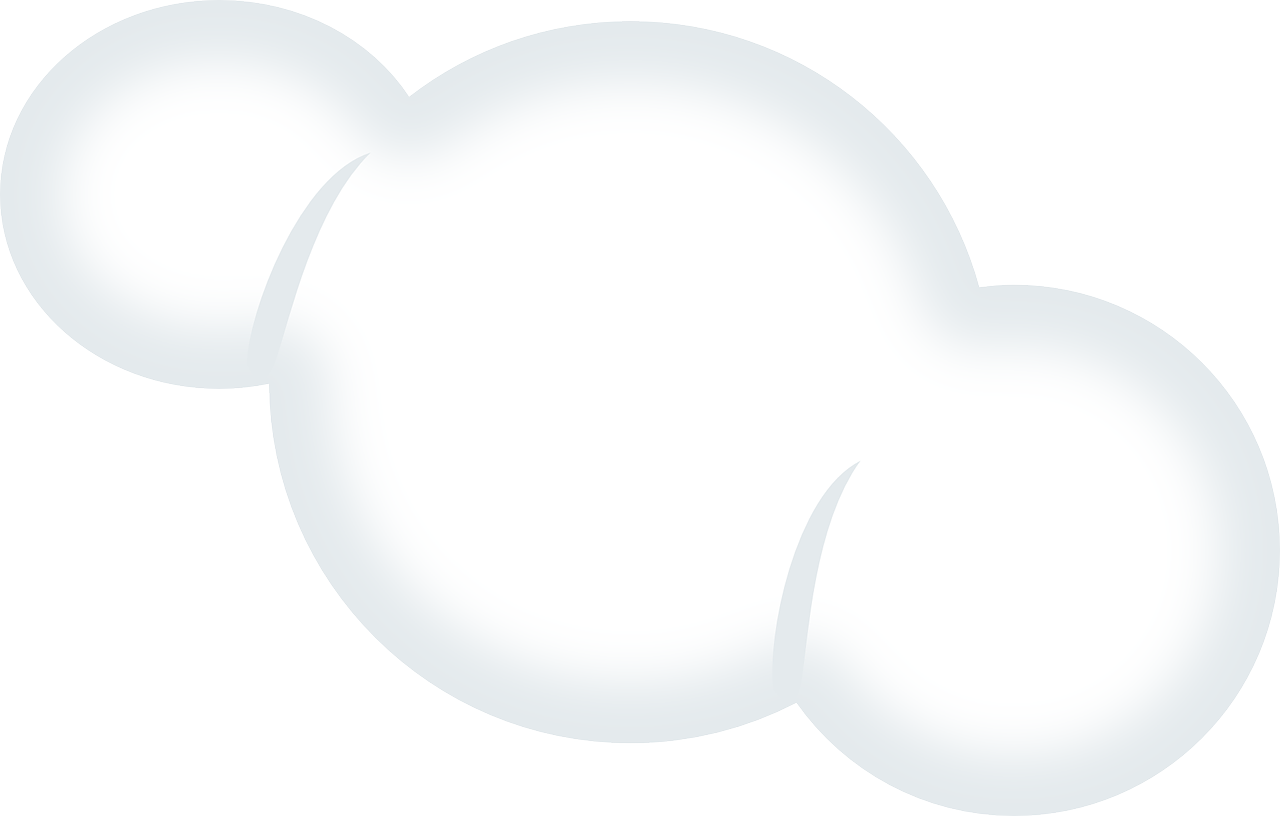 A rainbow is bright, a rainbow is light,
A rainbow is a message of hope.
If we’re kind to each other, and love one another,
We are a message of hope.
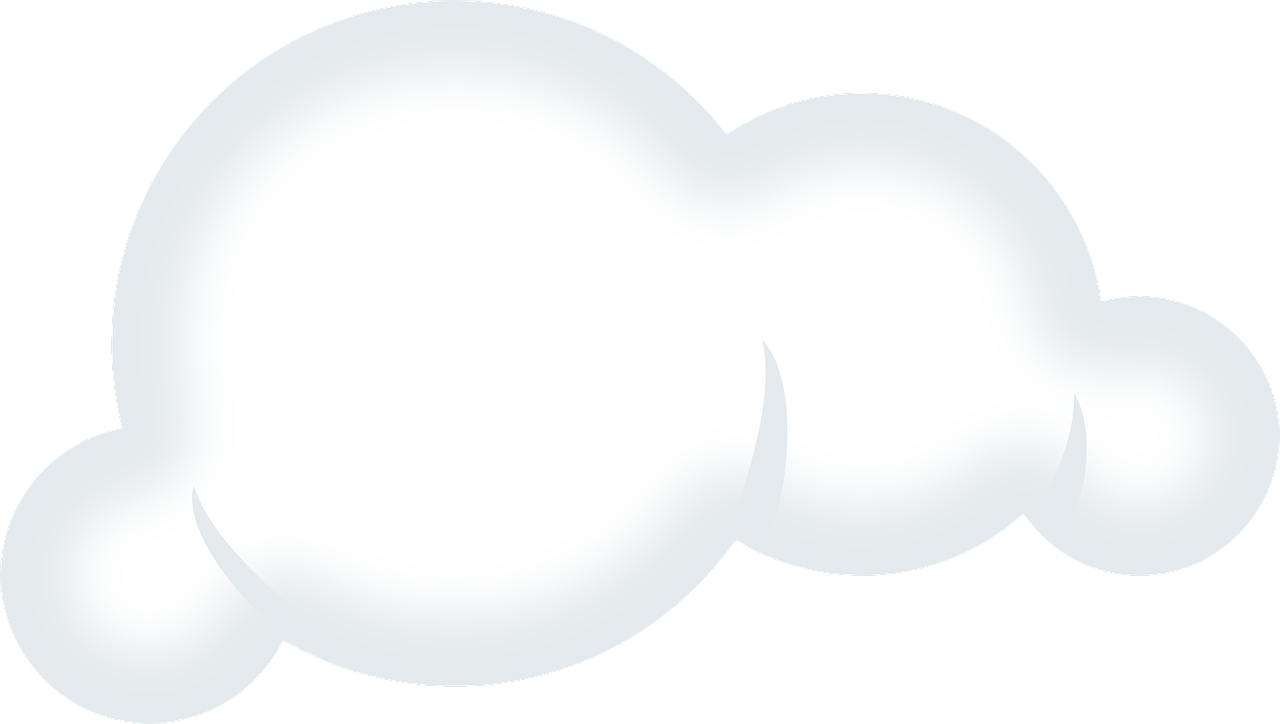 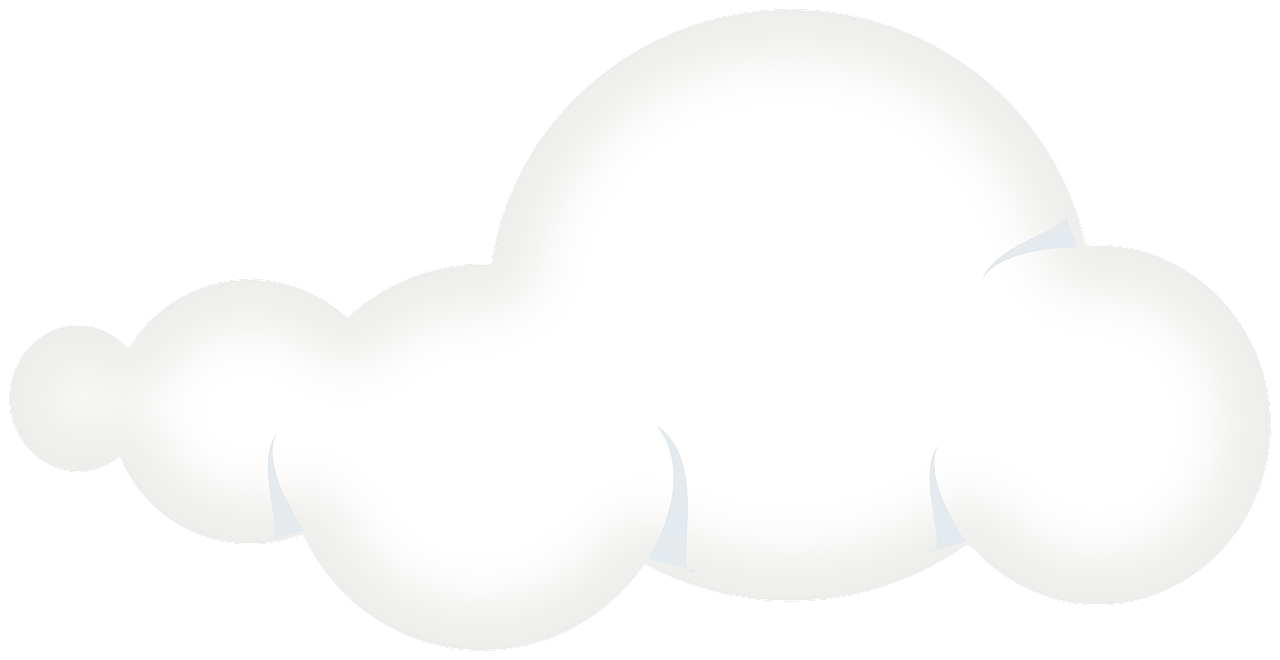 ORANGE
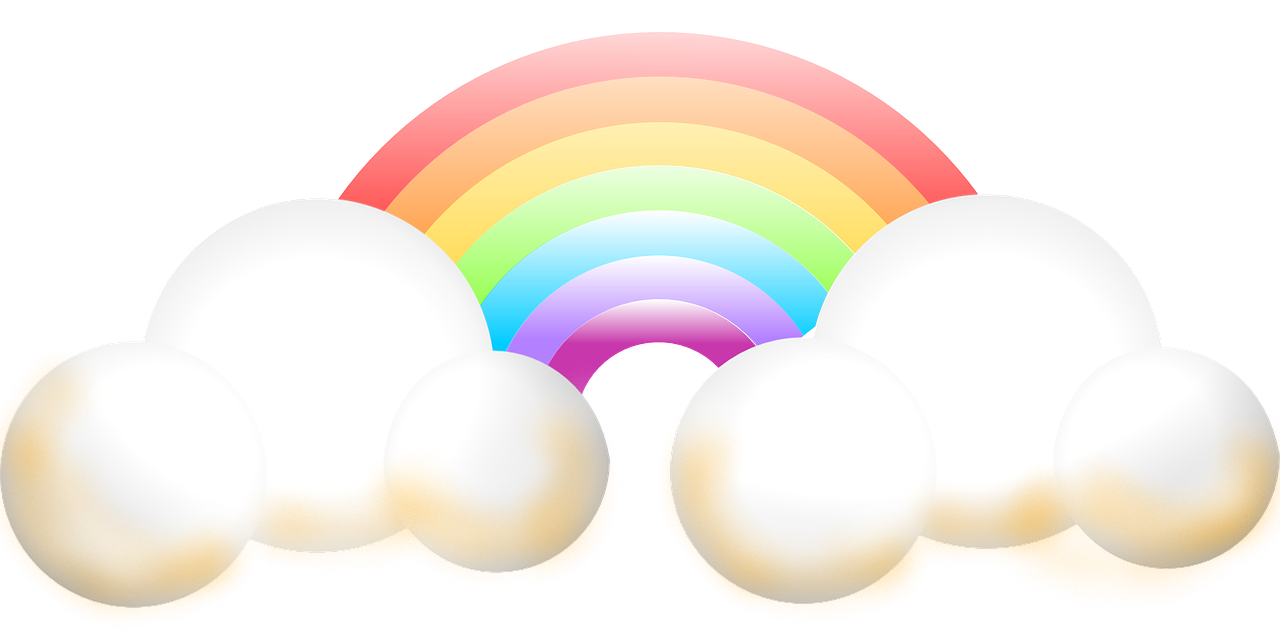 online 
church
online support
and
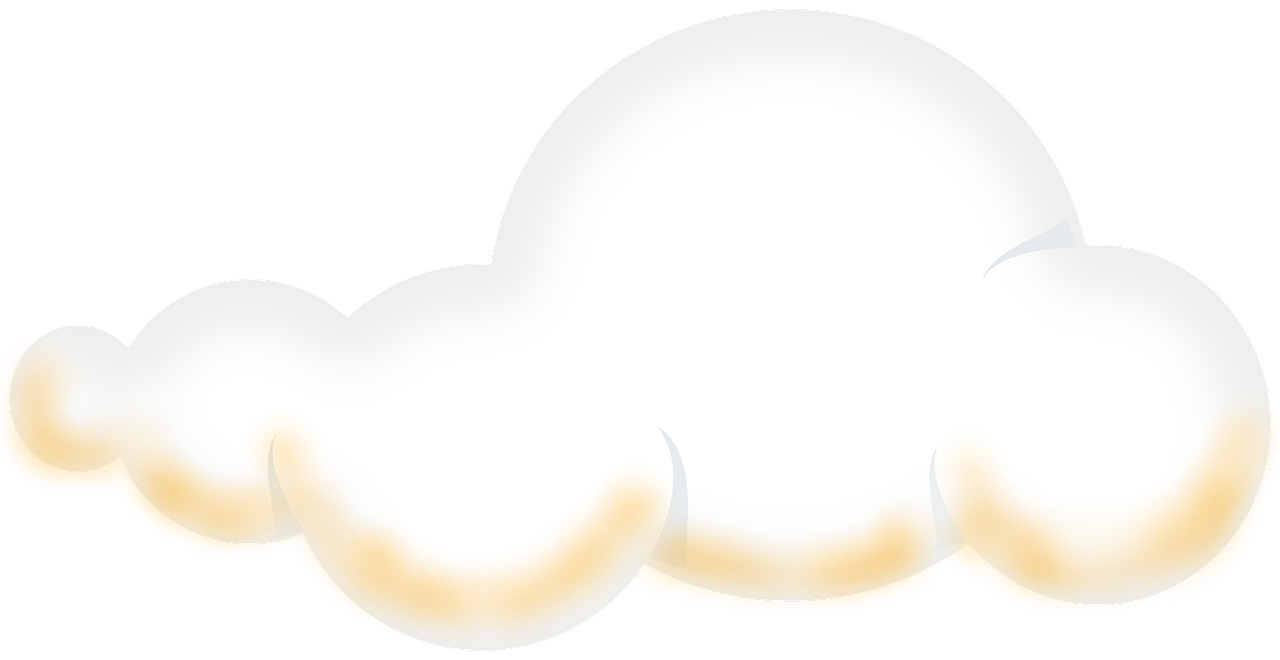 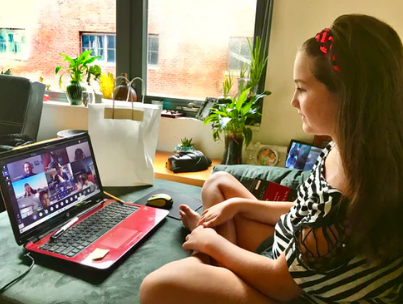 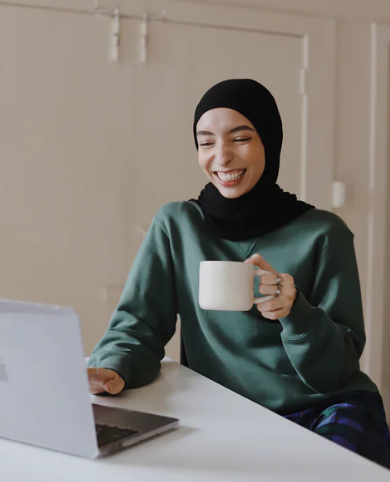 From young to old and in-between
We connected all online.
And so our clubs and services
Kept going – all was fine!
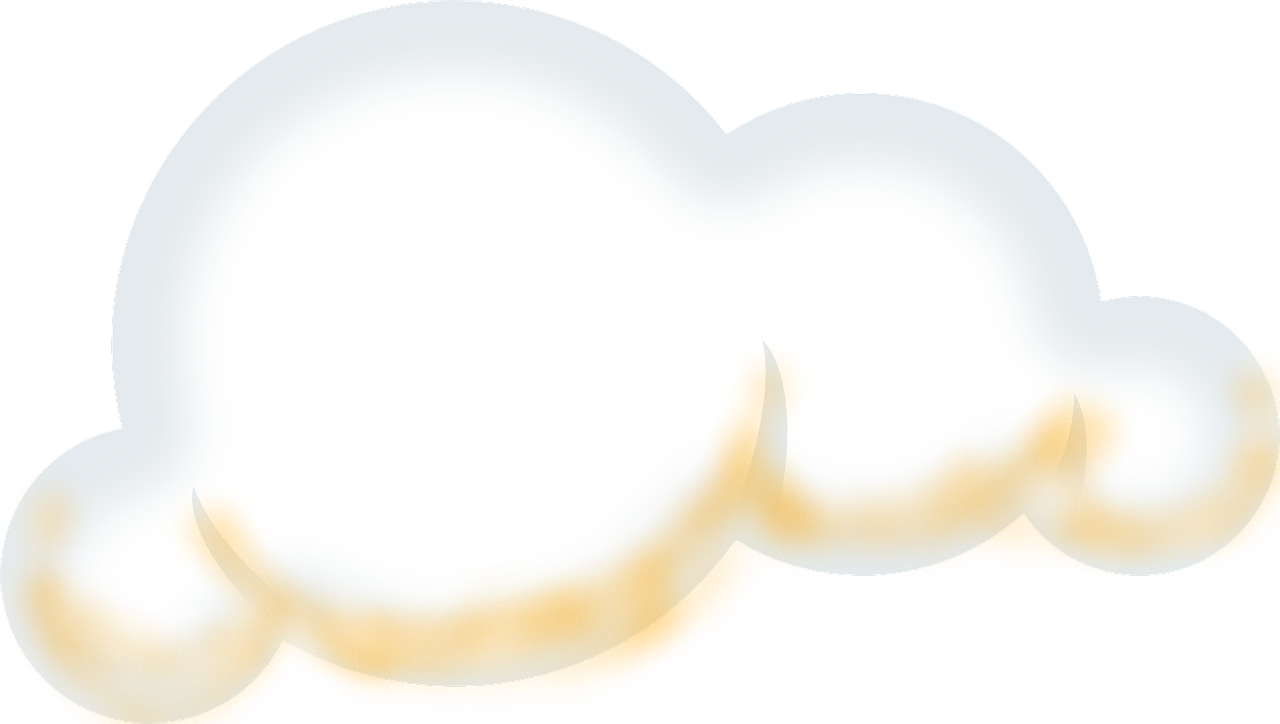 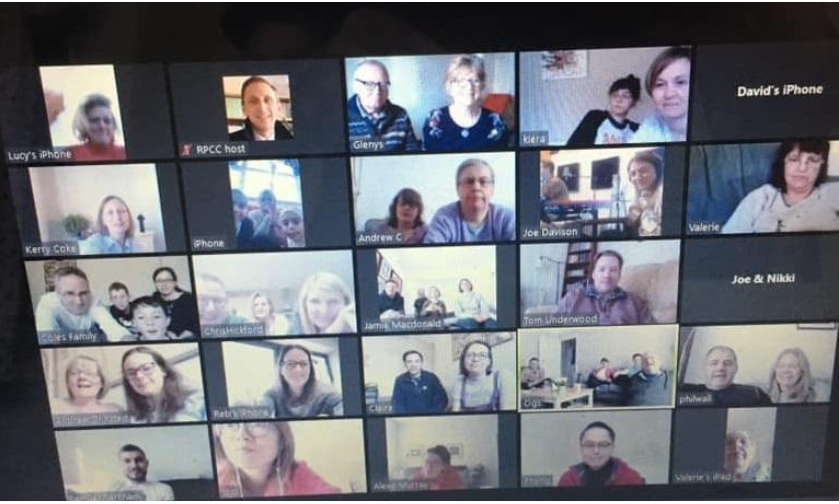 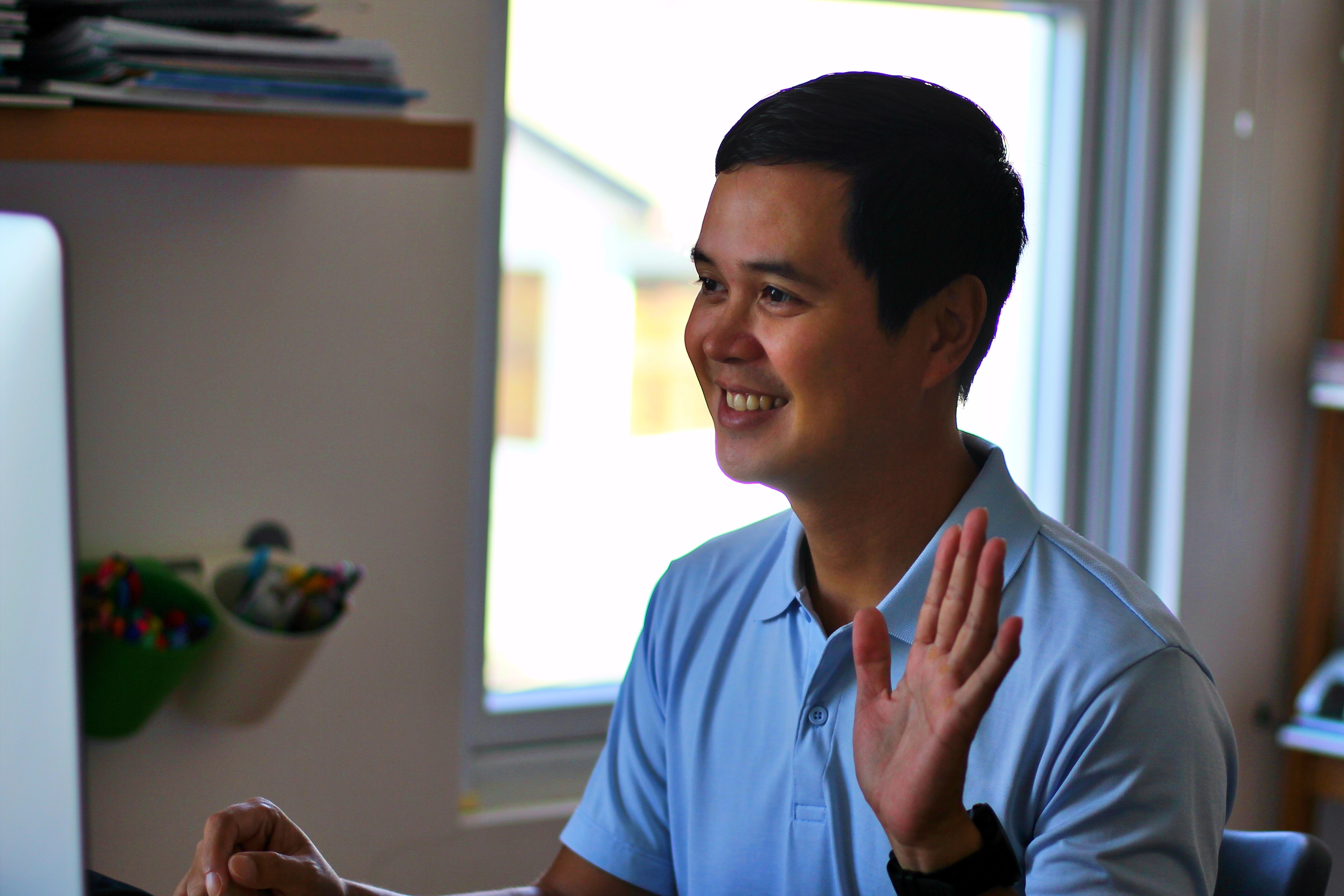 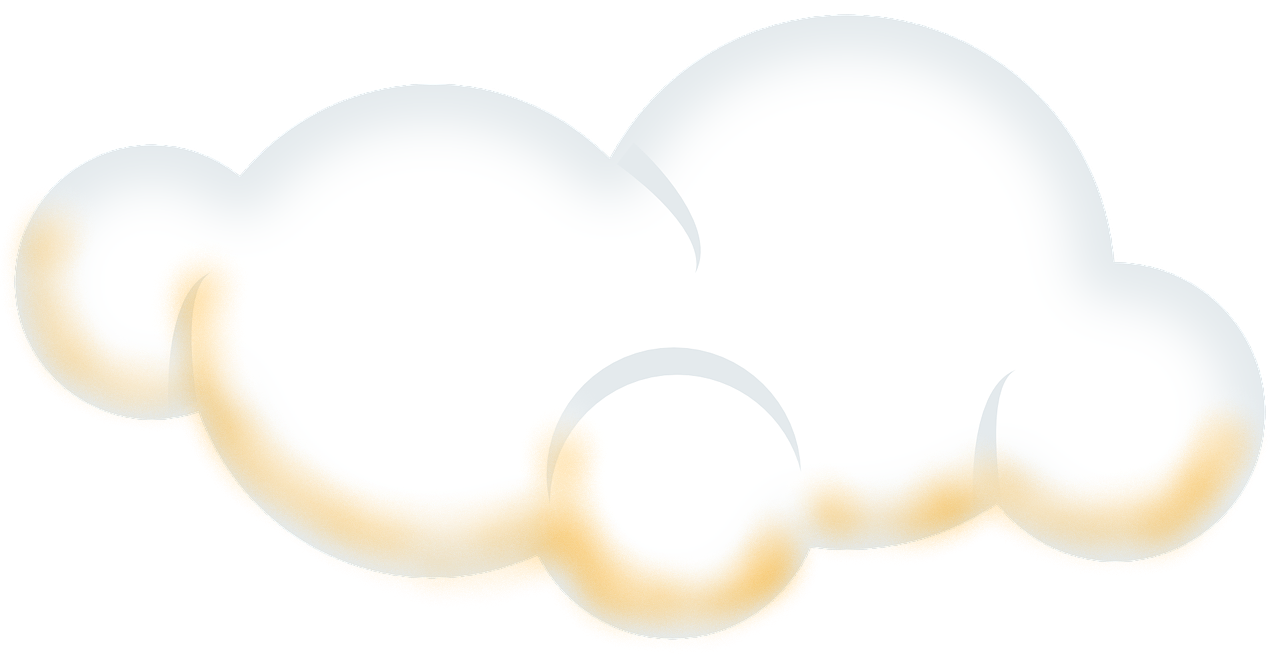 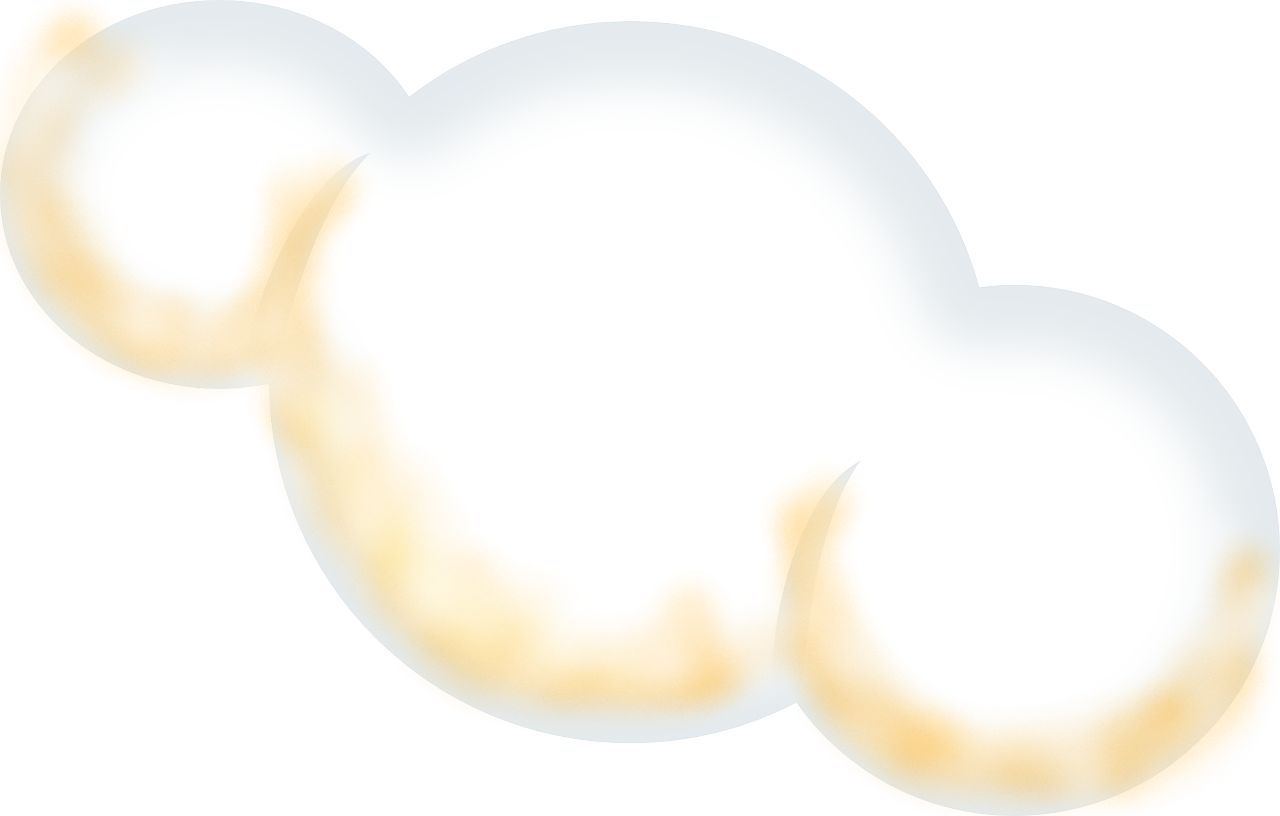 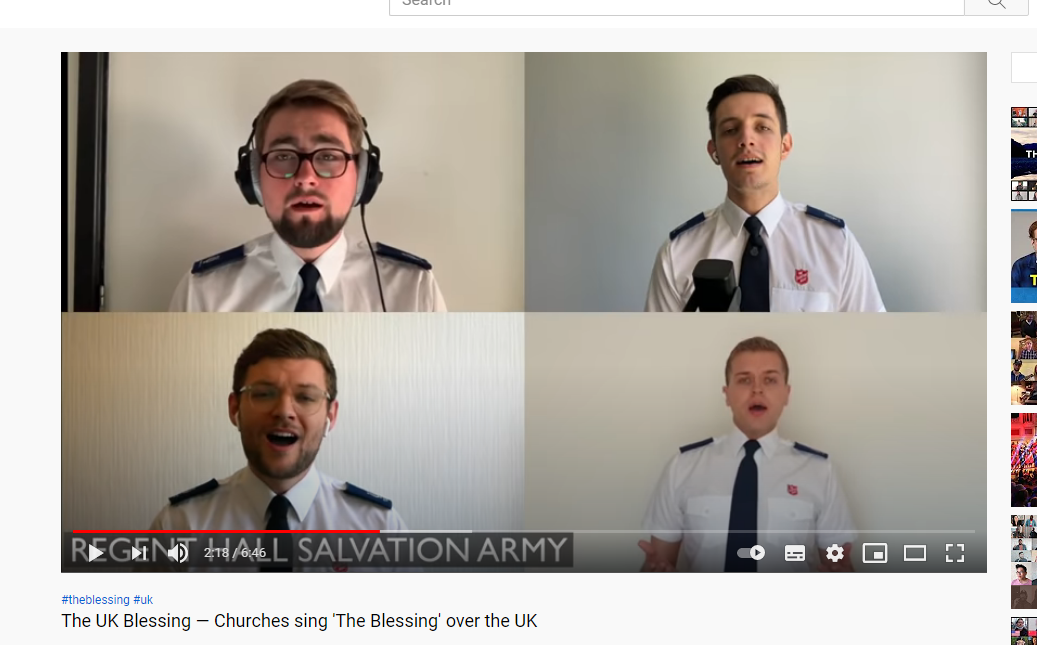 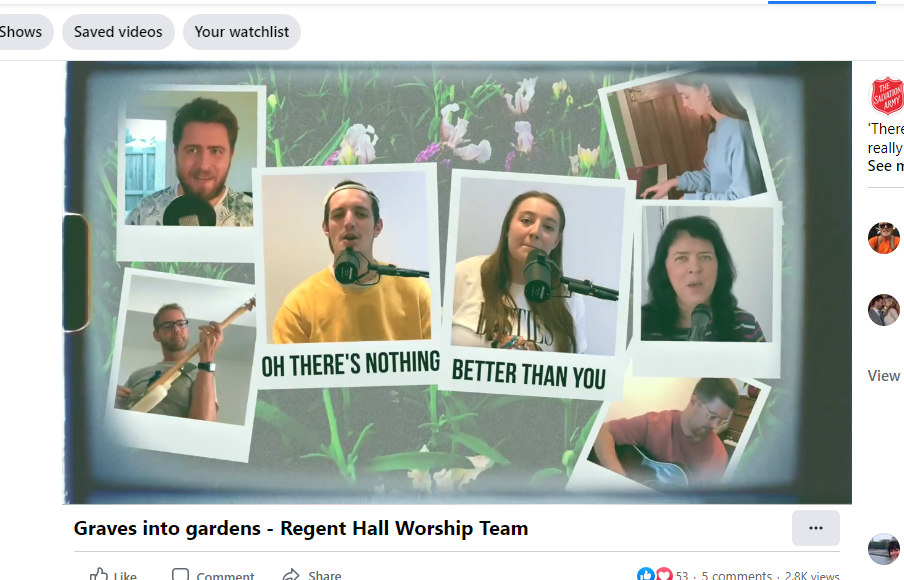 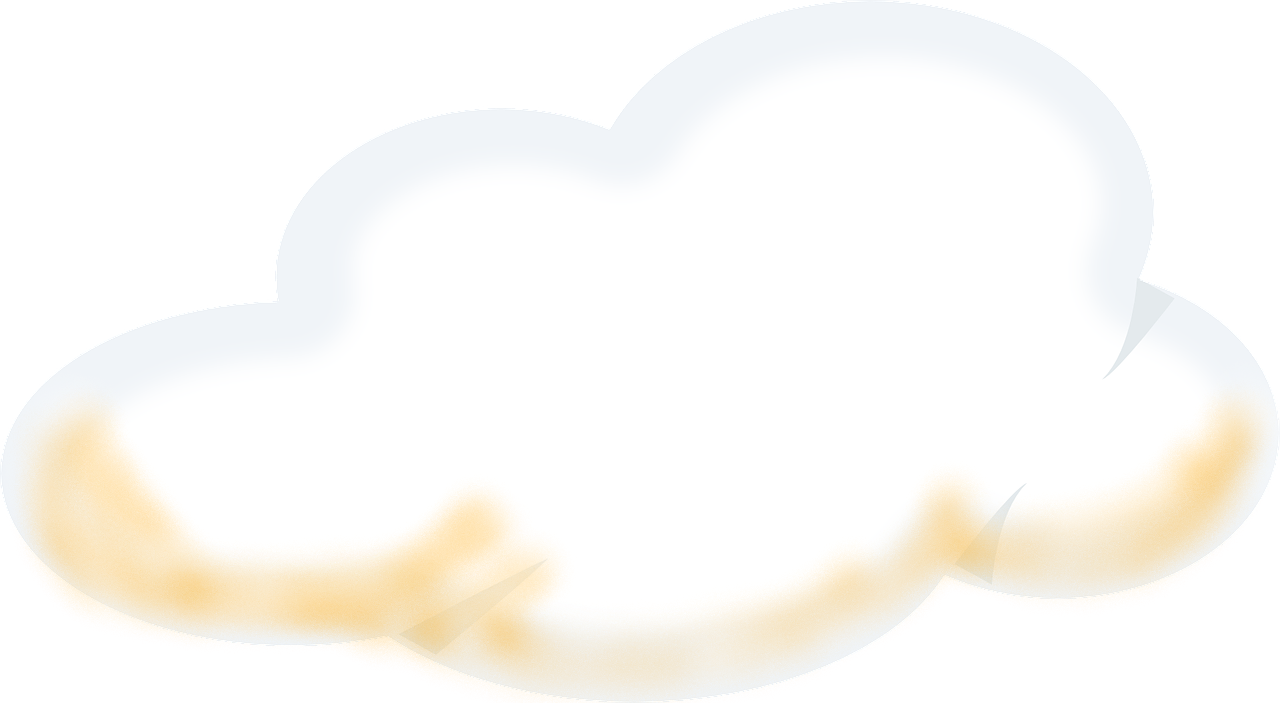 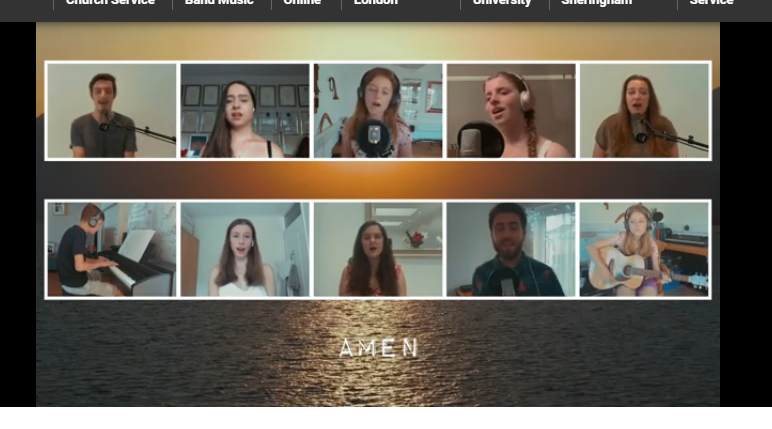 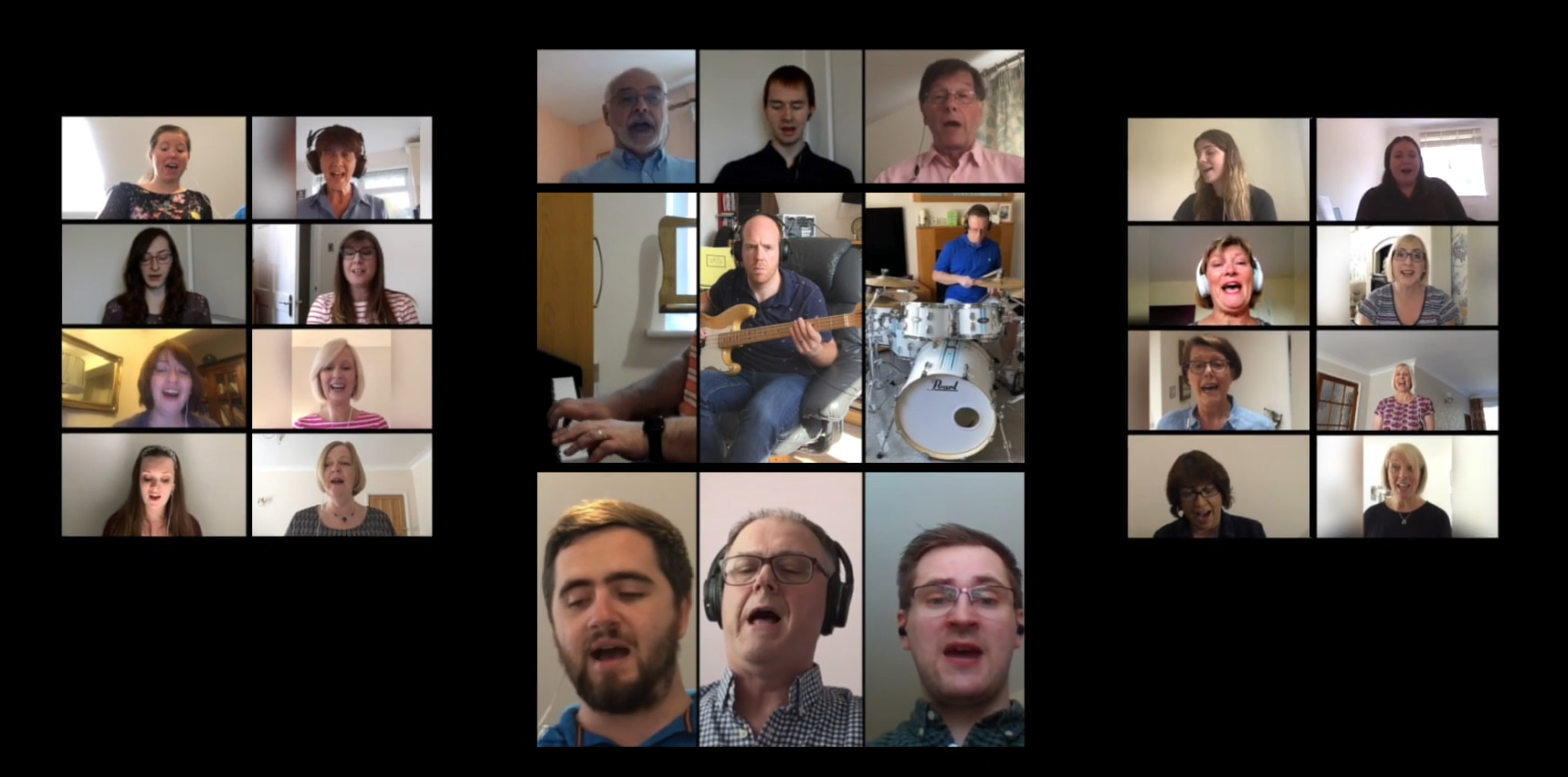 Our church connected virtually,
We sang and gave God praise.
We prayed for help and guidance
For us all in these days.
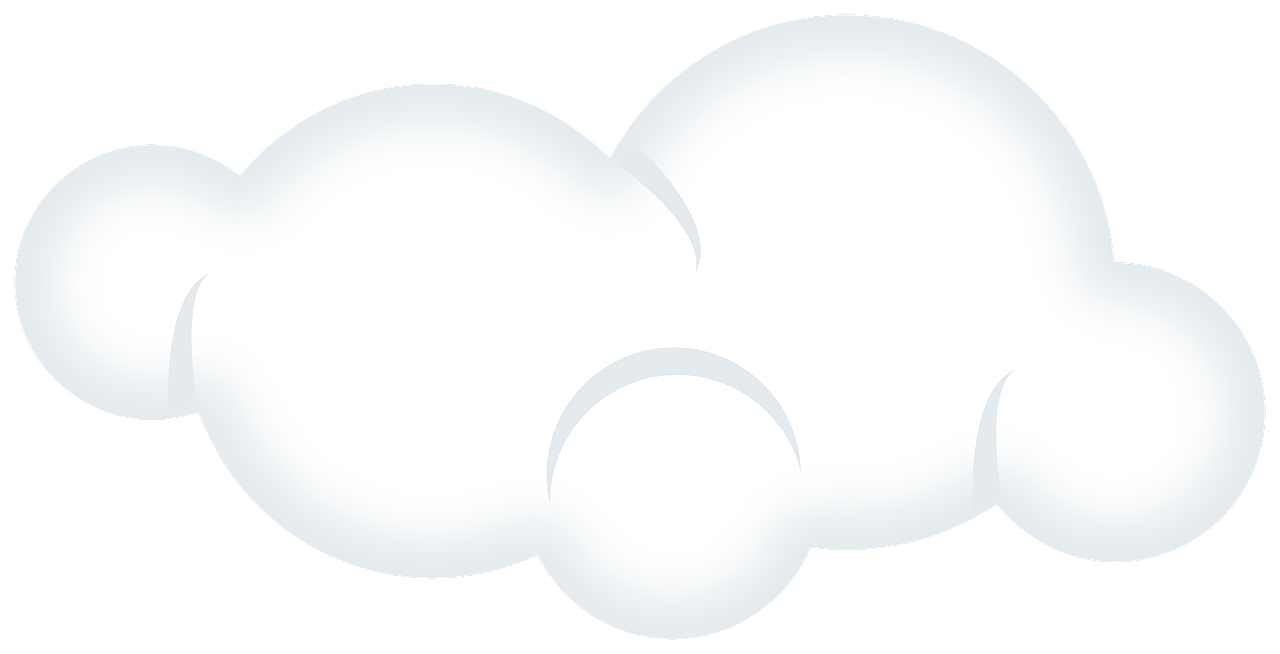 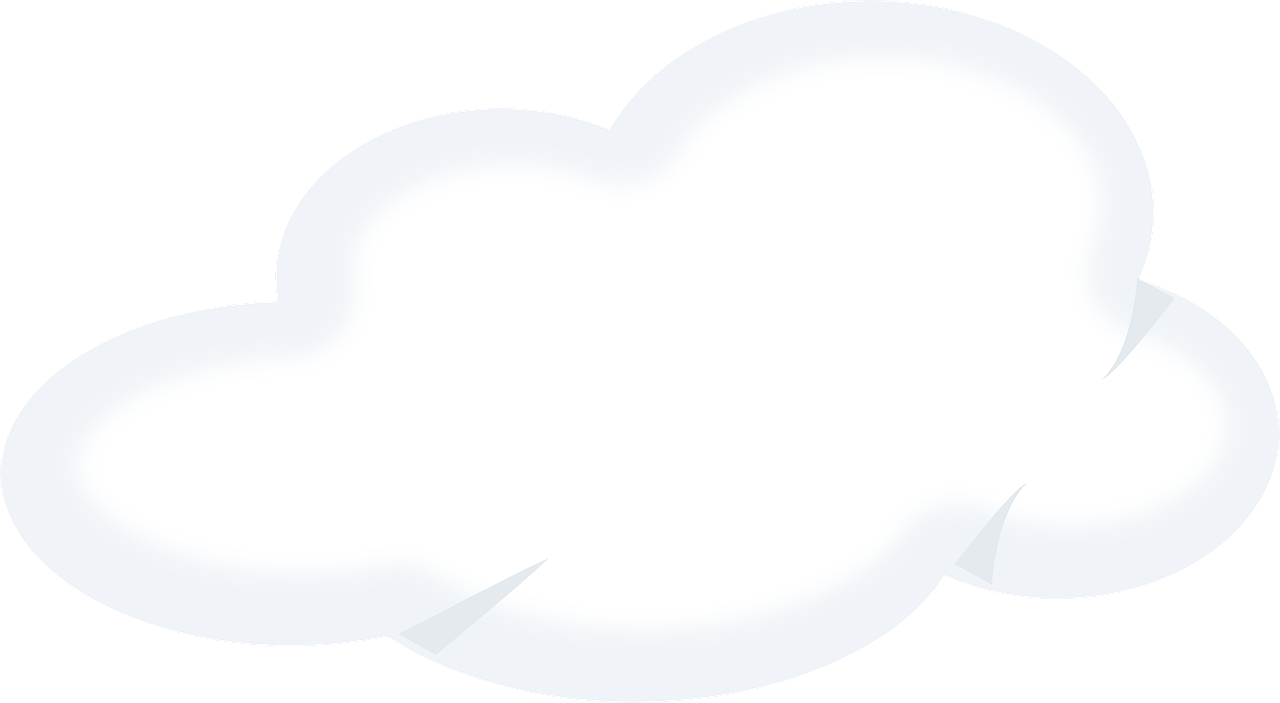 A rainbow is bright, a rainbow is light,
A rainbow is a message of hope.
If we’re kind to each other, and love one another,
We are a message of hope.
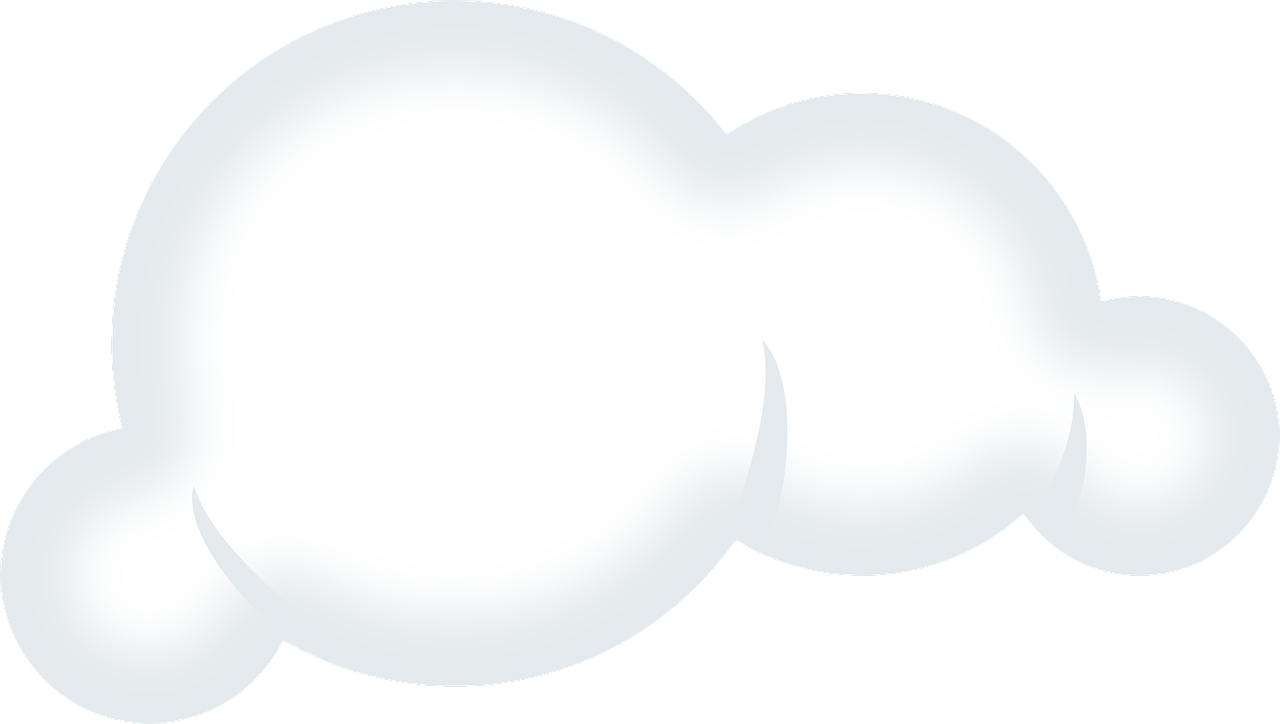 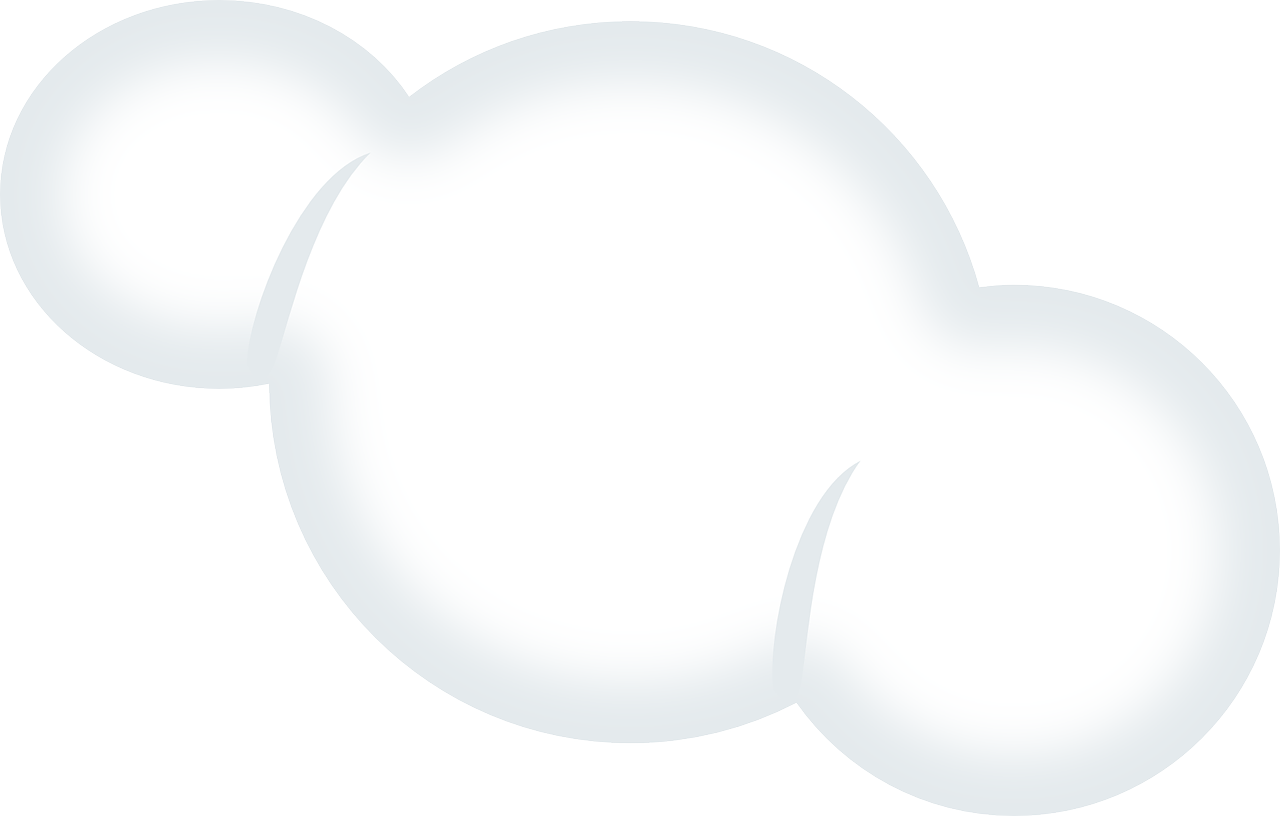 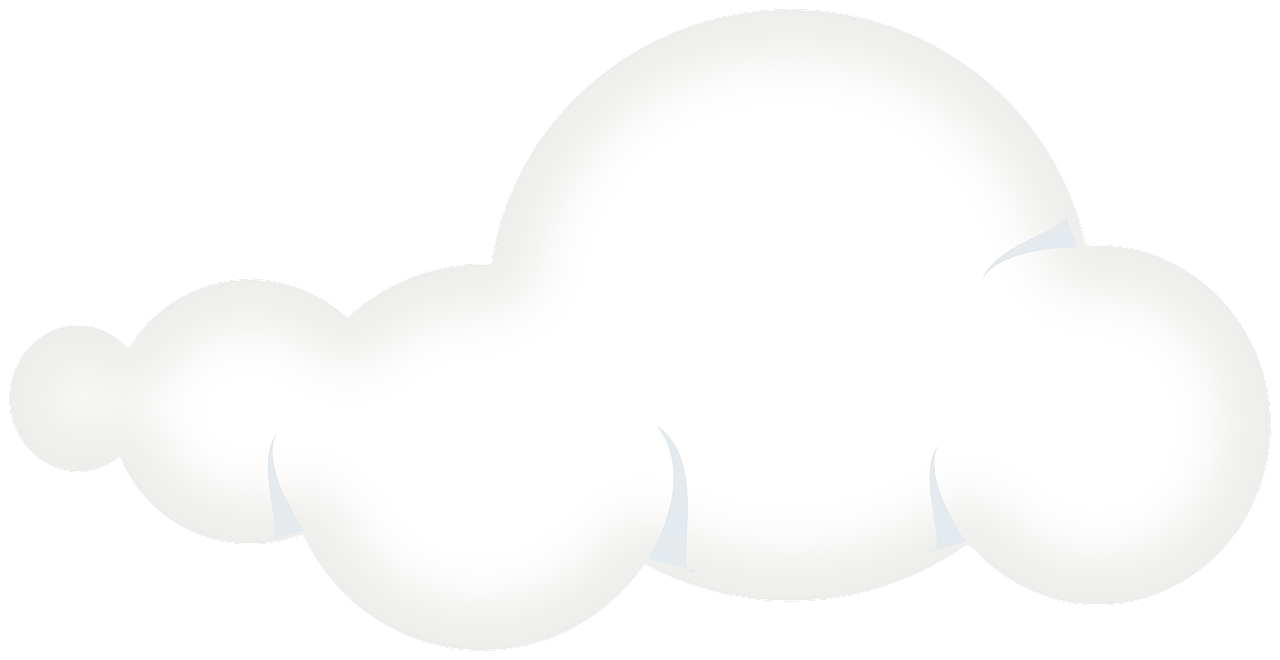 YELLOW
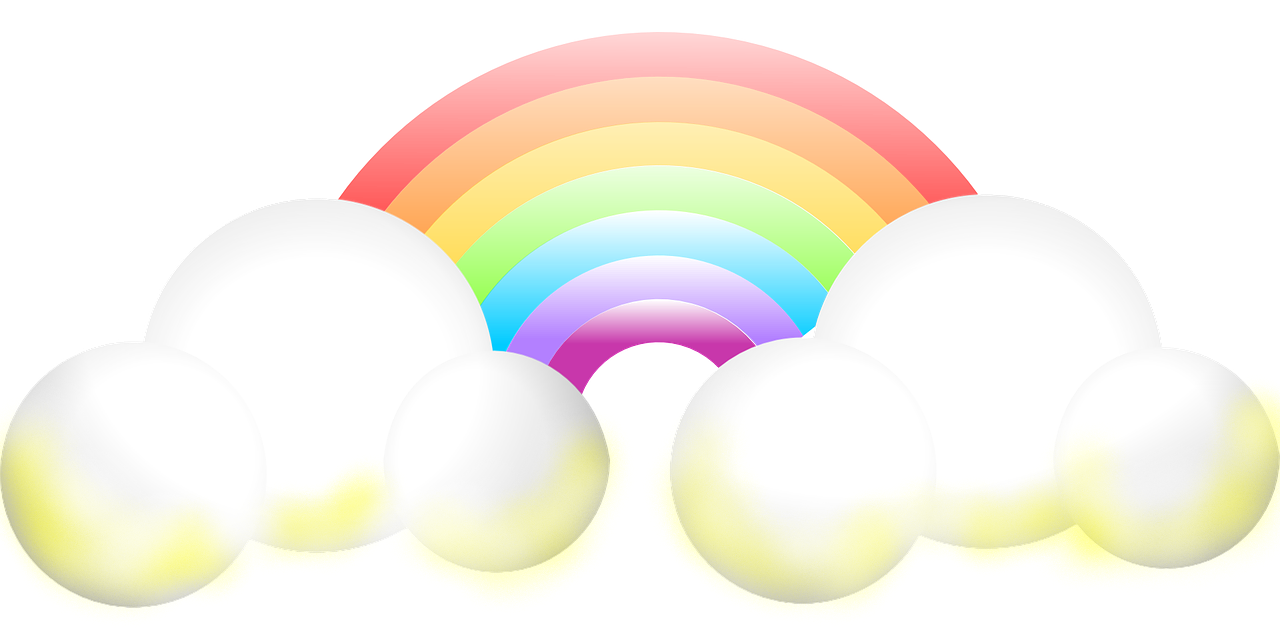 young people
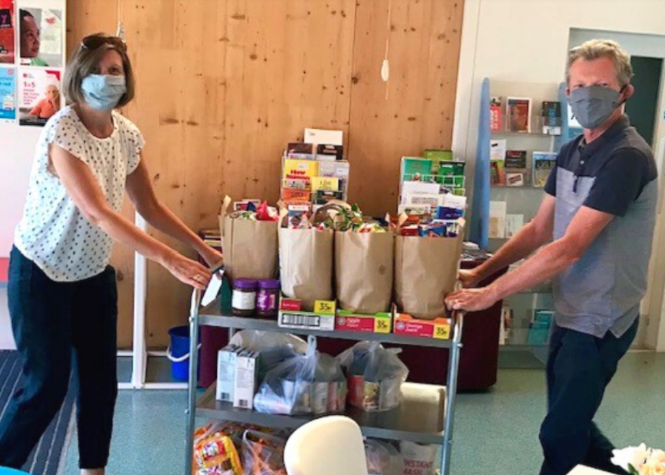 Our church was helping lots of kids
With breakfasts every day,
And clothing, games and spare laptops
For schoolwork and for play.
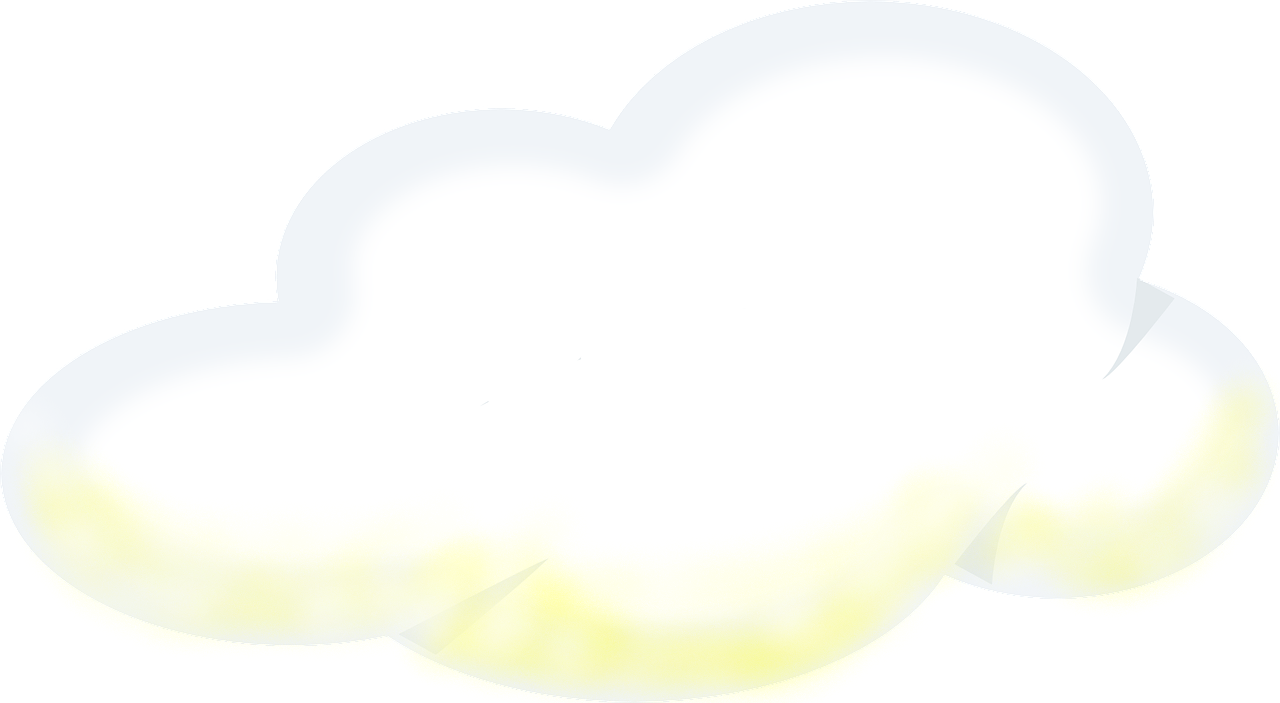 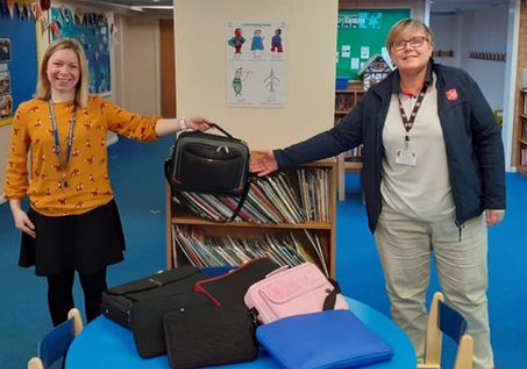 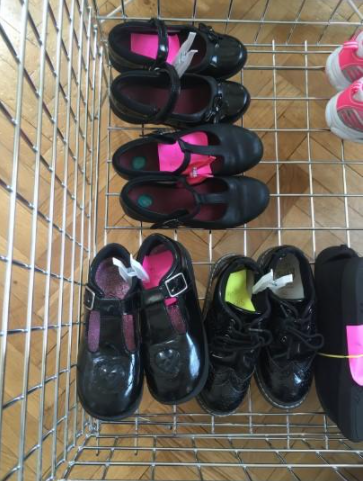 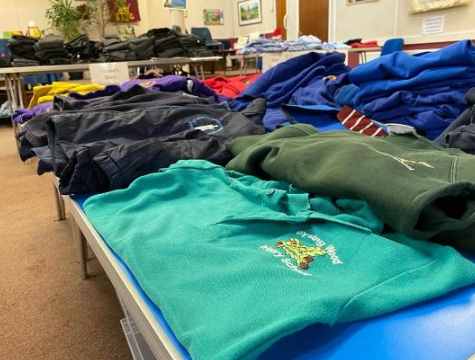 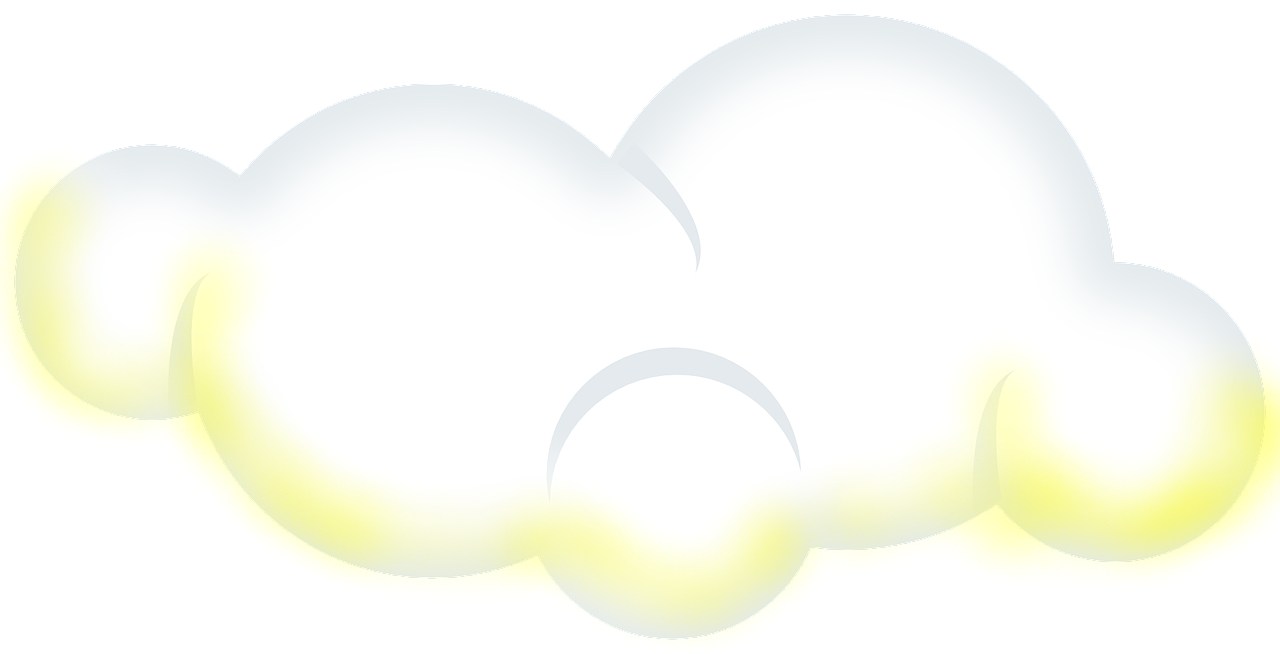 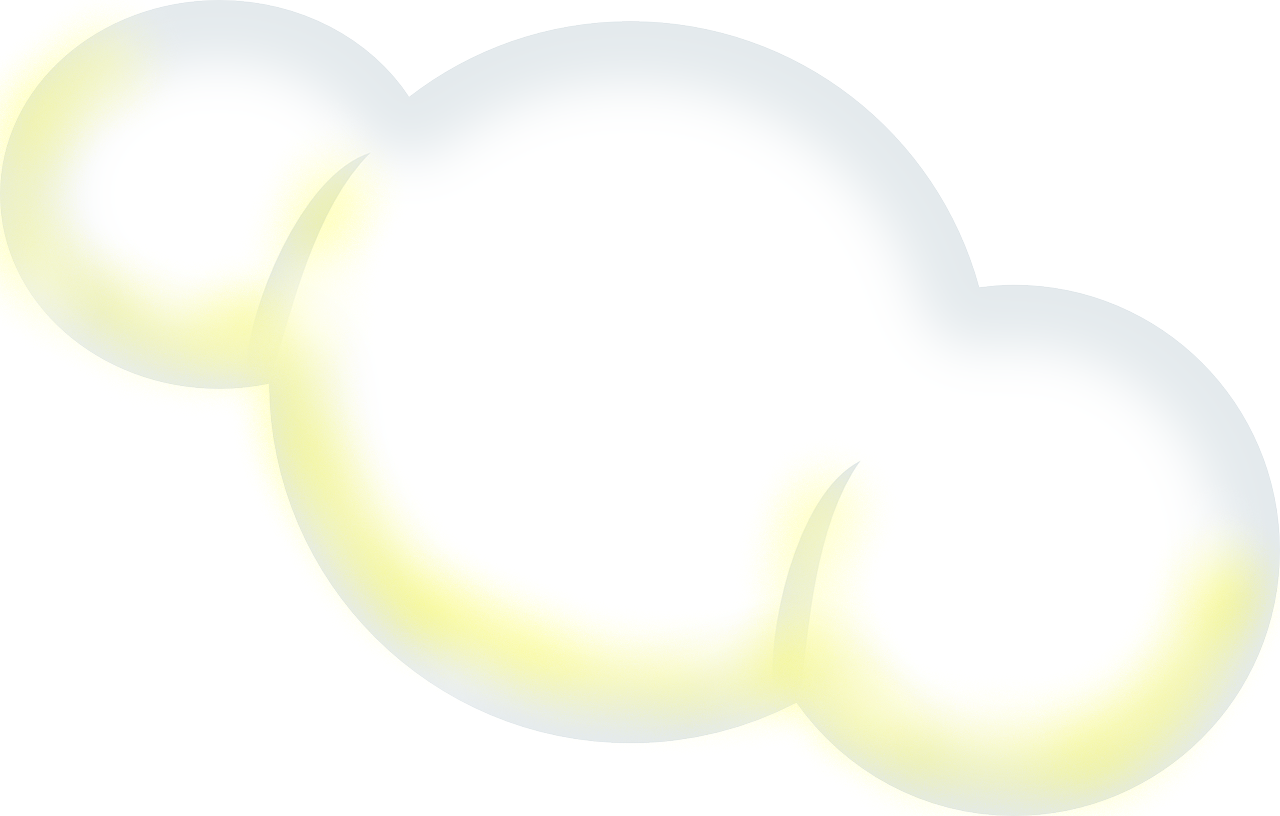 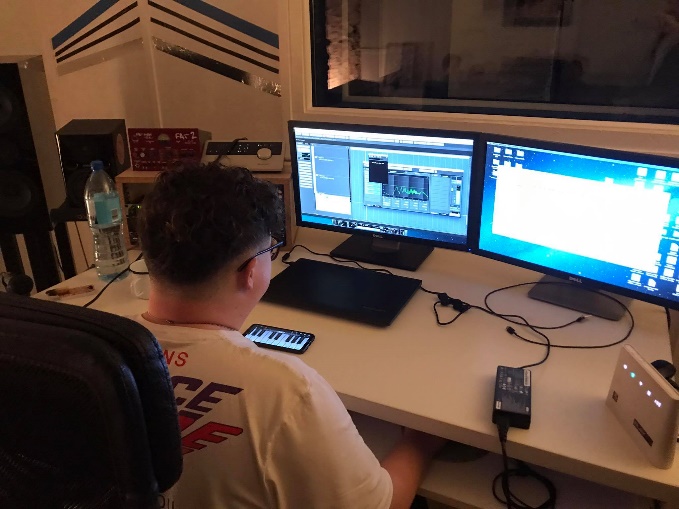 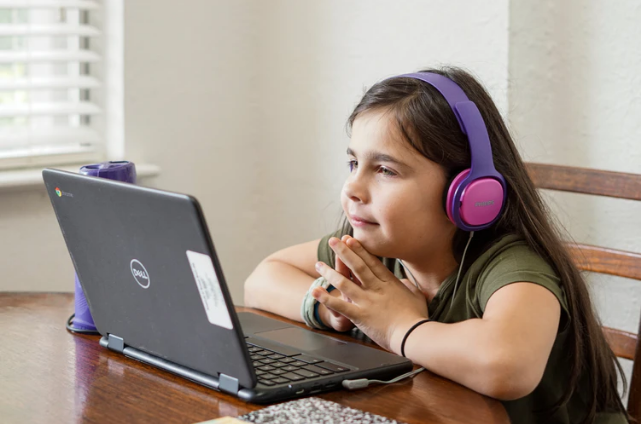 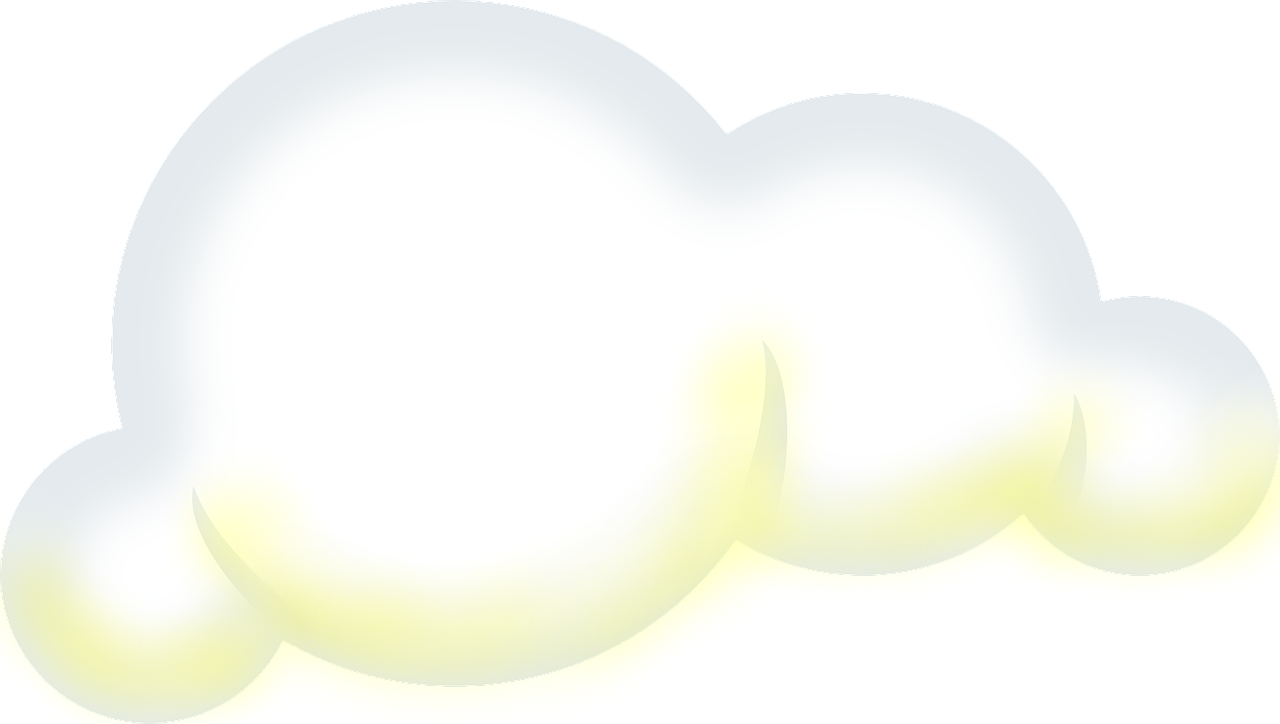 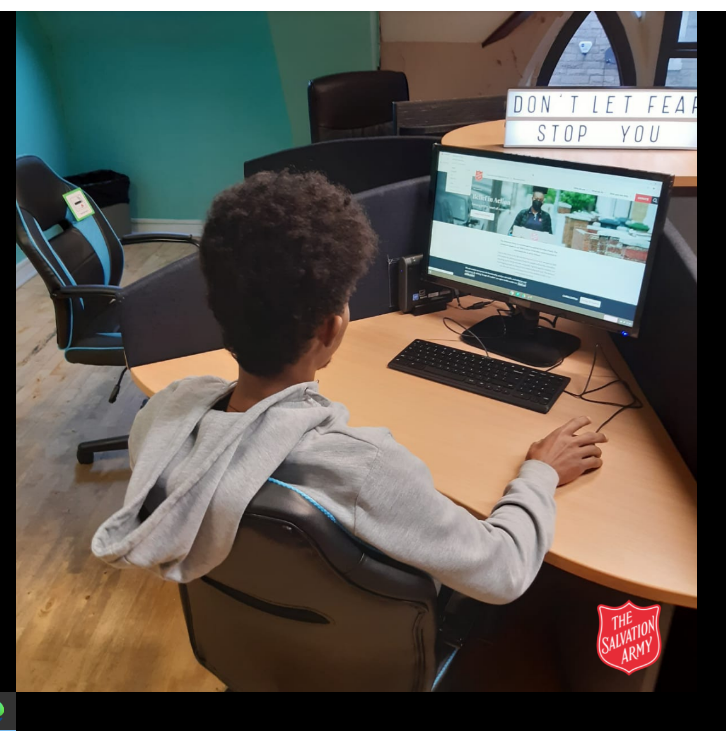 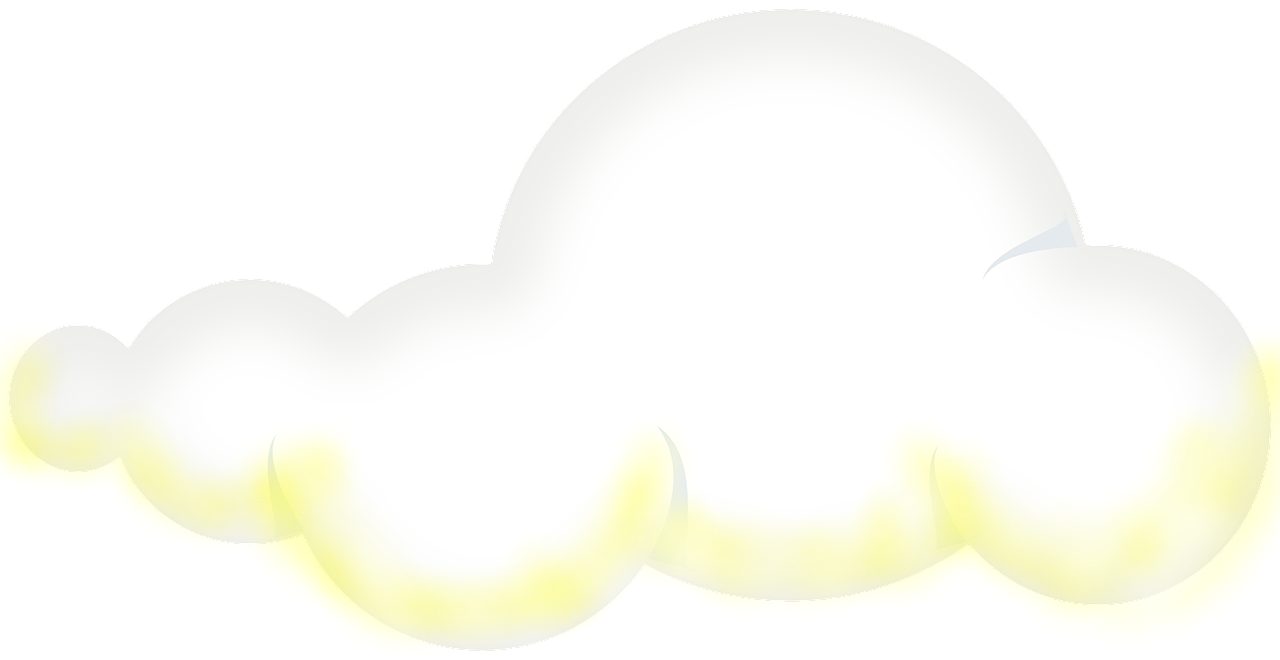 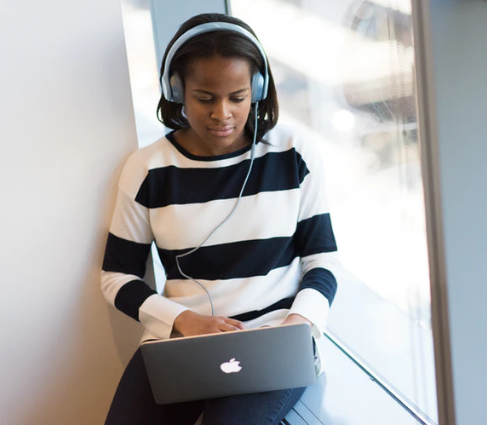 We helped young people to meet up
In our clubs – all online,
Plus training, and time to chat,
To check that they were fine.
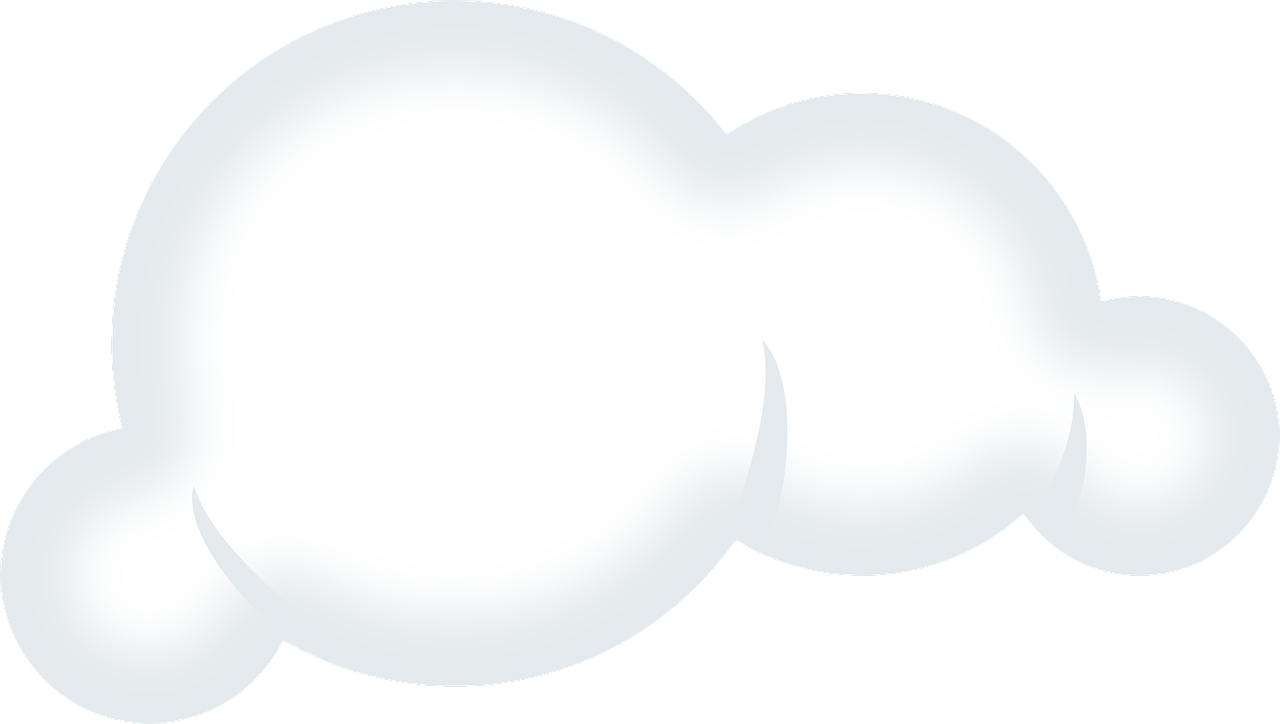 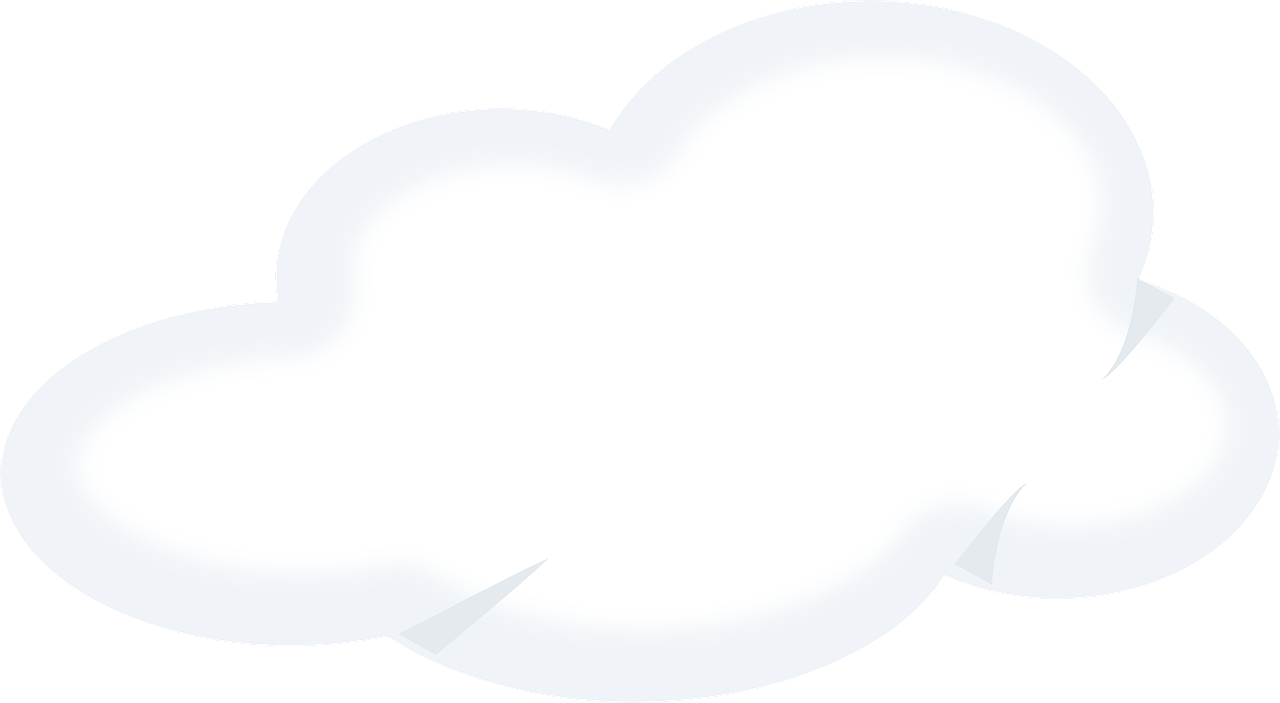 A rainbow is bright, a rainbow is light,
A rainbow is a message of hope.
If we’re kind to each other, and love one another,
We are a message of hope.
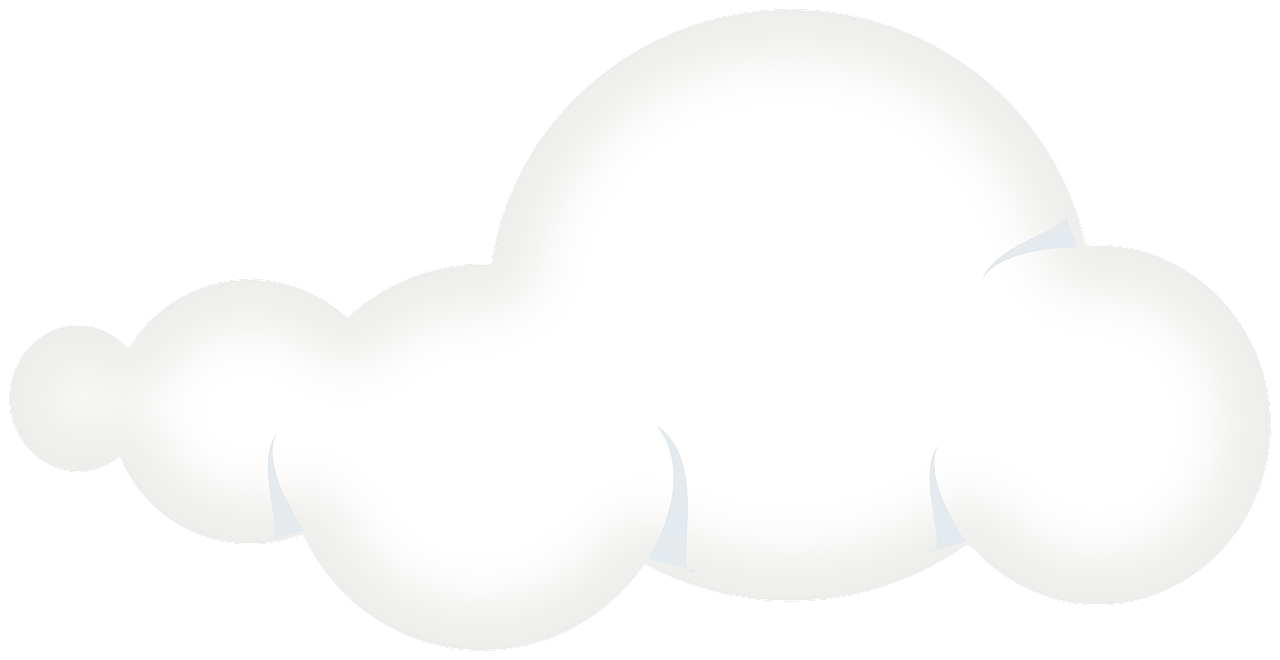 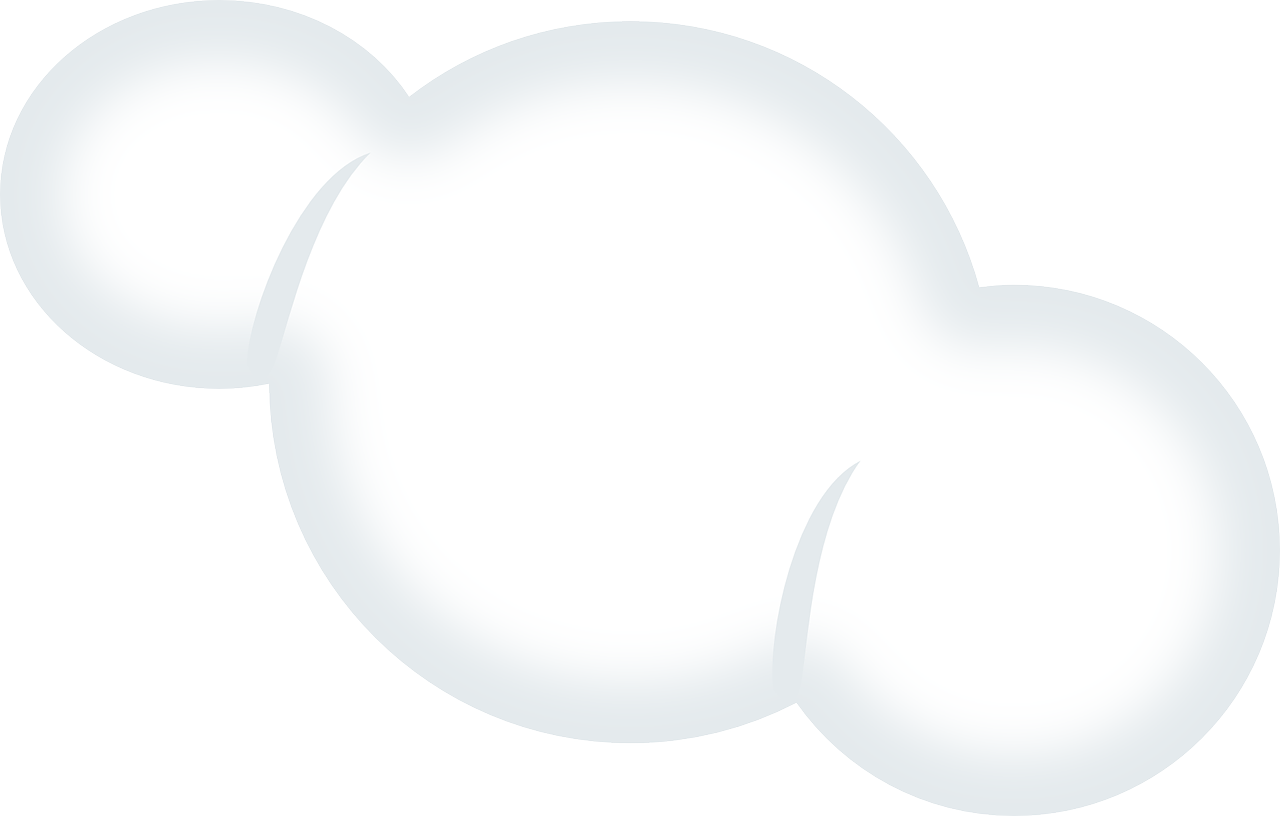 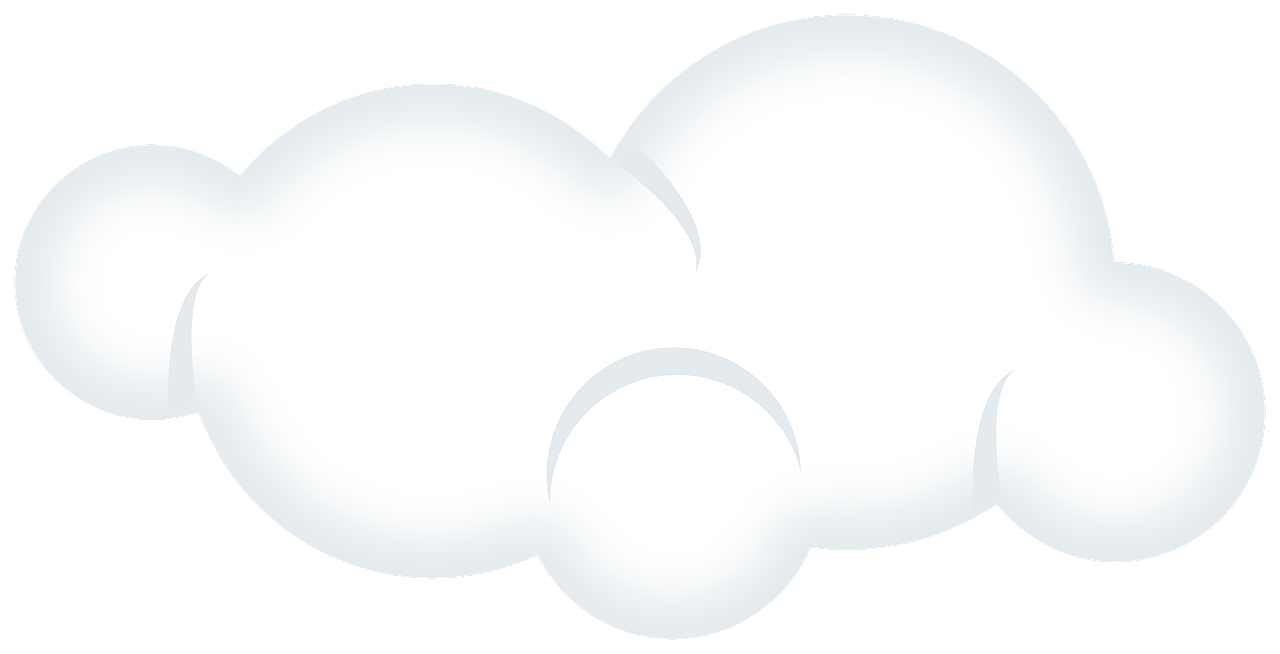 GREEN
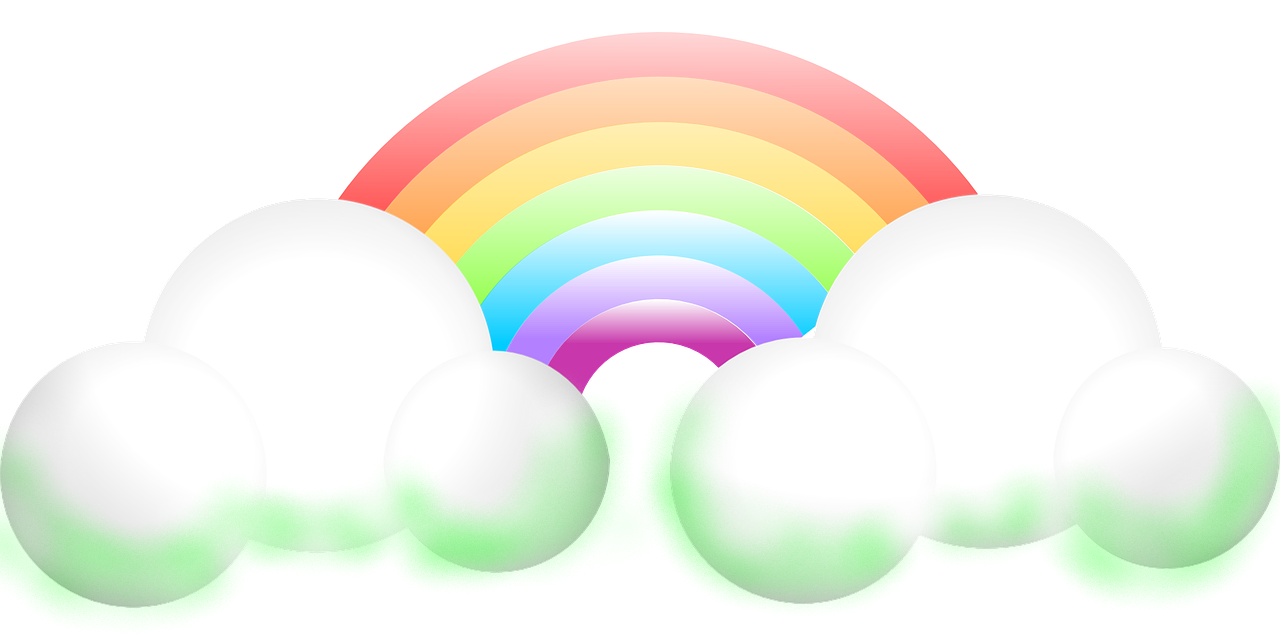 giving
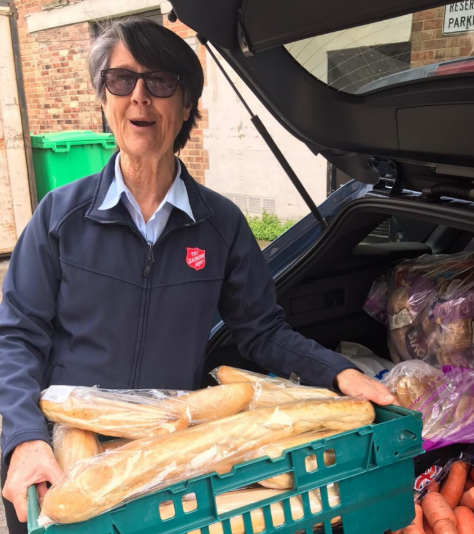 People gave us lots of things
So we could pass them on:
Food parcels, clothes – and furniture! 
The list goes on and on.
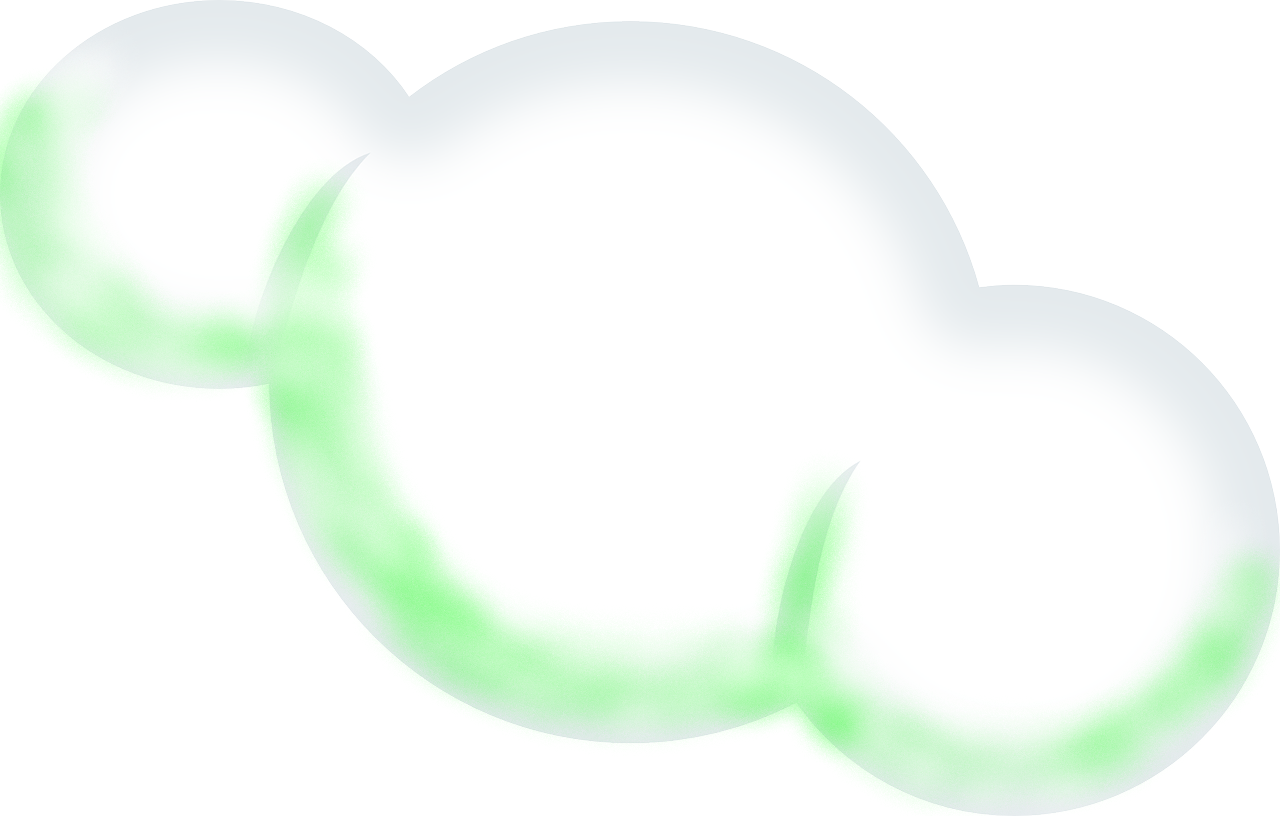 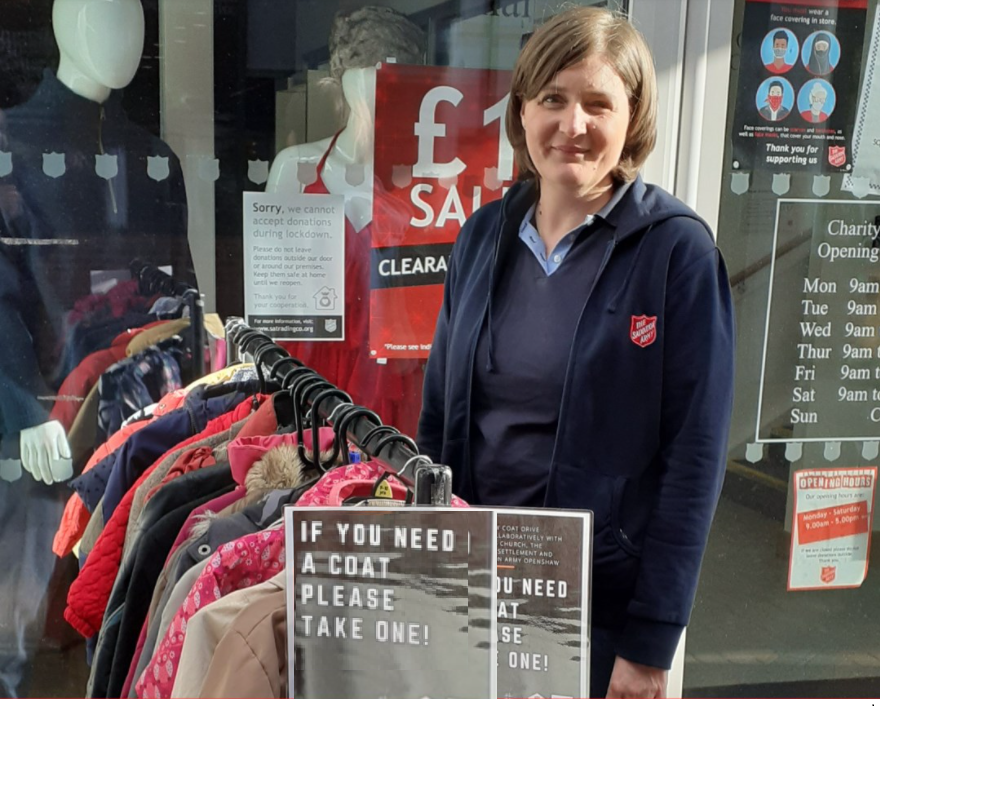 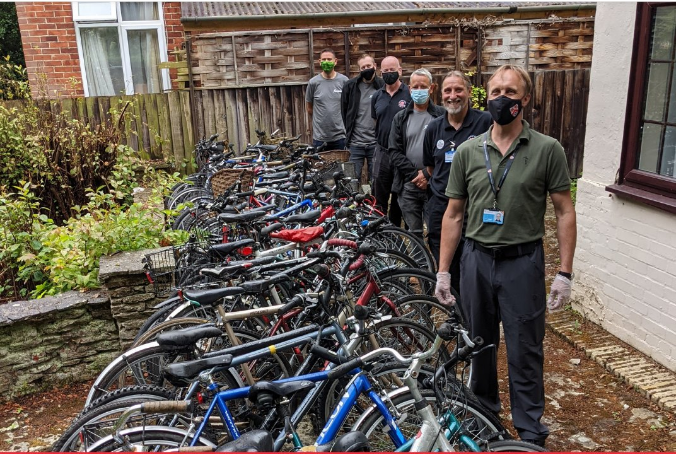 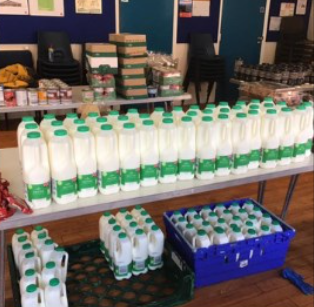 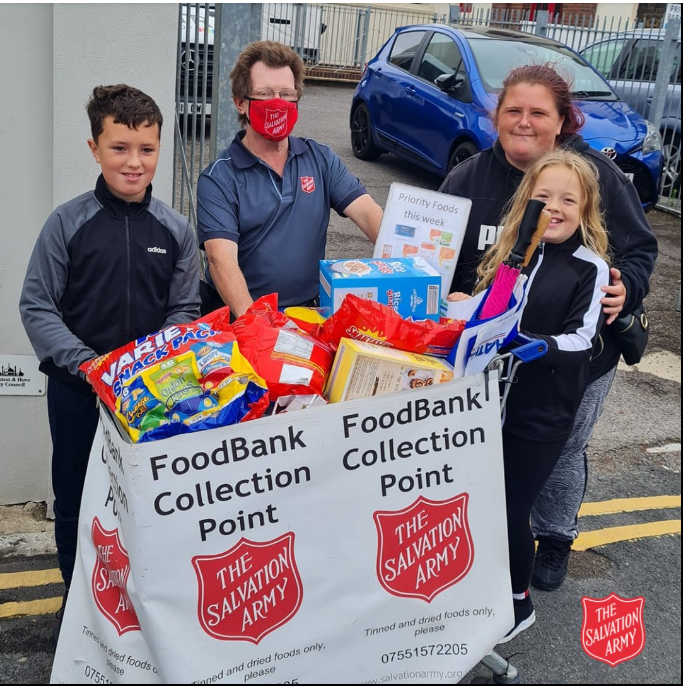 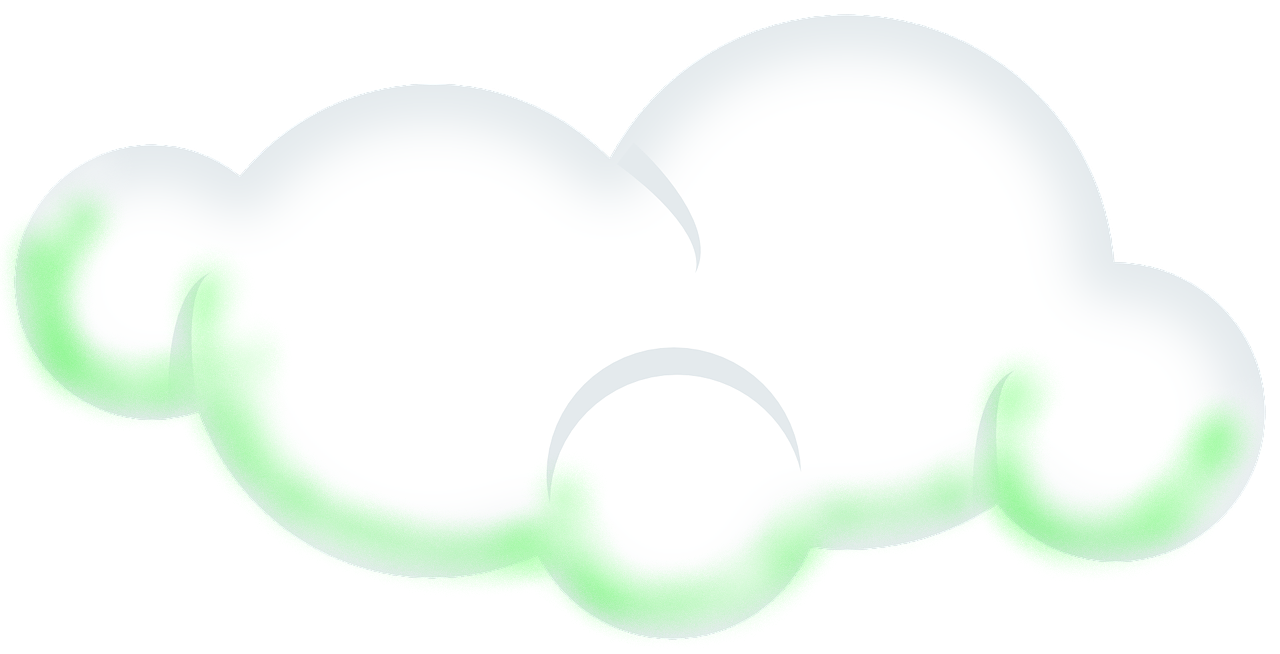 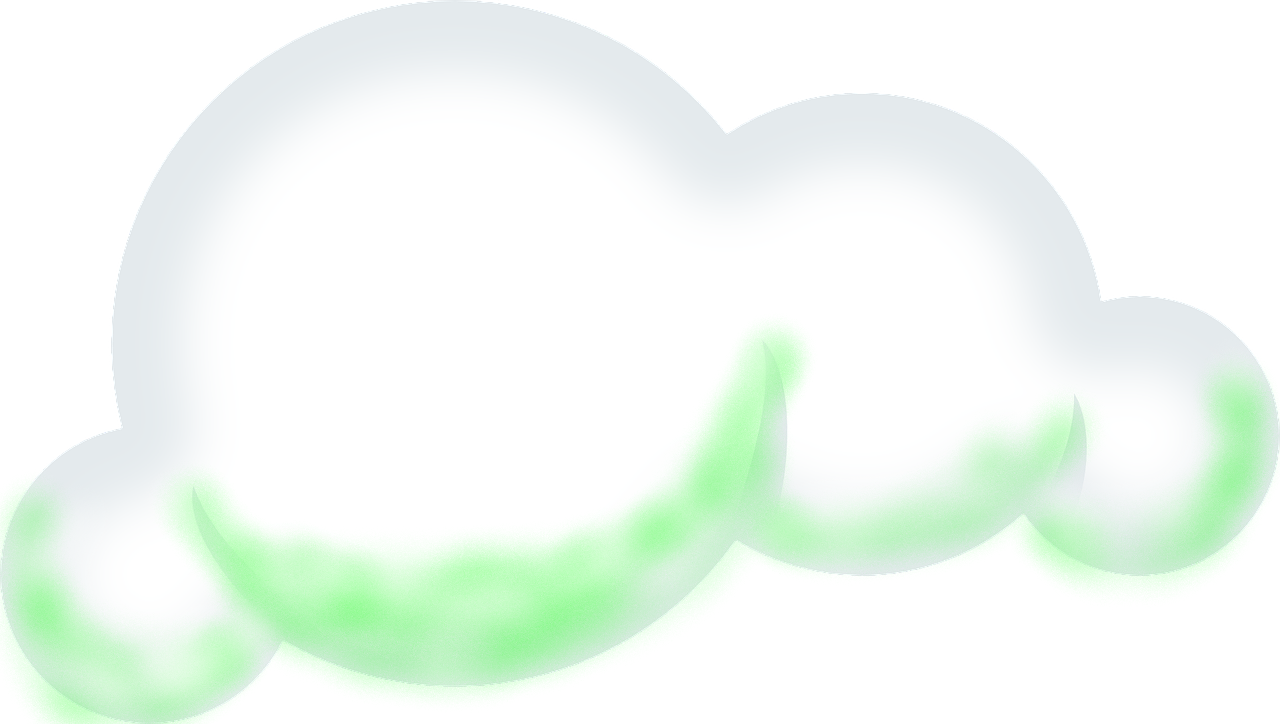 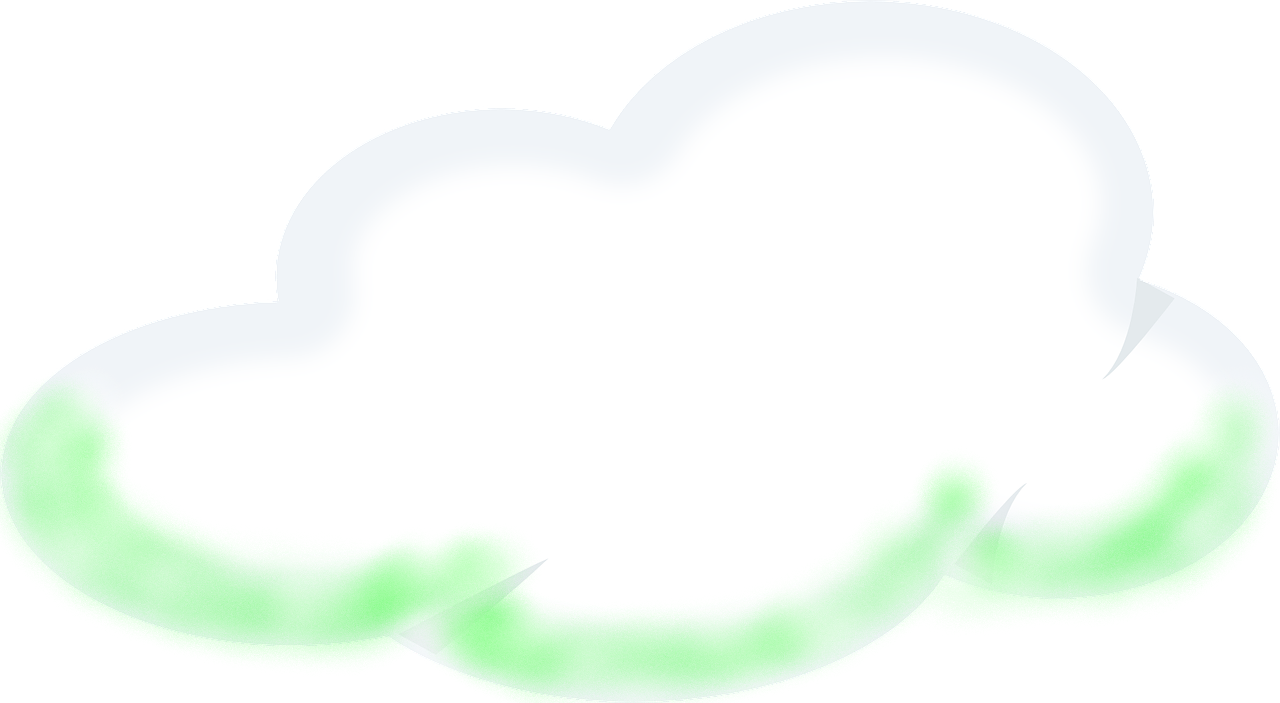 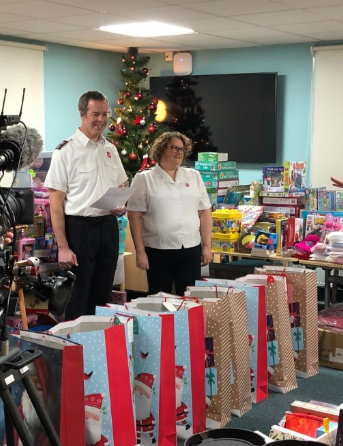 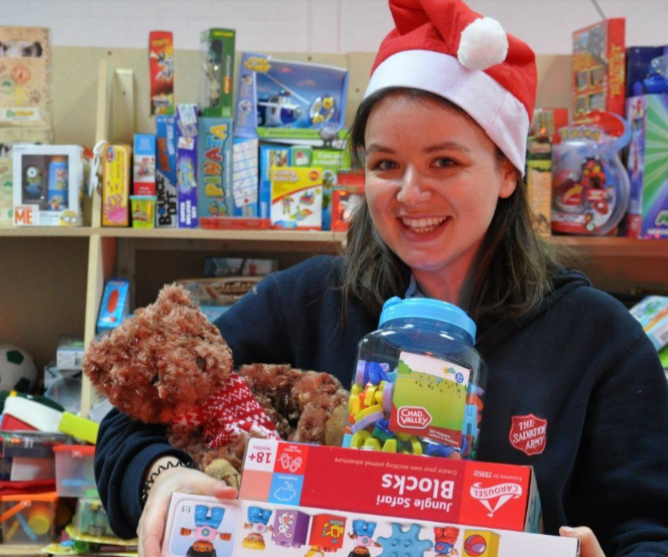 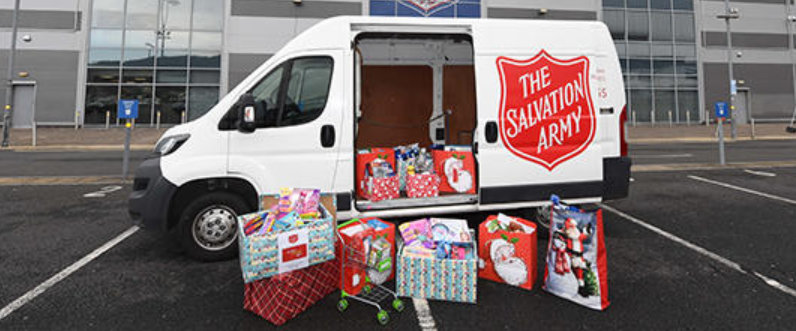 And when it can to Christmas time,
Our toy appeal went wild!
For families who were struggling,
A toy for every child.
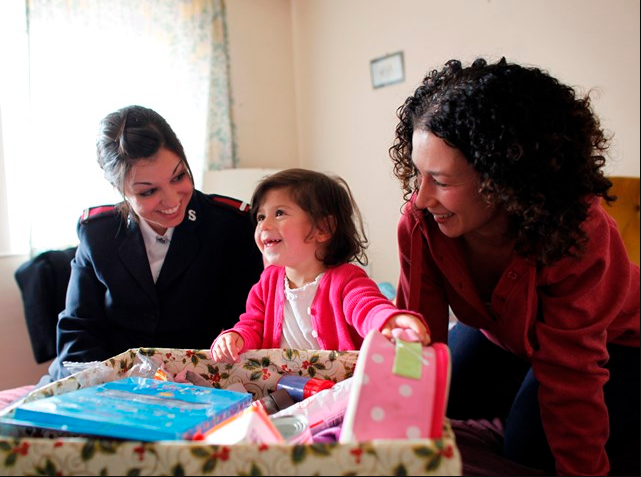 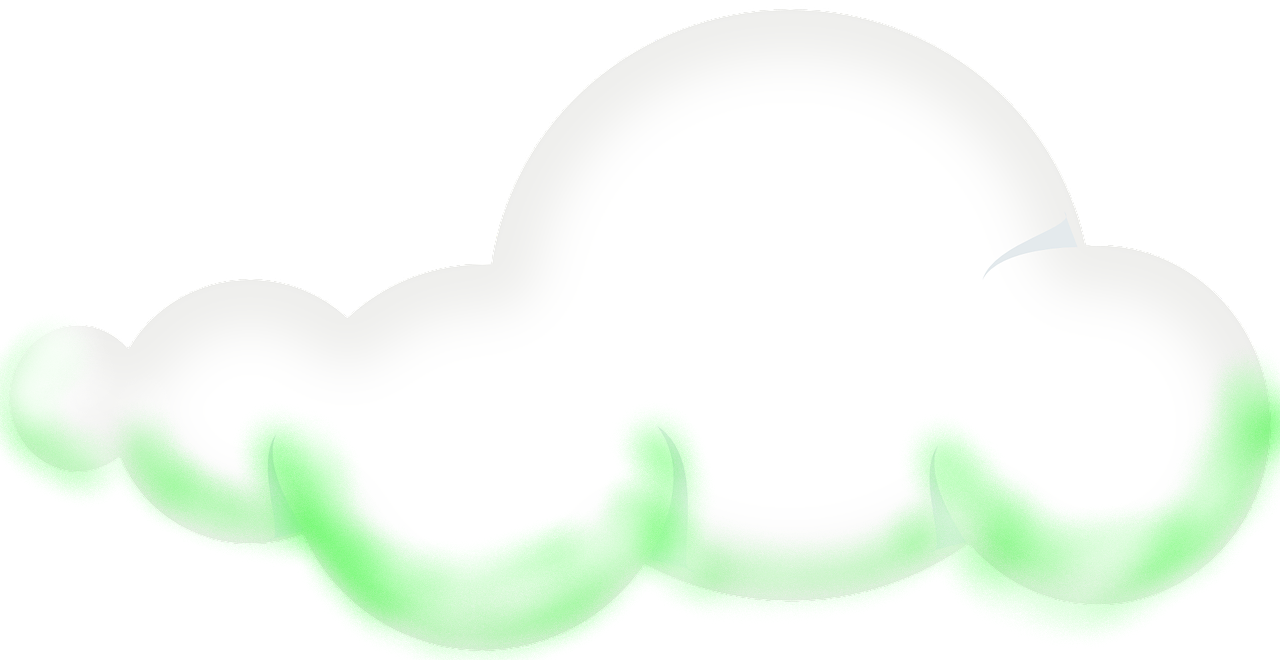 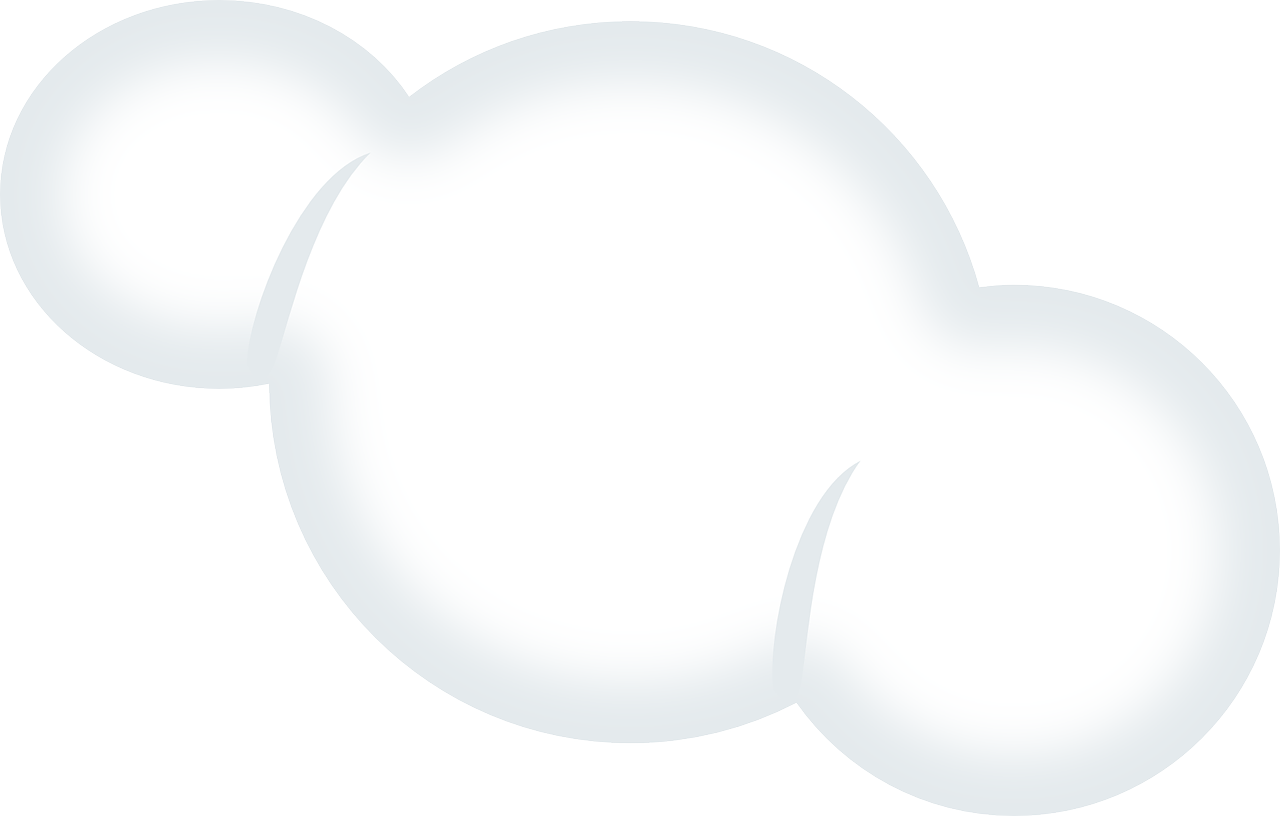 A rainbow is bright, a rainbow is light,
A rainbow is a message of hope.
If we’re kind to each other, and love one another,
We are a message of hope.
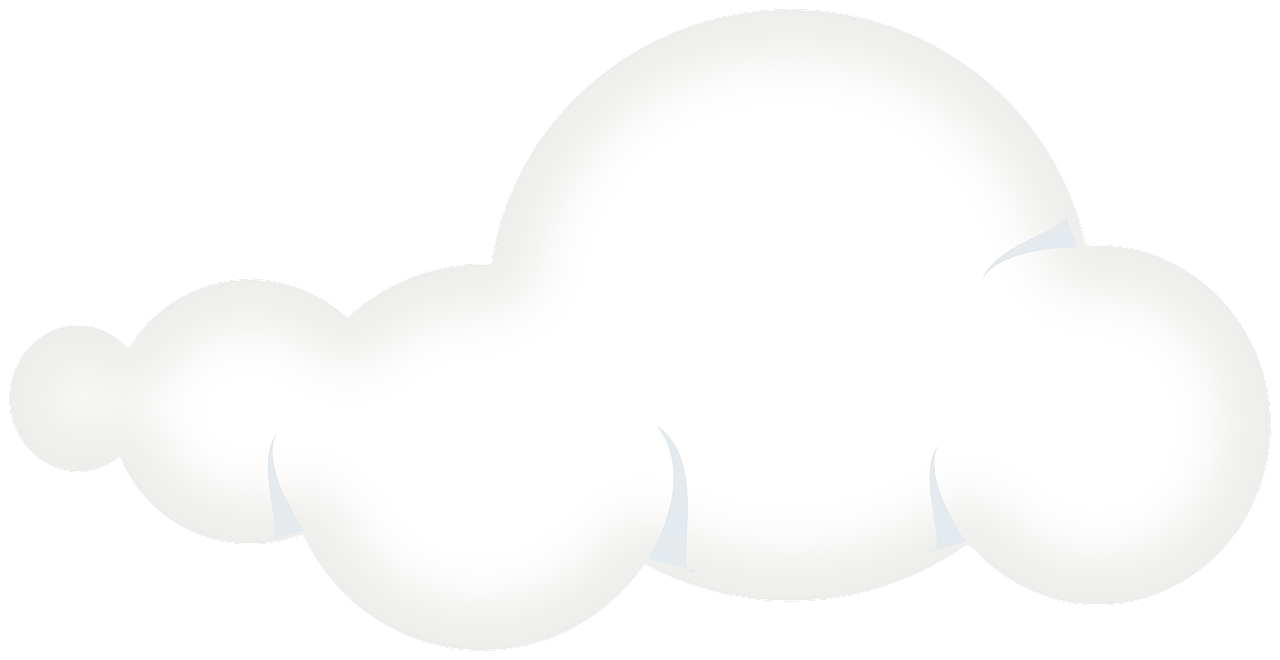 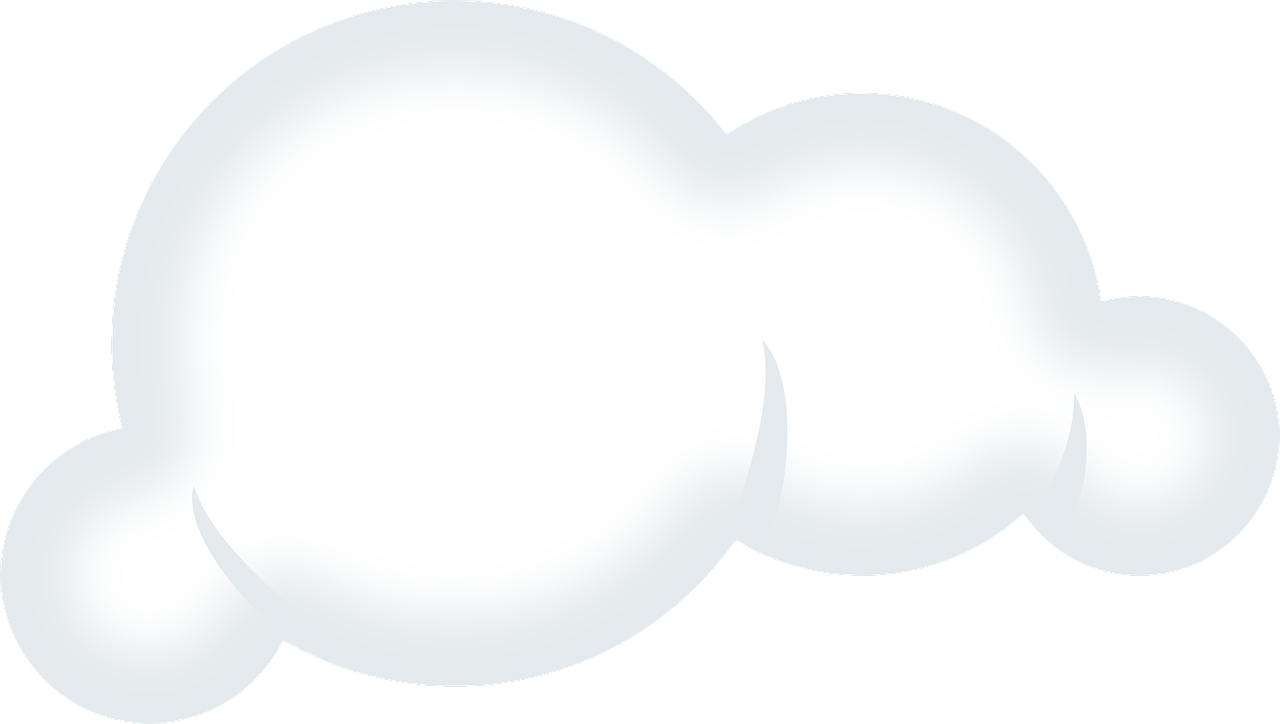 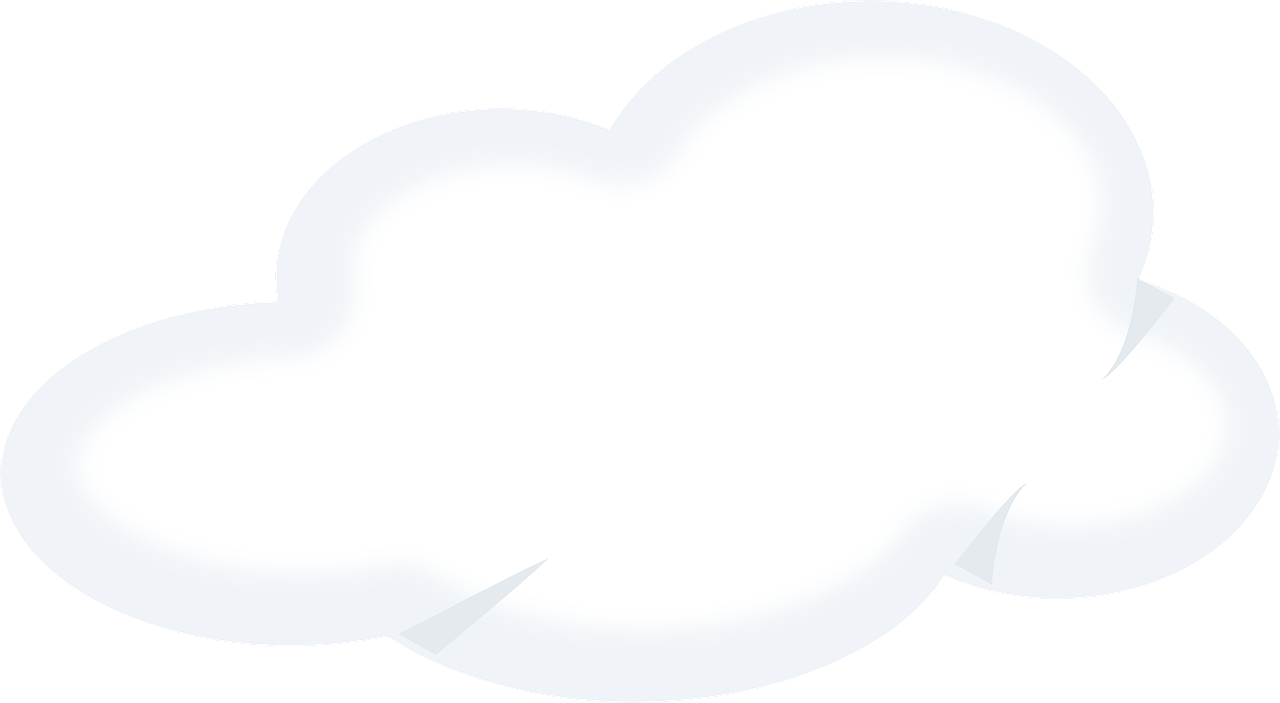 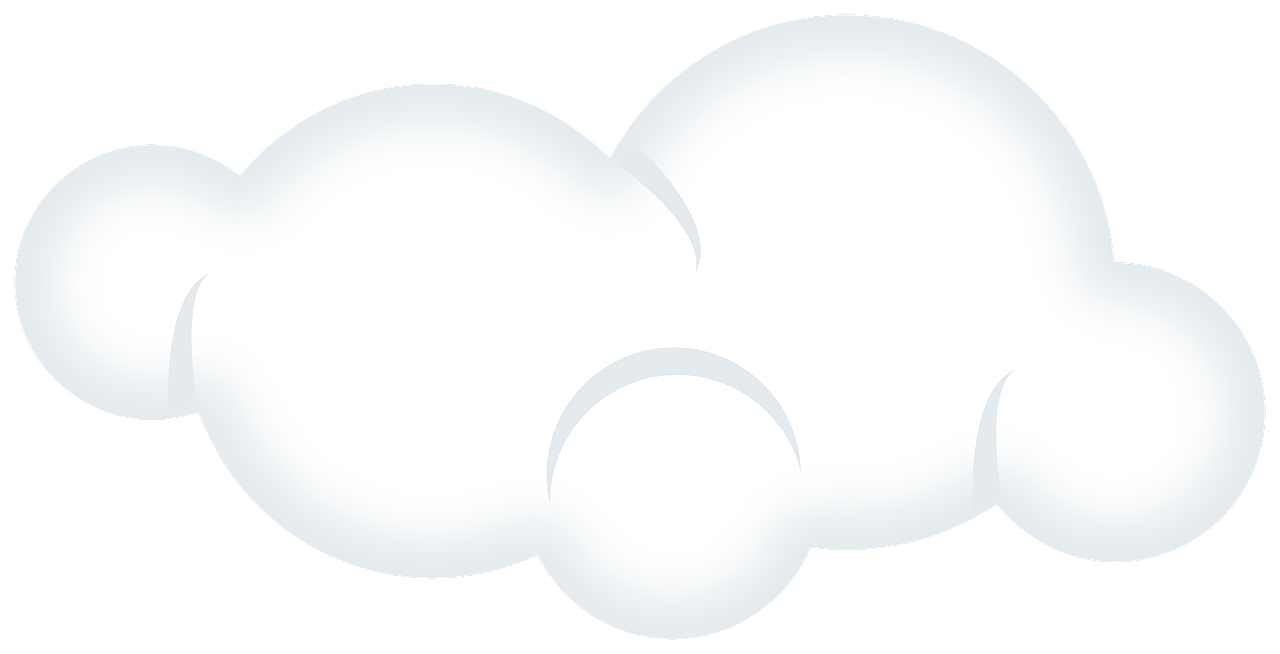 BLUE
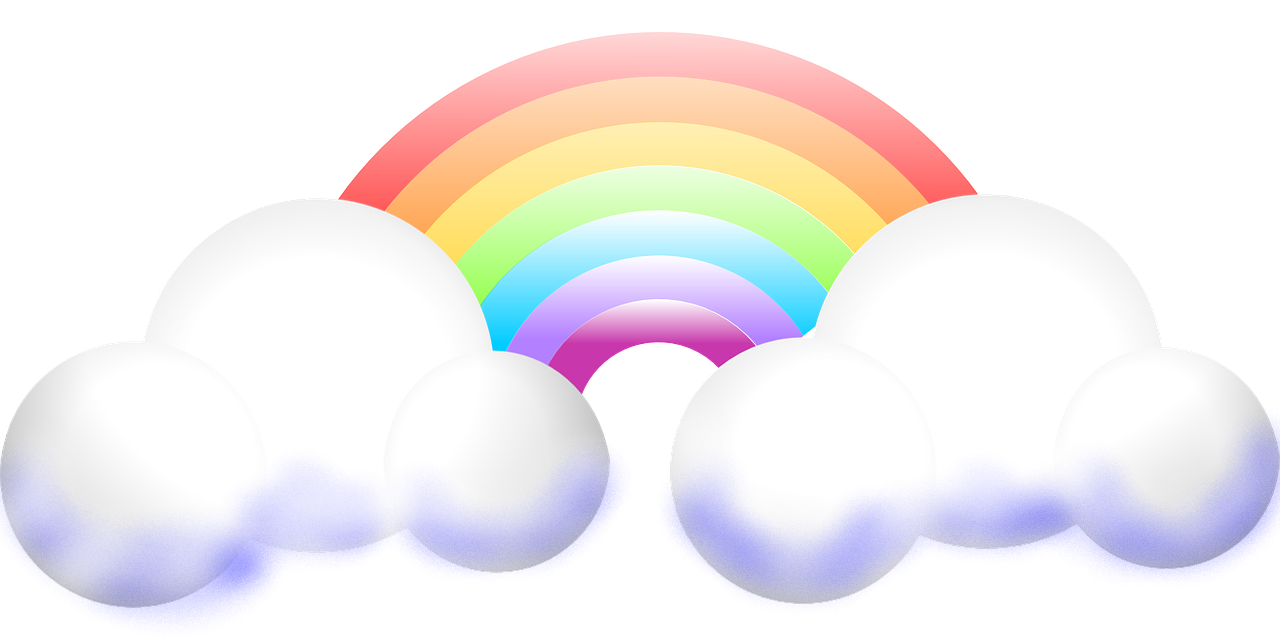 beating the blues
brews
and
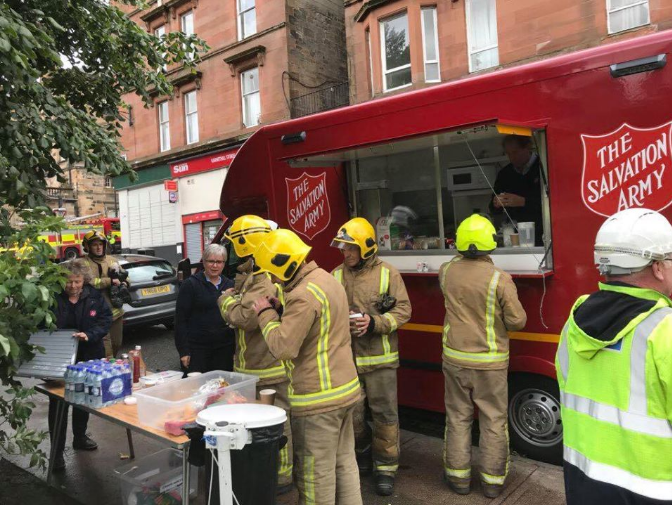 Our vans cheer people in emergencies
With chats and tea – a brew.
It helped keep people’s spirits up,
Like NHS workers too.
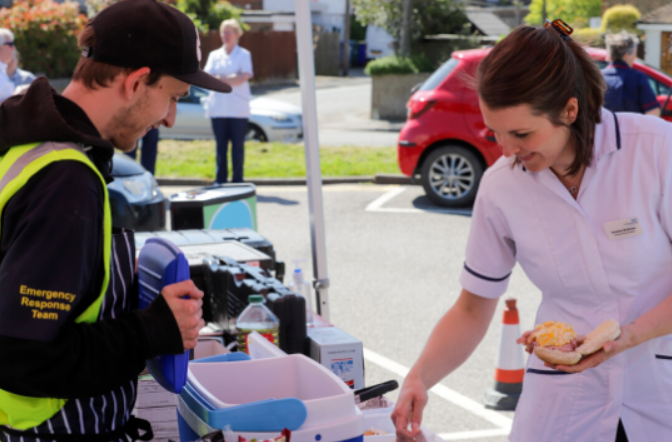 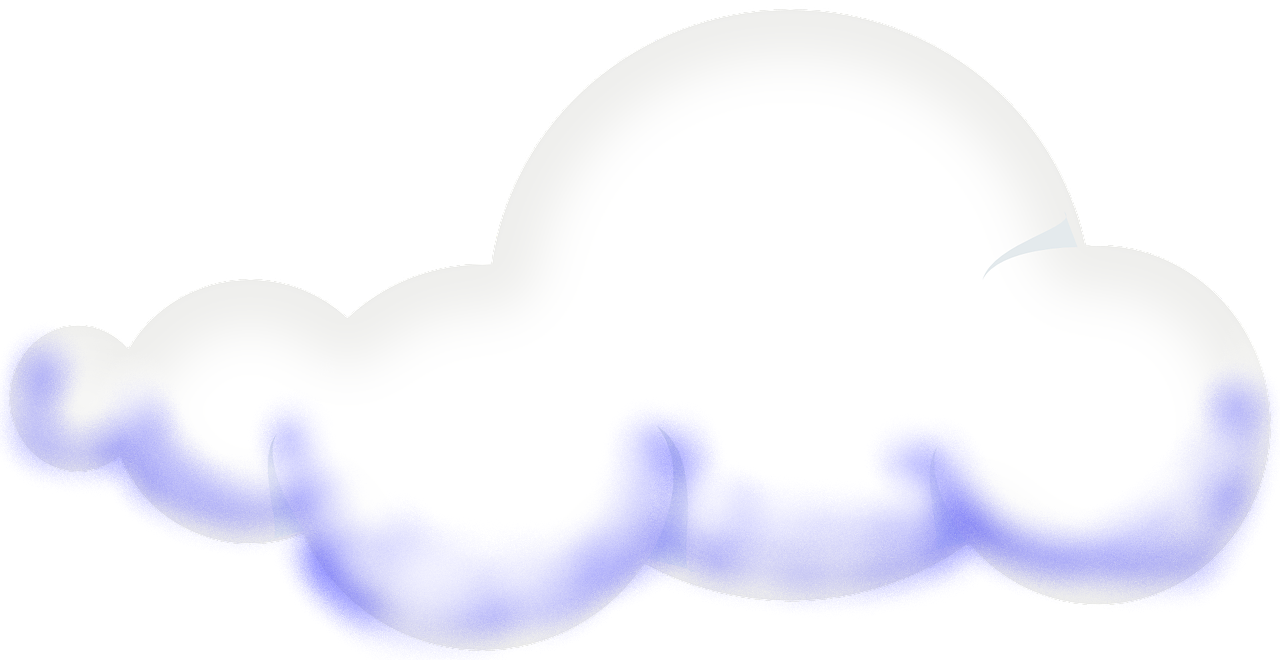 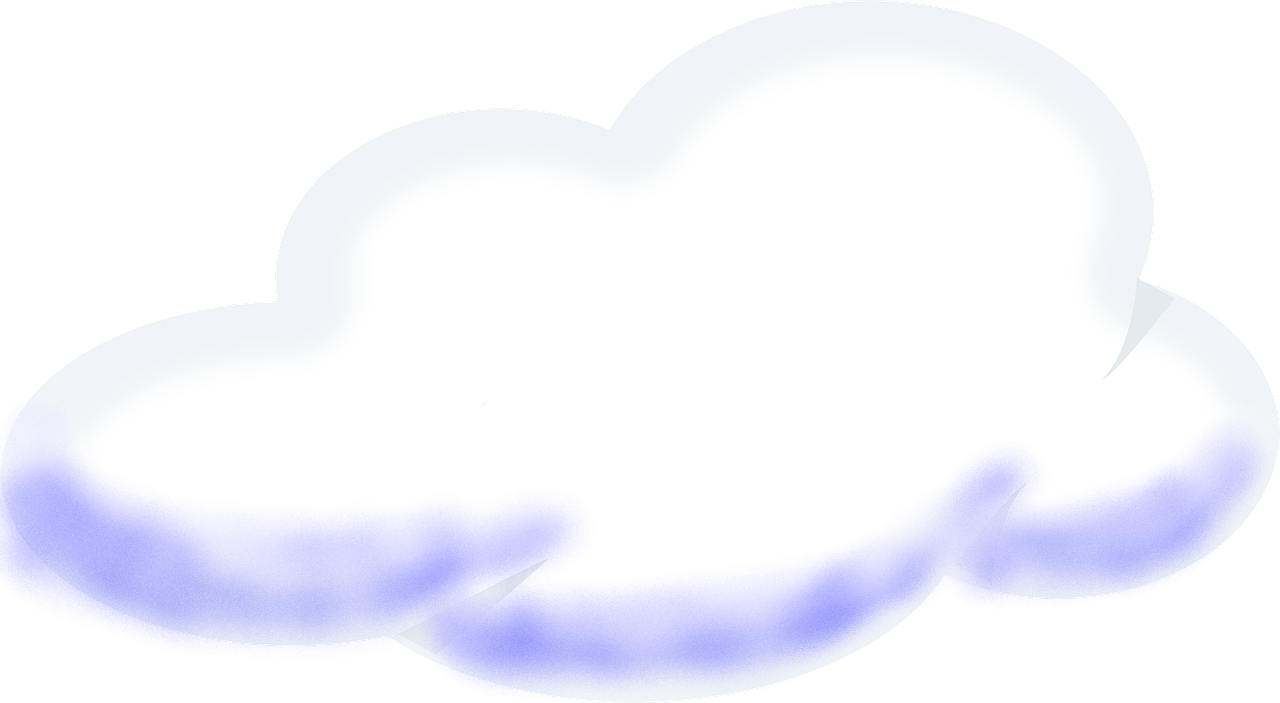 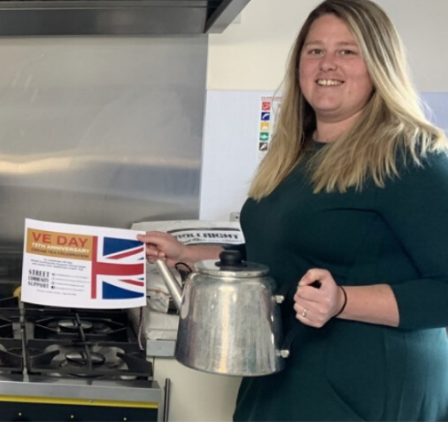 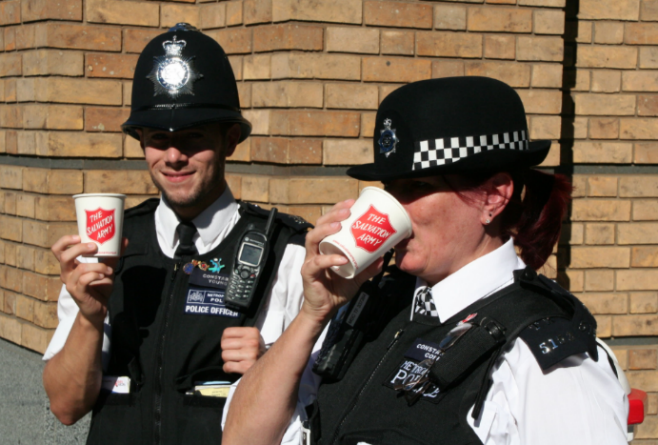 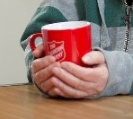 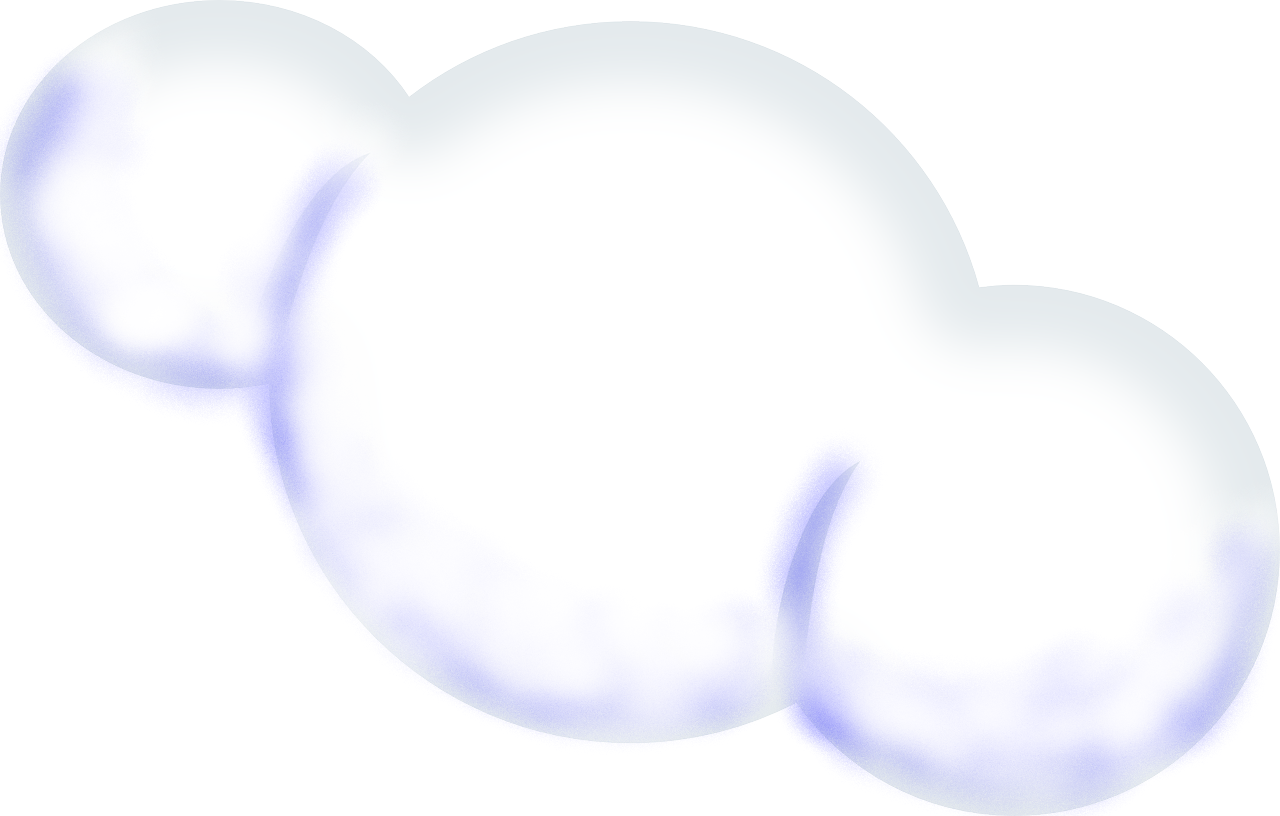 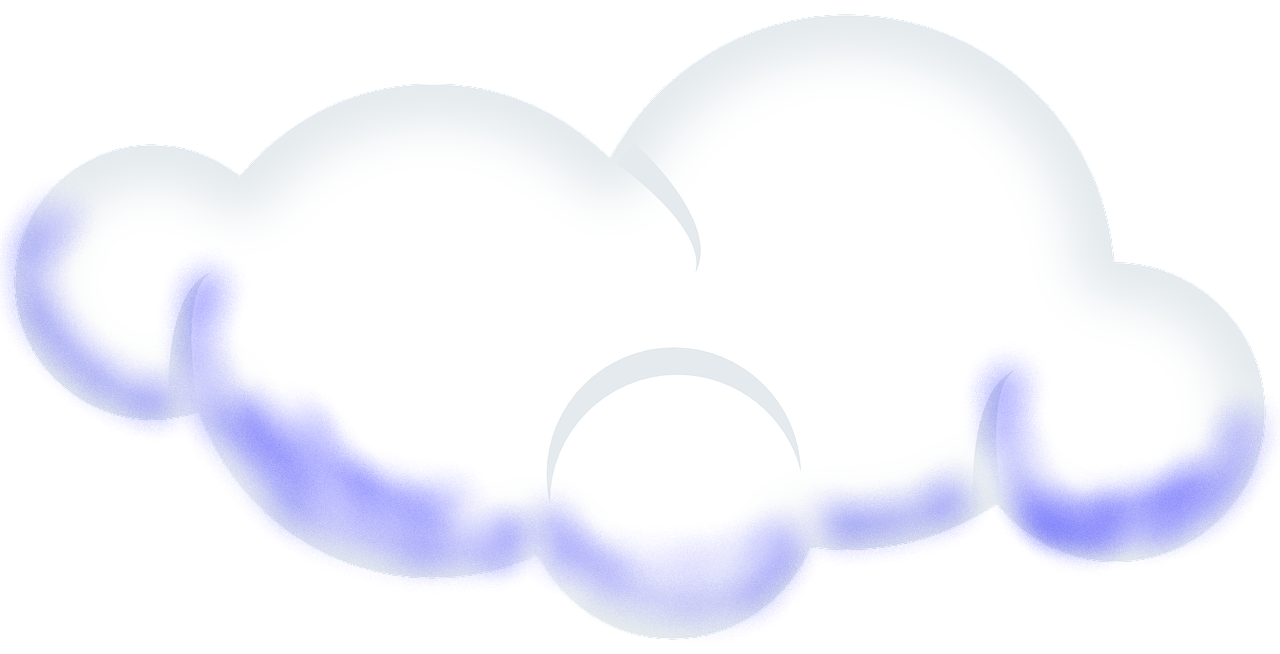 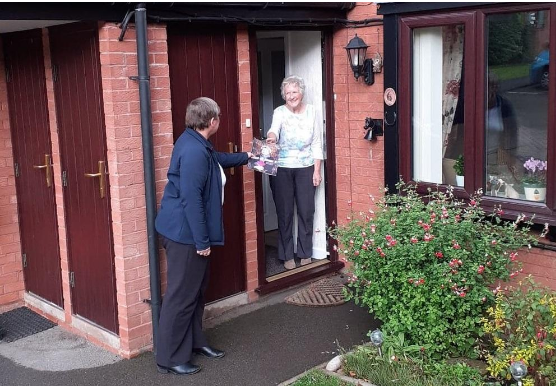 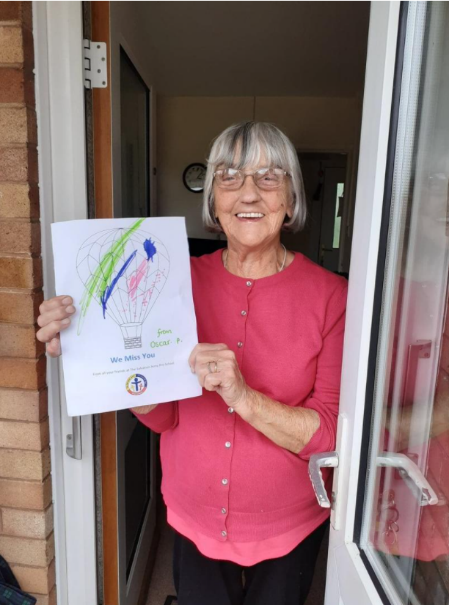 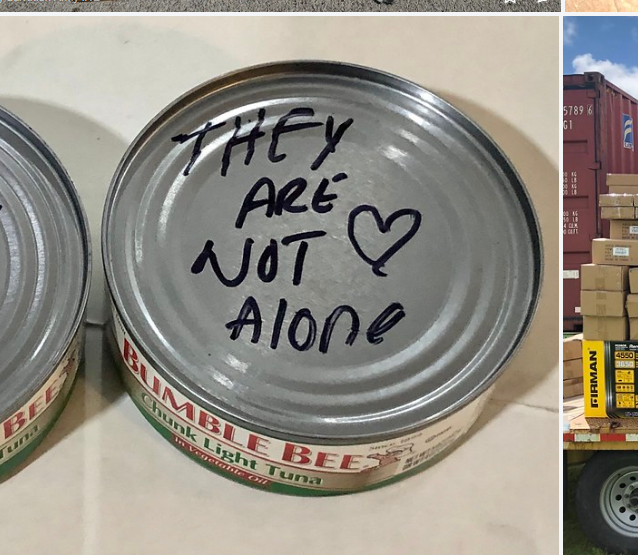 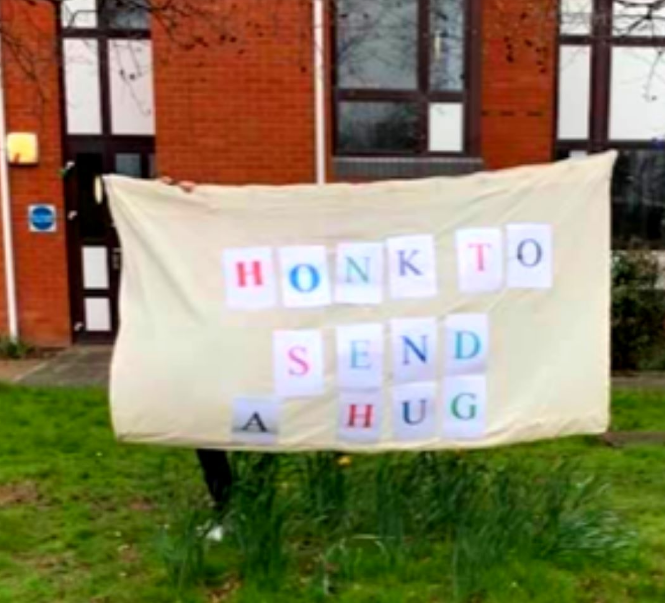 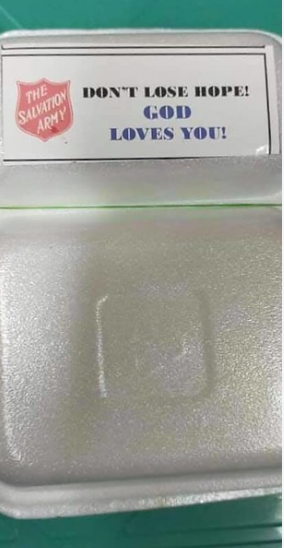 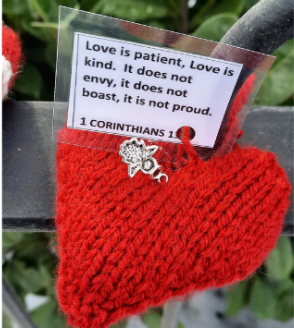 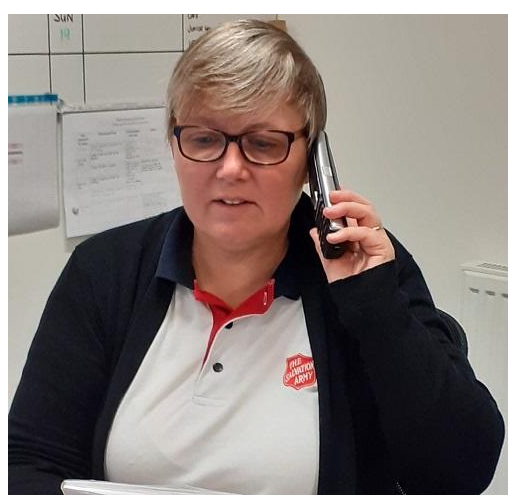 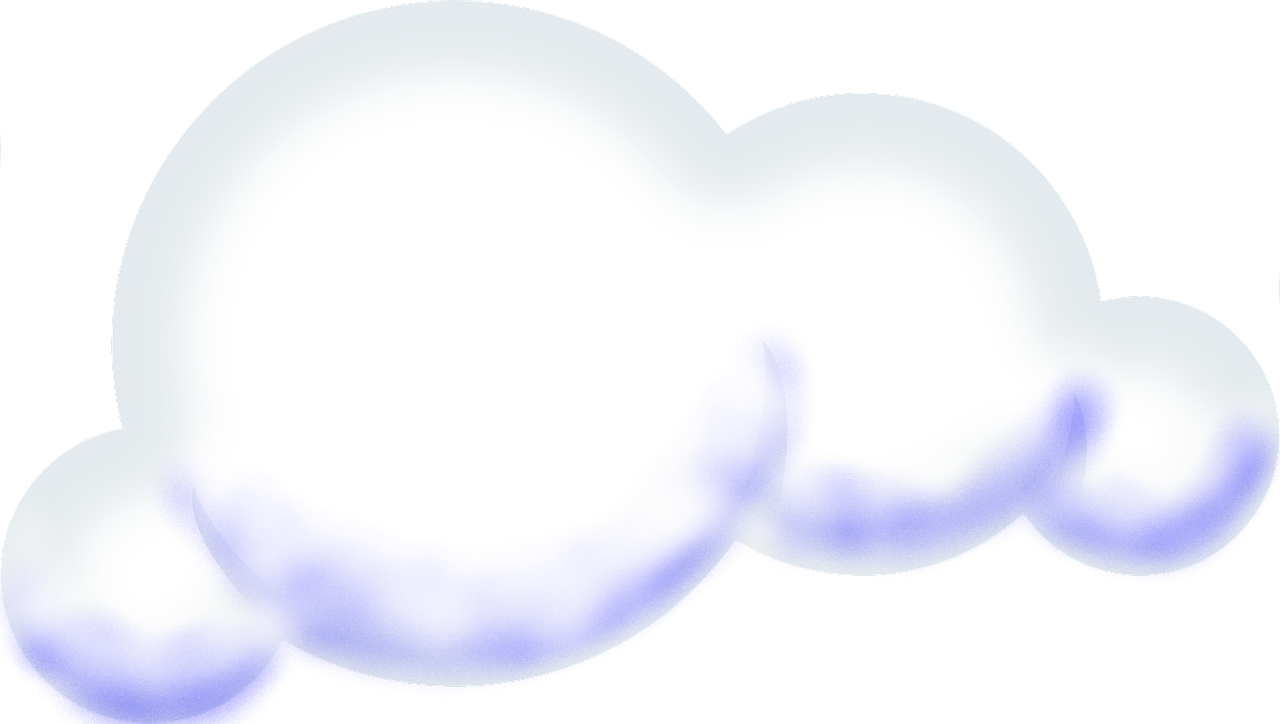 We reached out to the vulnerable –
People alone all day.
And sent out hopeful messages: 
‘We can do it, you’ll be okay.’
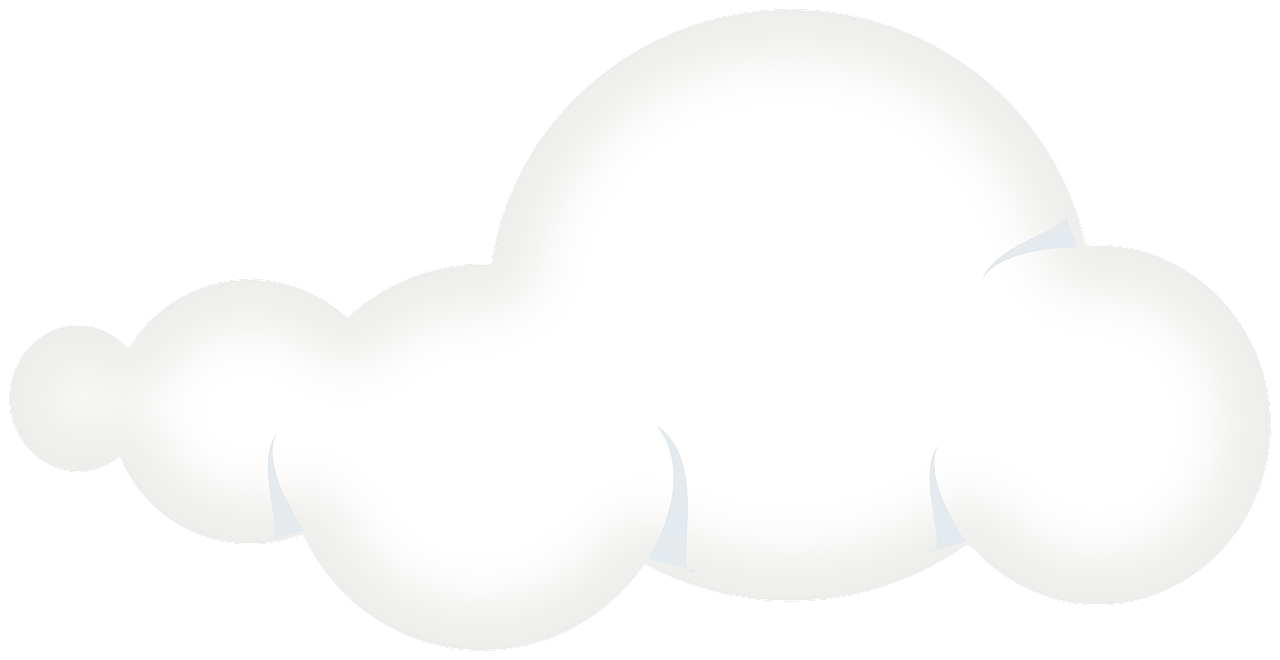 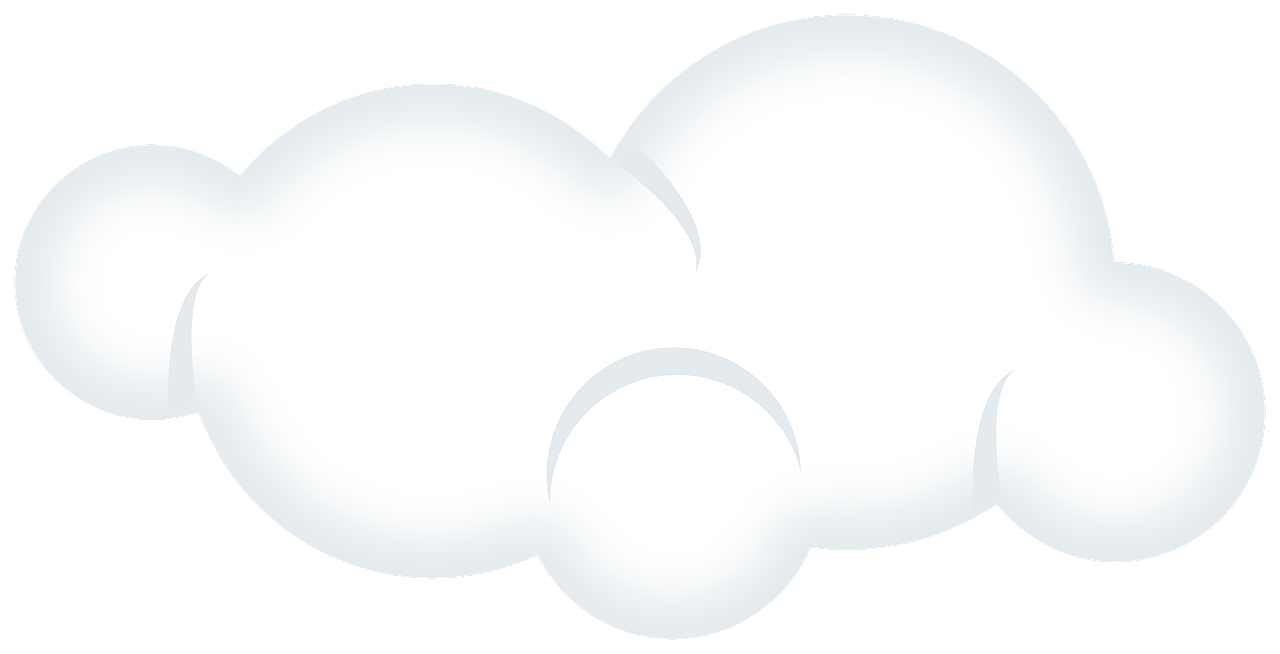 A rainbow is bright, a rainbow is light,
A rainbow is a message of hope.
If we’re kind to each other, and love one another,
We are a message of hope.
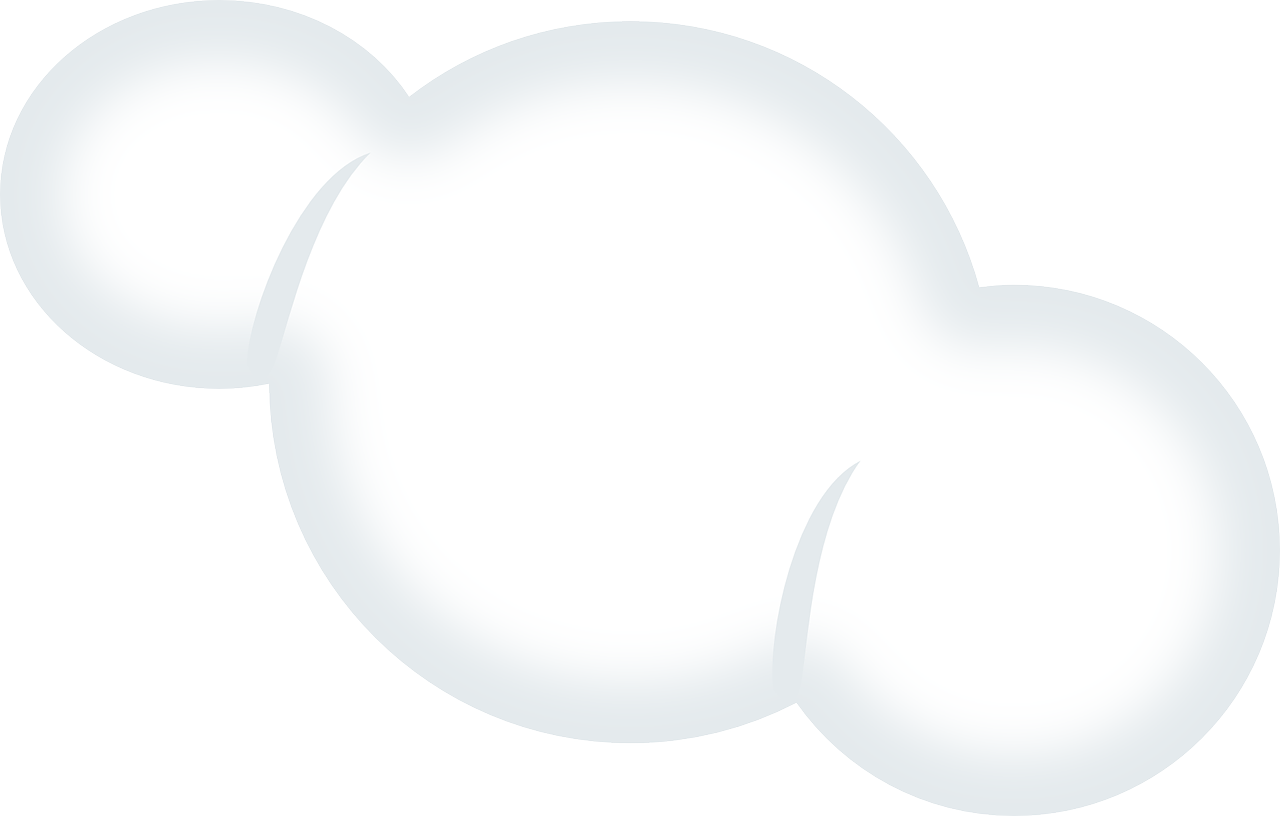 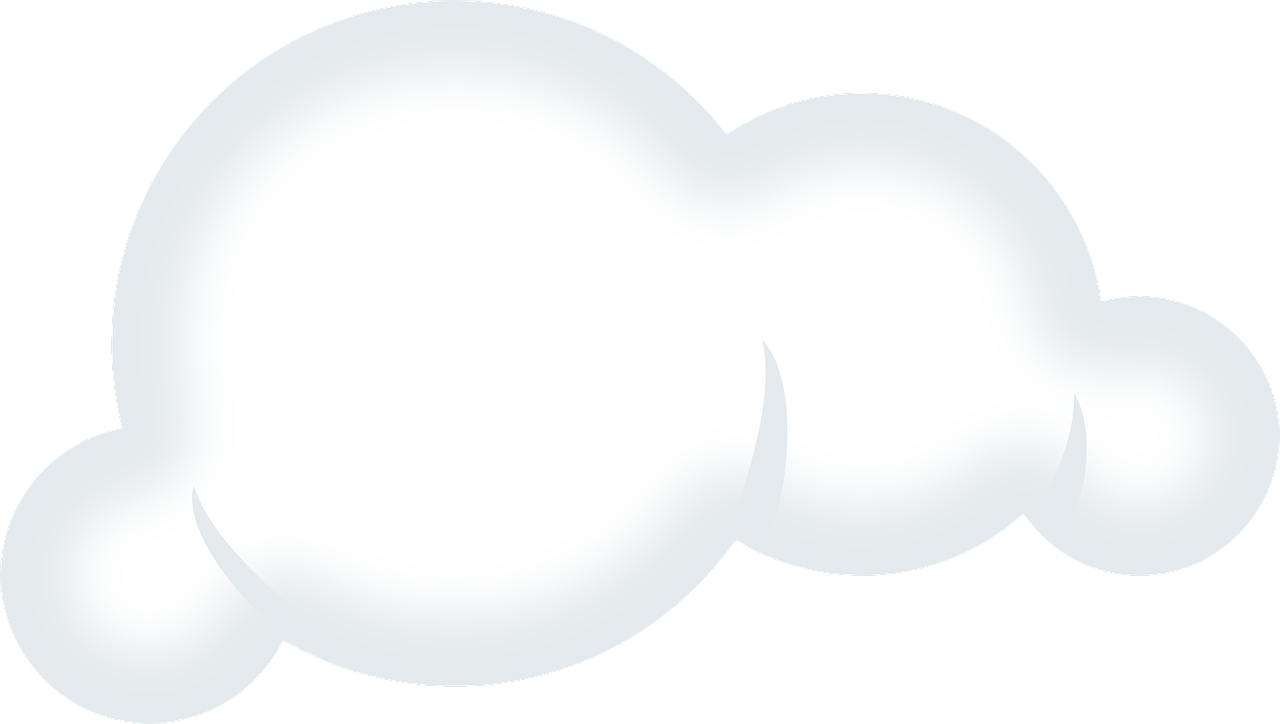 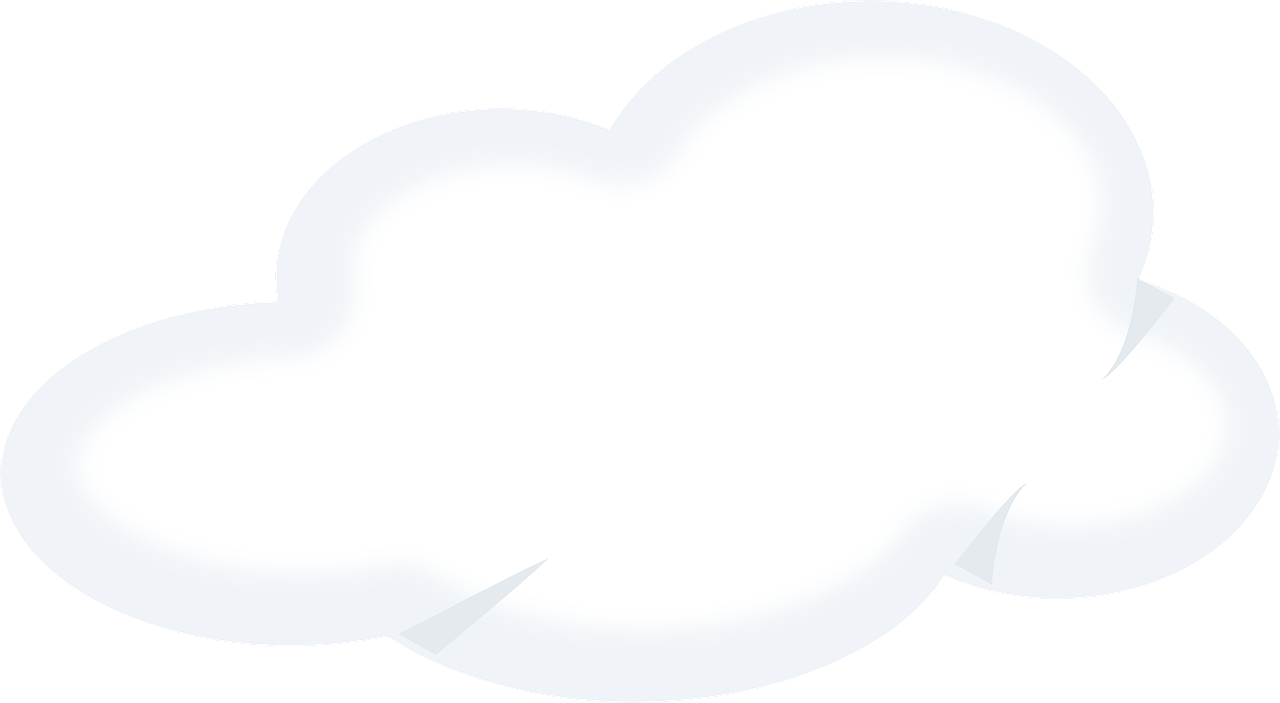 INDIGO
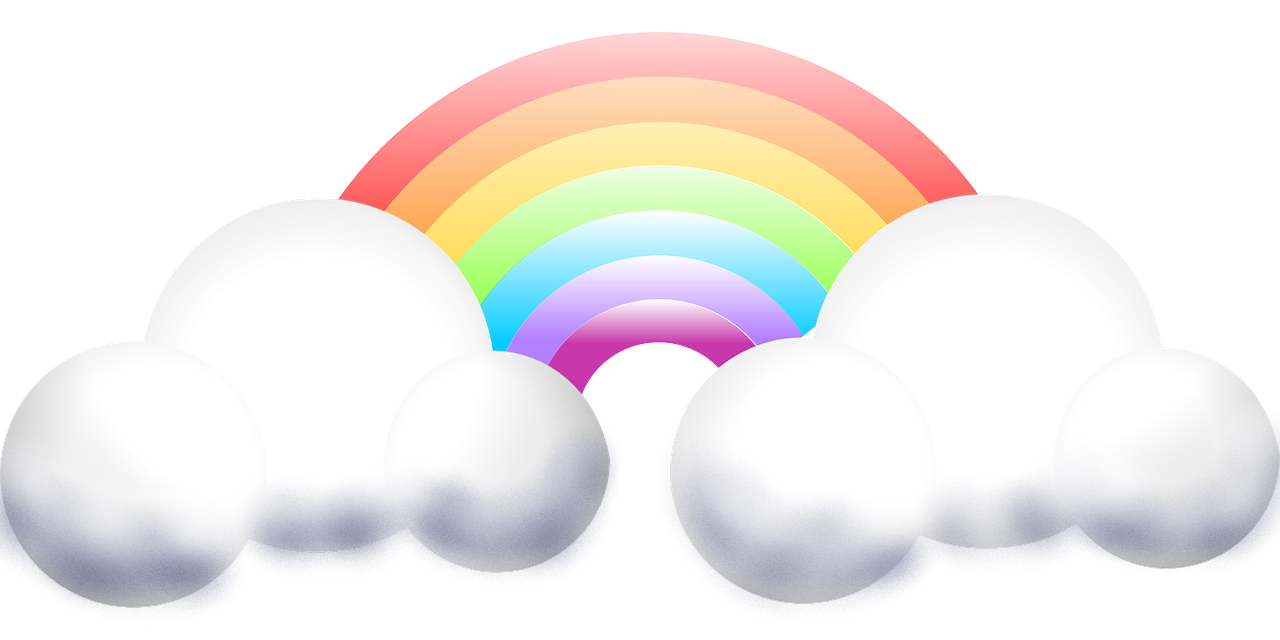 international
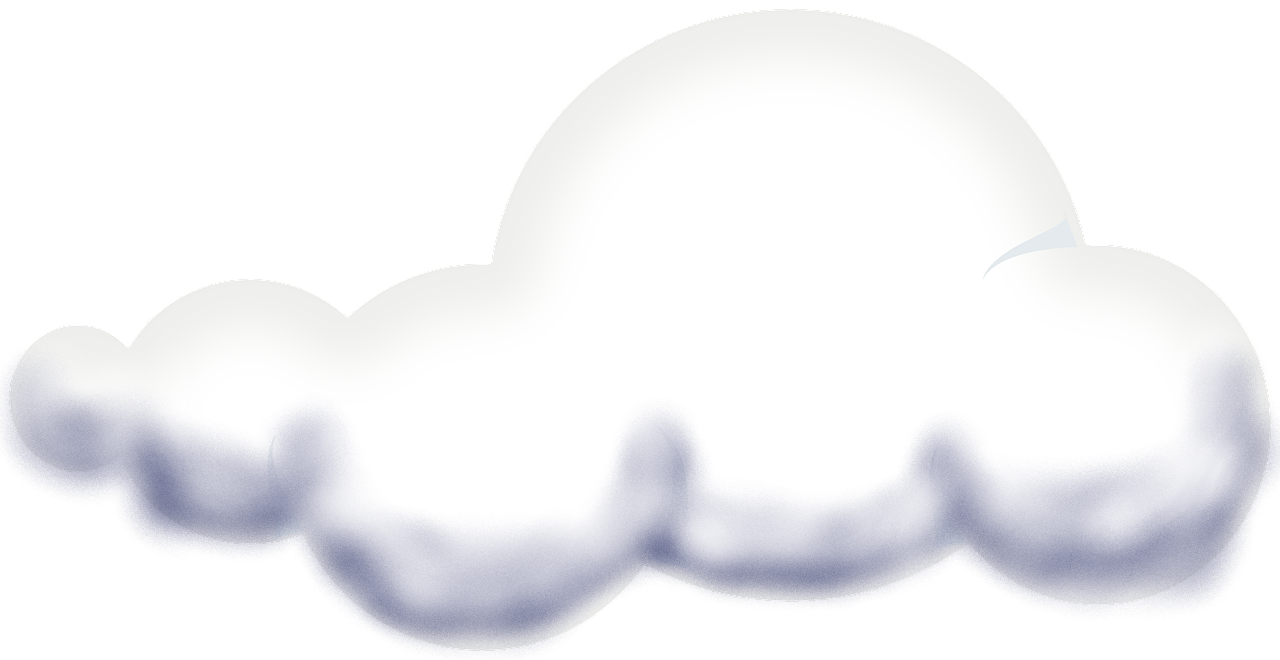 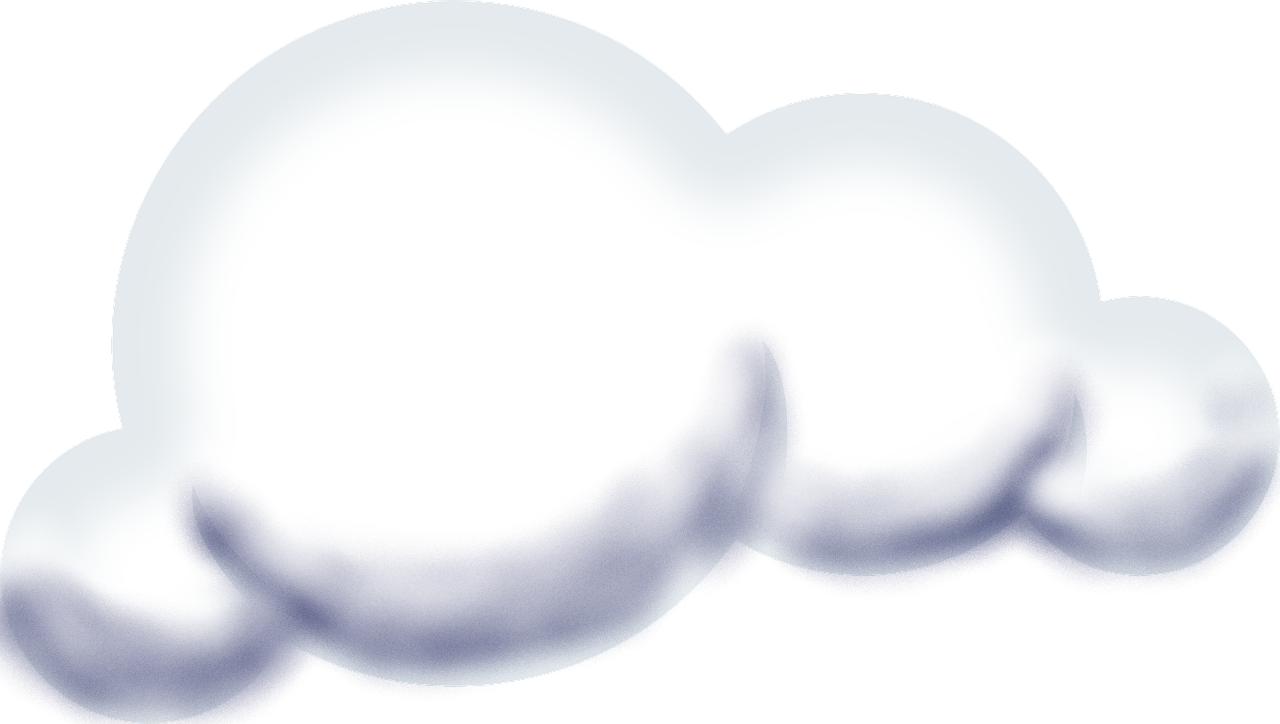 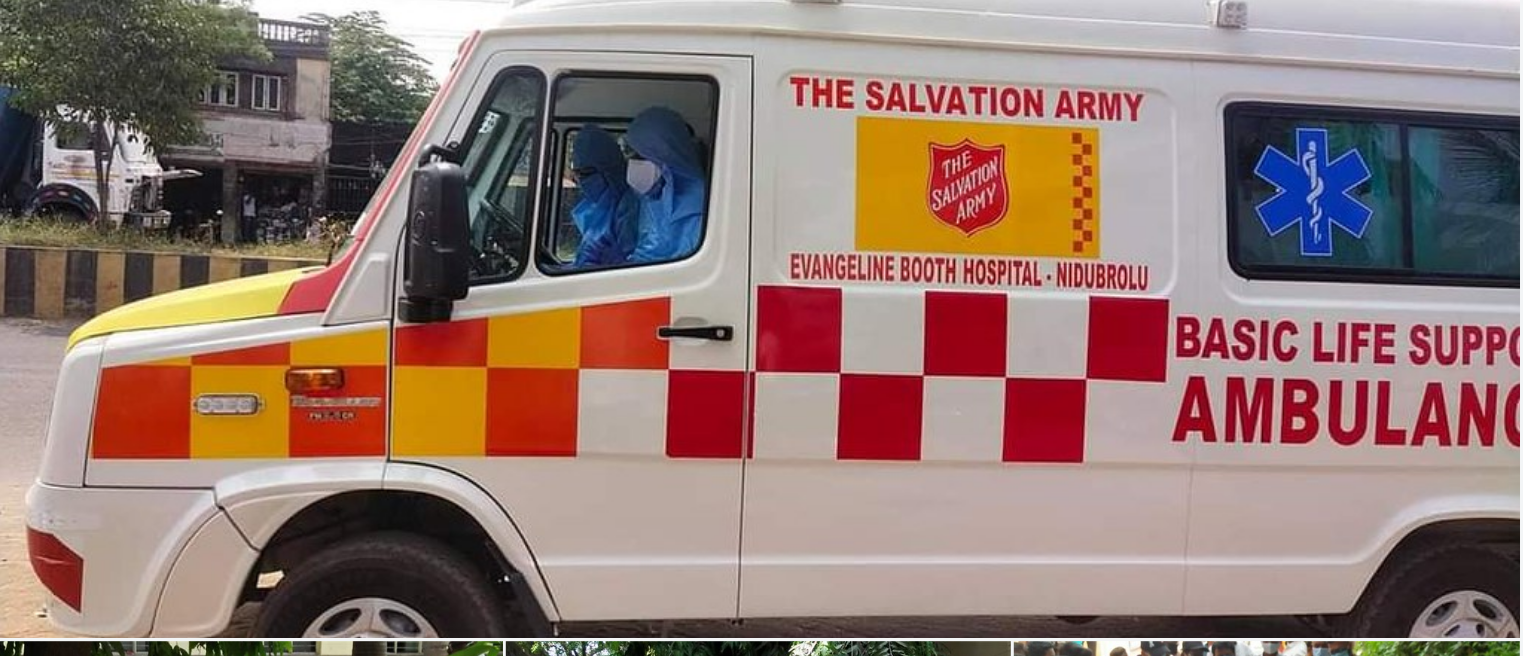 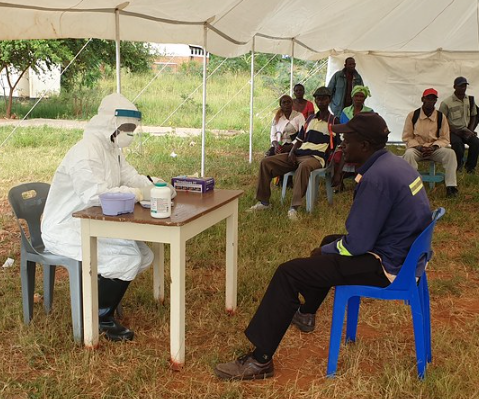 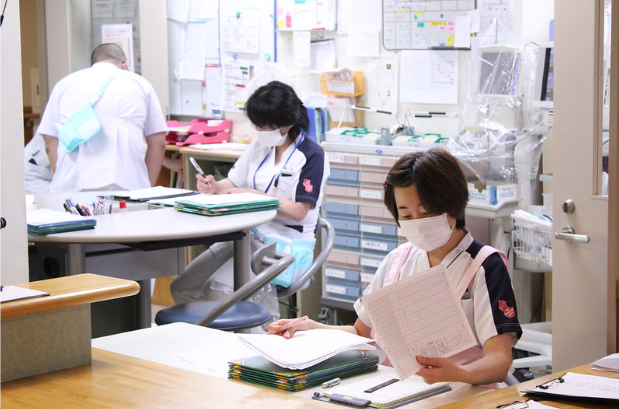 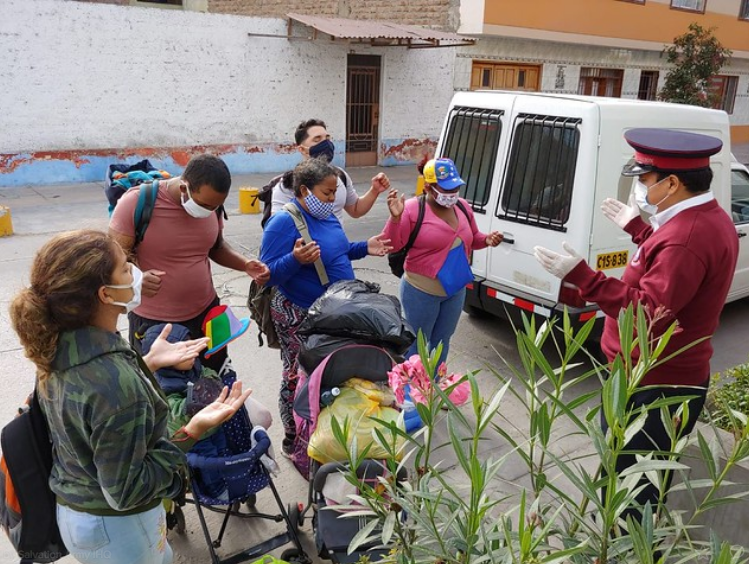 Our church is international,
Our work is worldwide too.
With schools, and clinics and hospitals,
Our work just grew and grew.
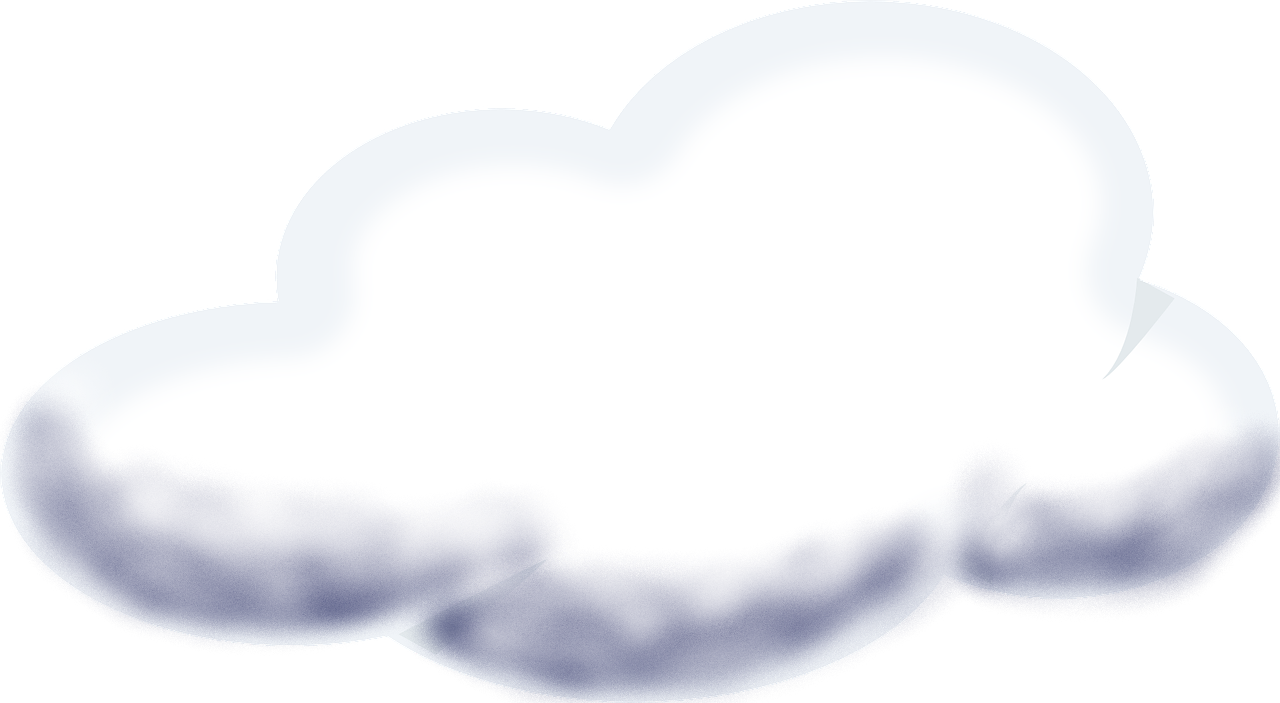 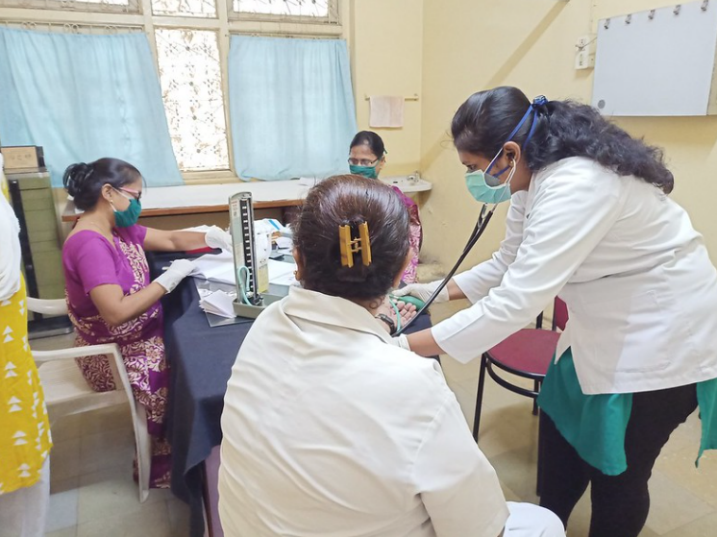 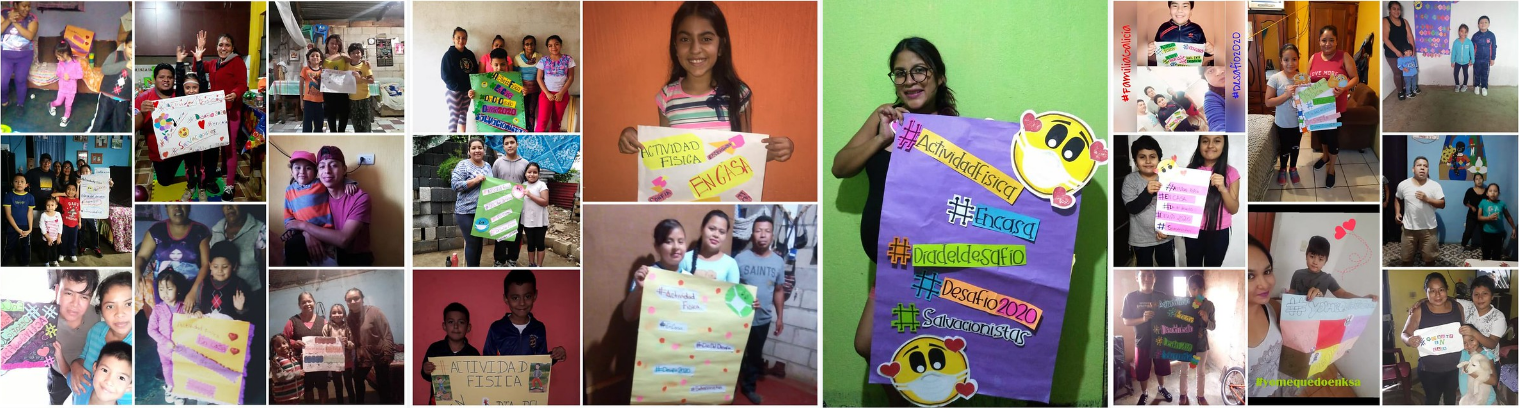 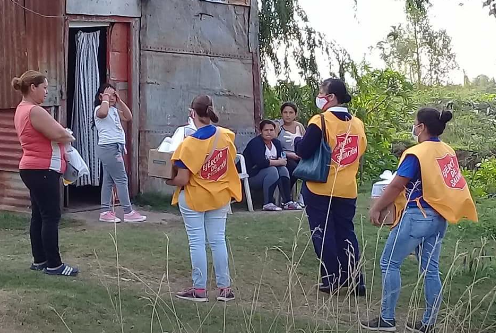 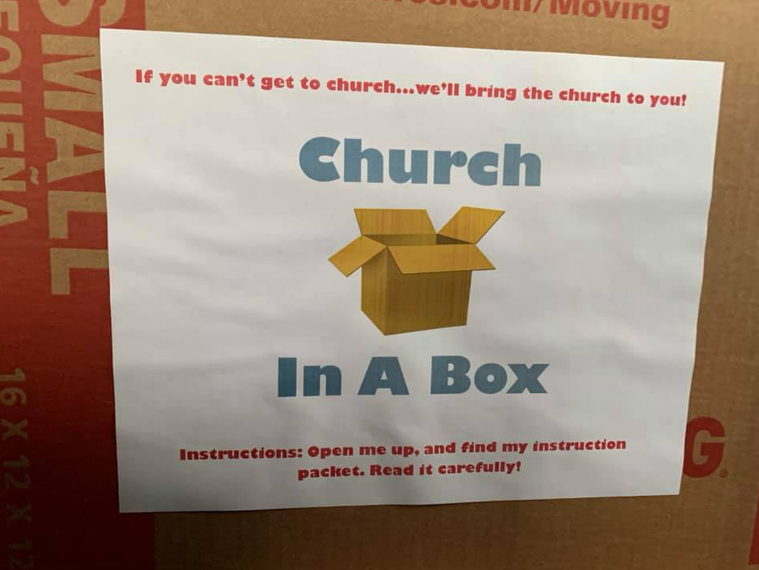 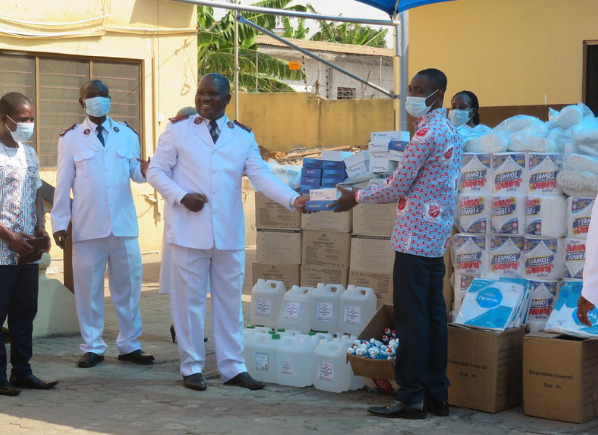 We made sure people round the world
Had the facts that they’d all need
To keep them safe, plus masks and soap;
Giving supplies at speed.
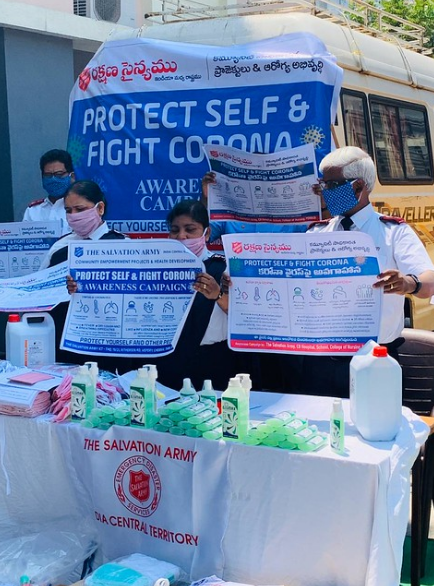 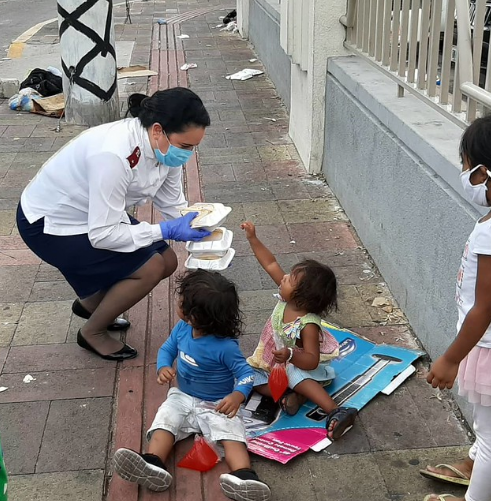 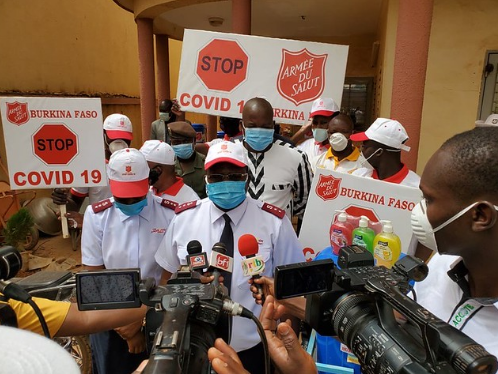 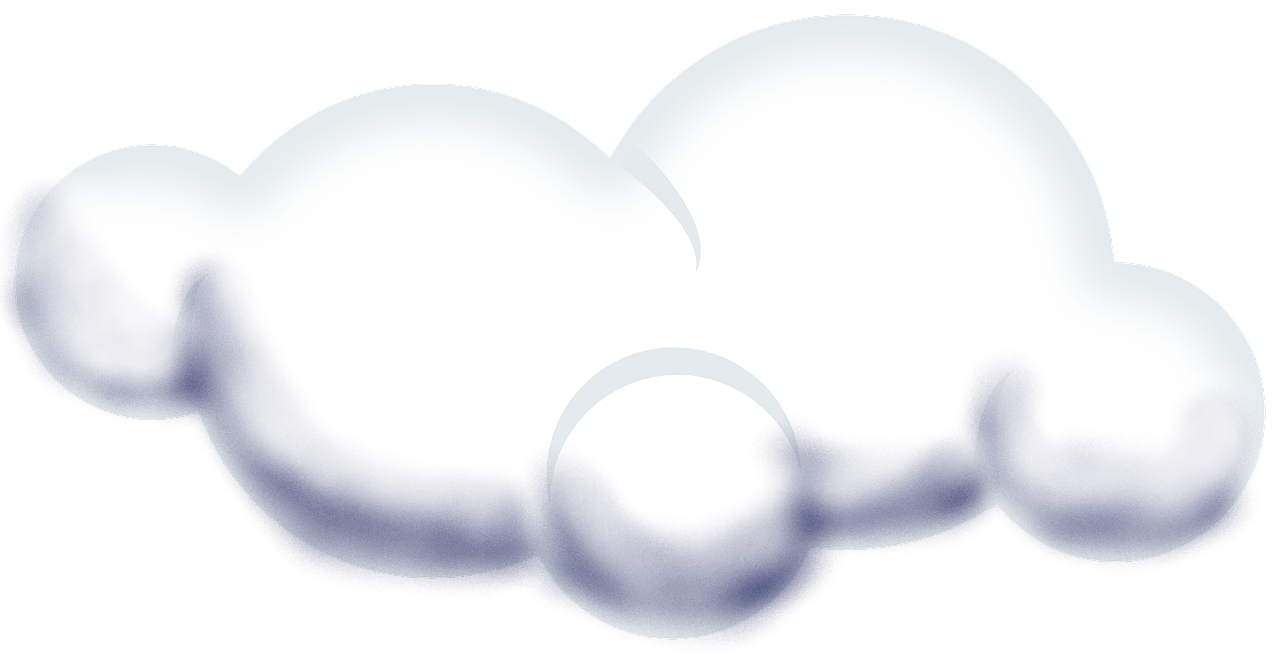 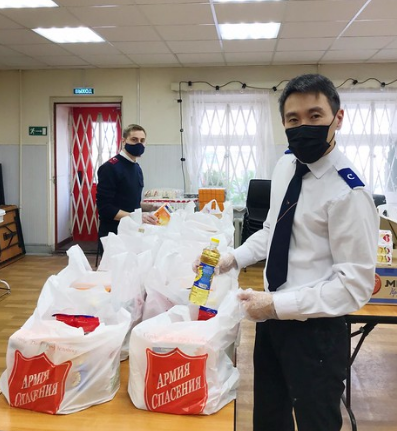 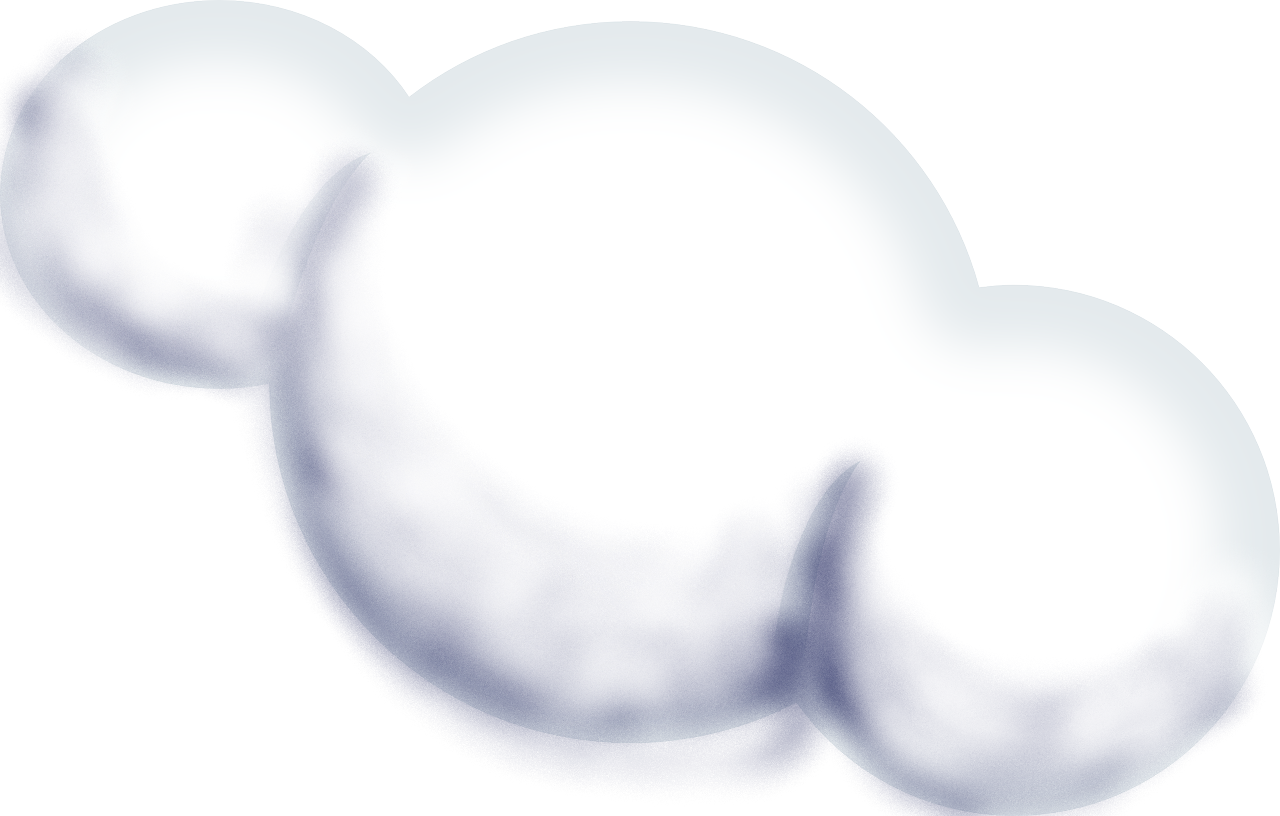 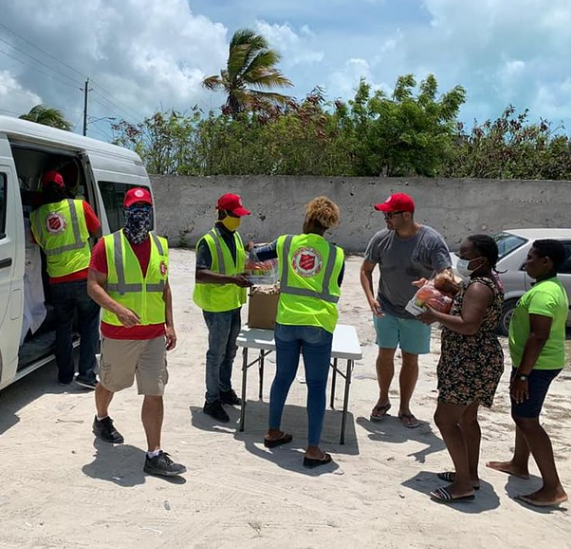 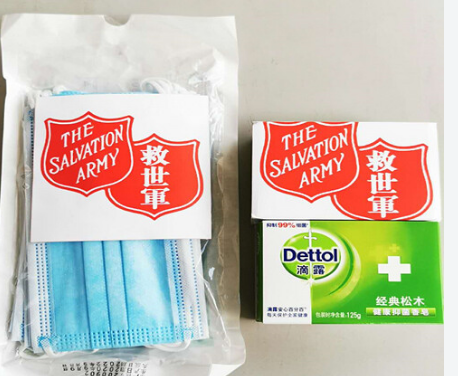 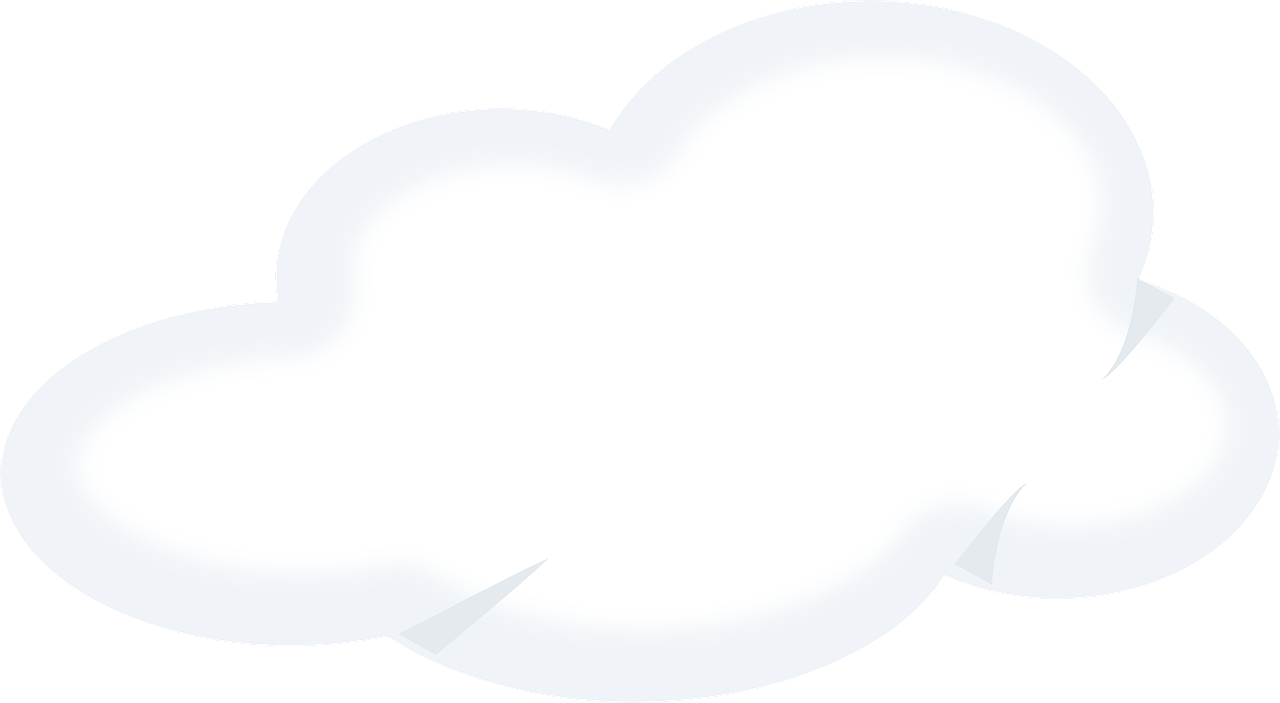 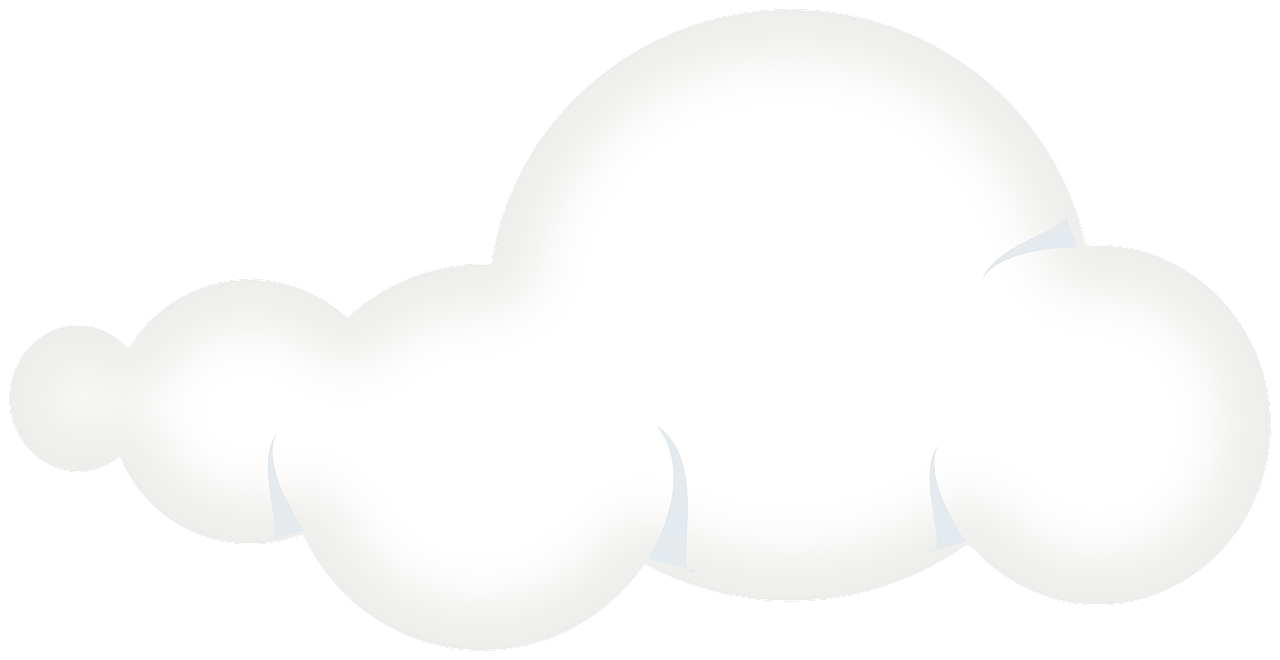 A rainbow is bright, a rainbow is light,
A rainbow is a message of hope.
If we’re kind to each other, and love one another,
We are a message of hope.
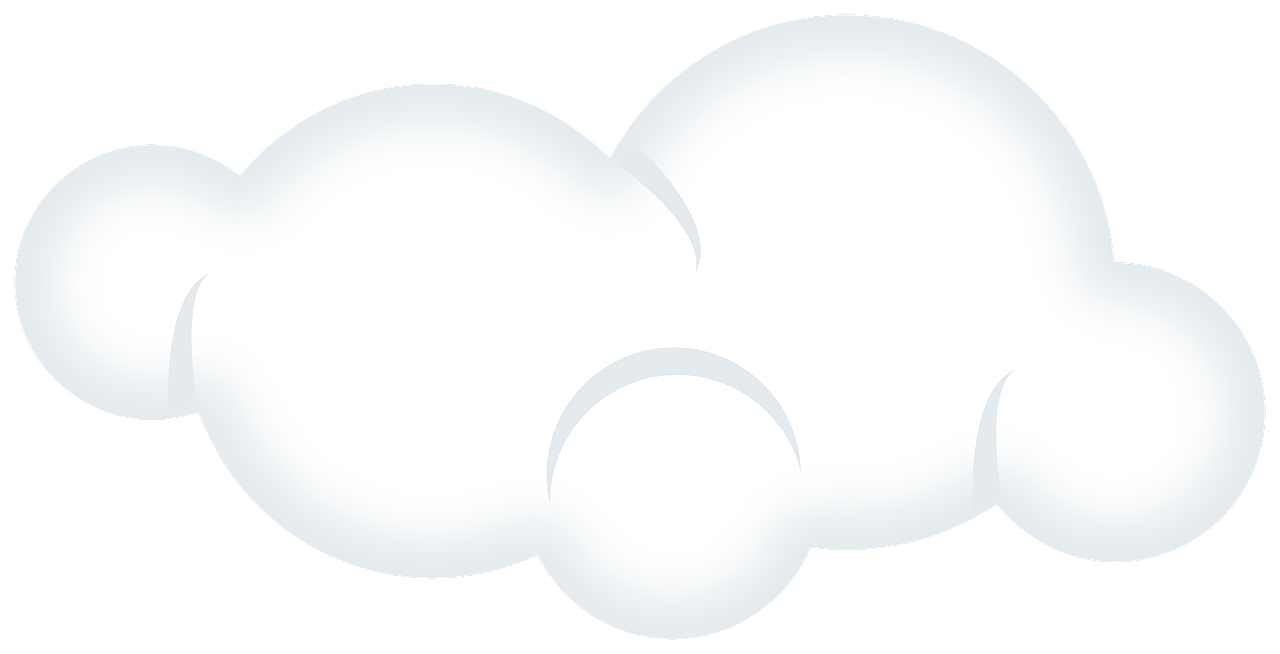 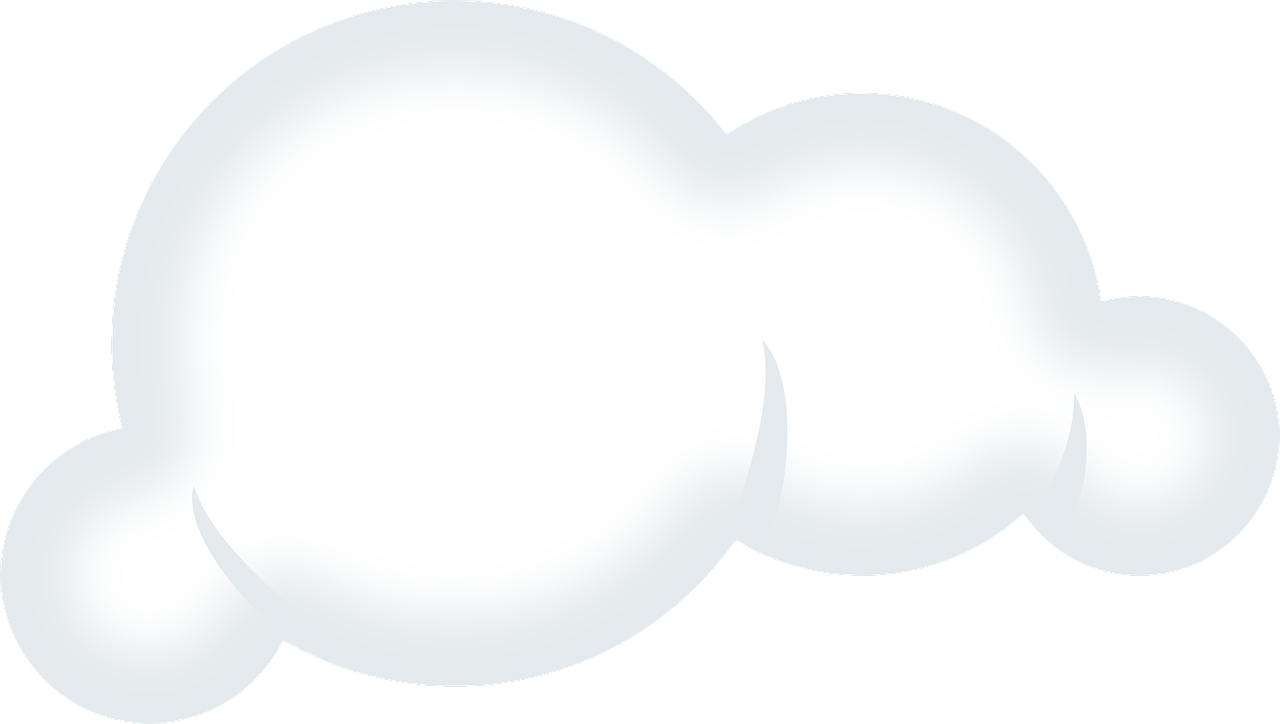 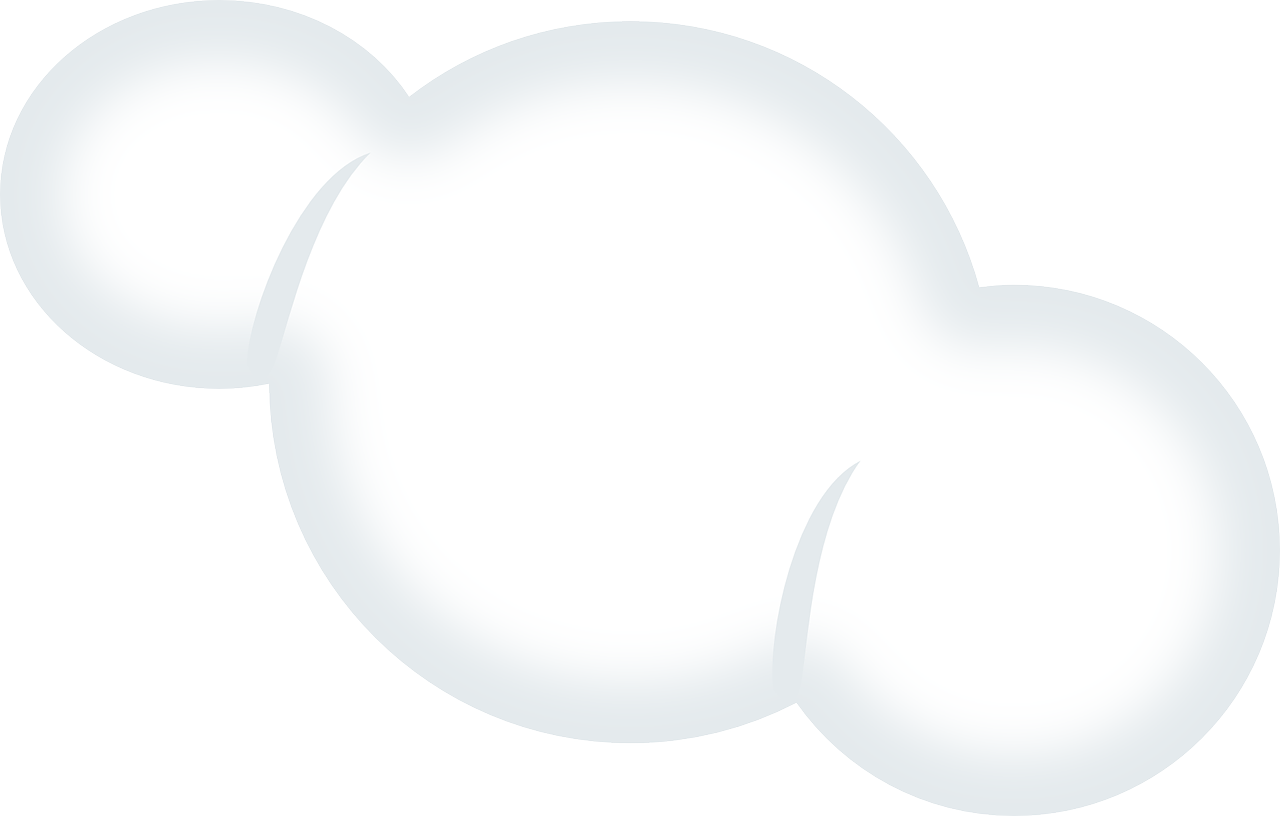 VIOLET
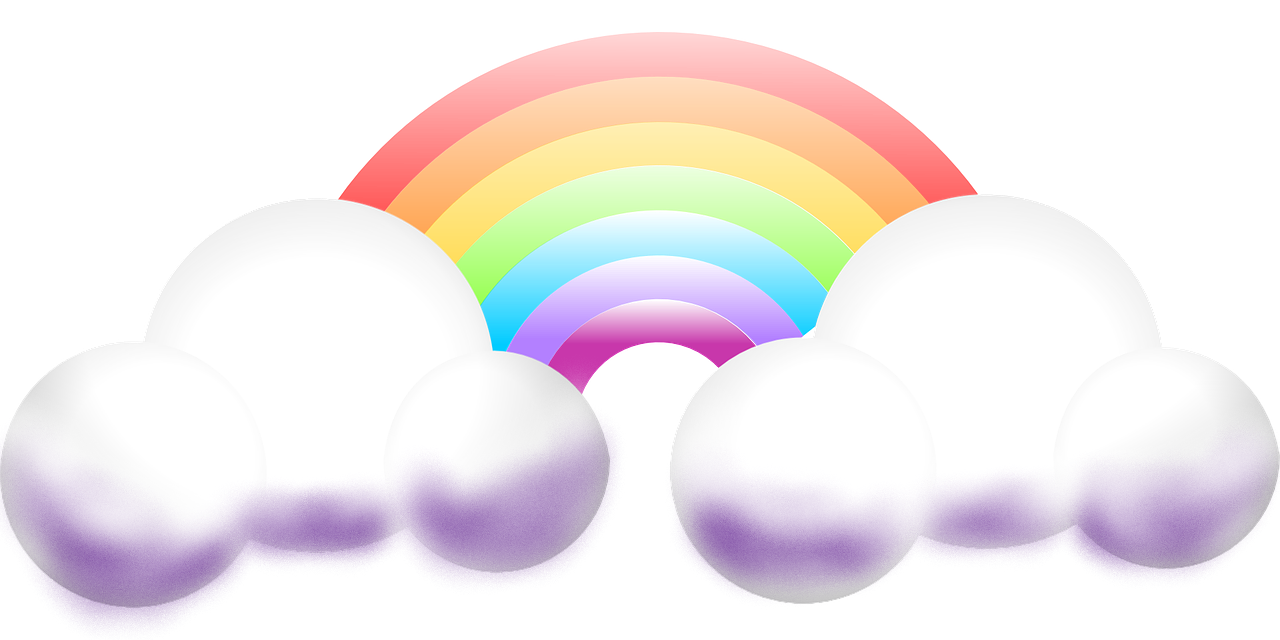 volunteers
vaccine
and
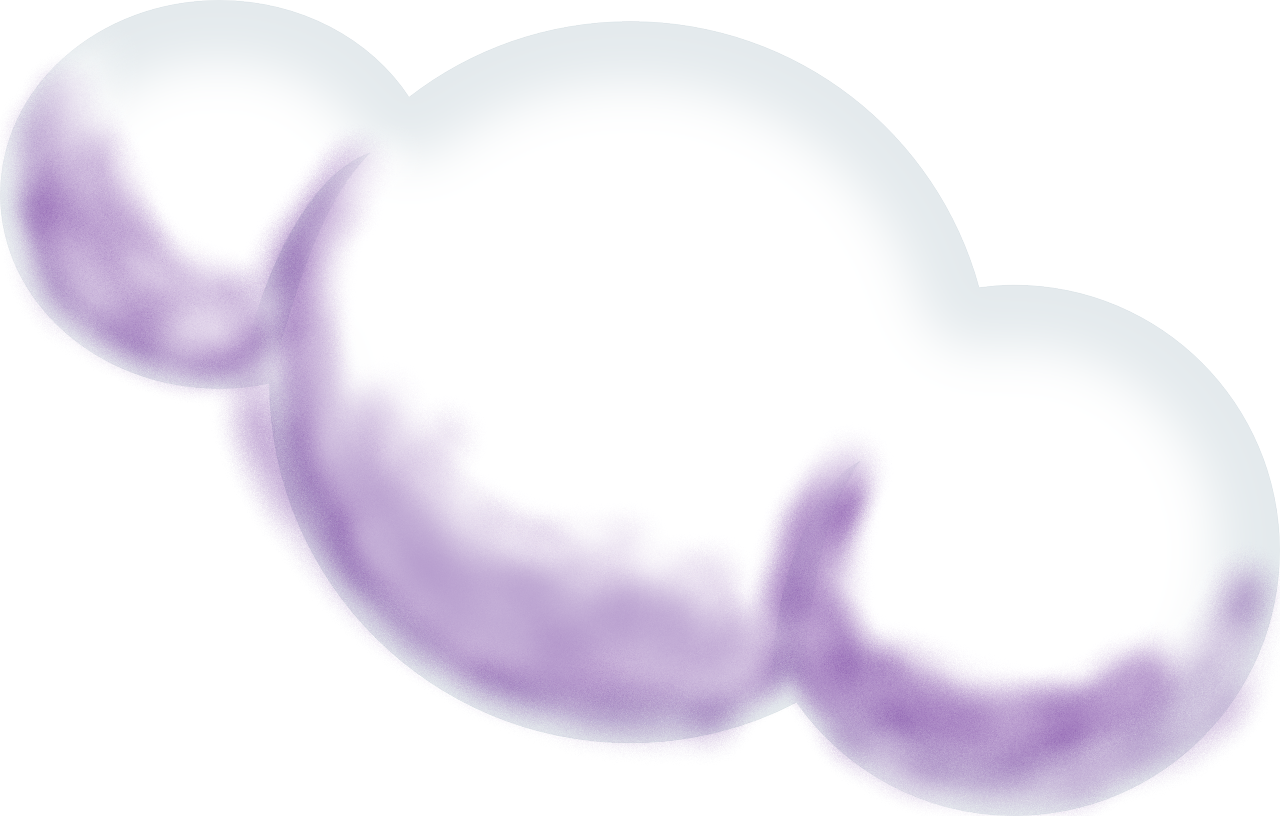 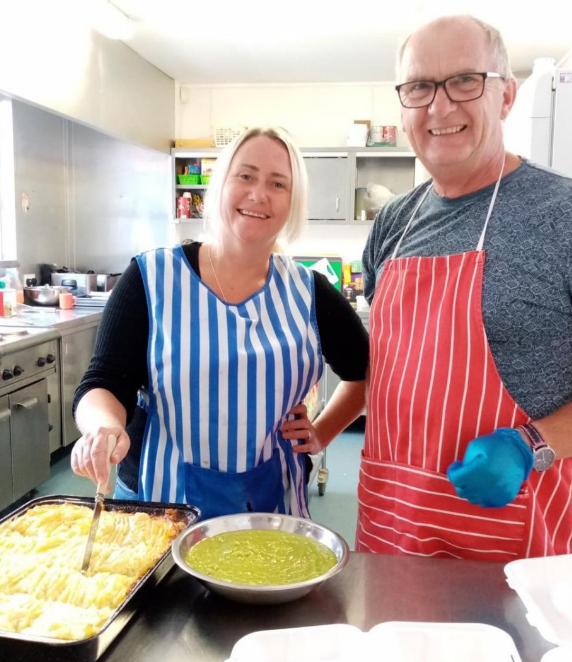 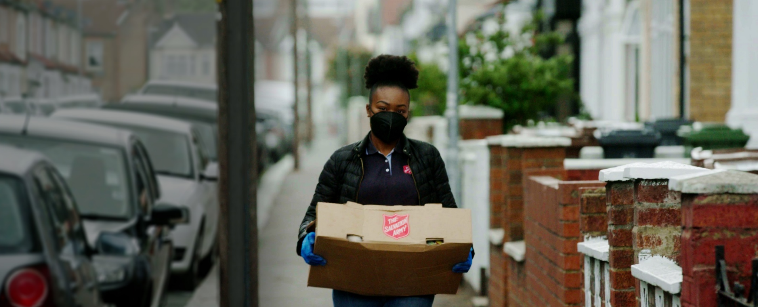 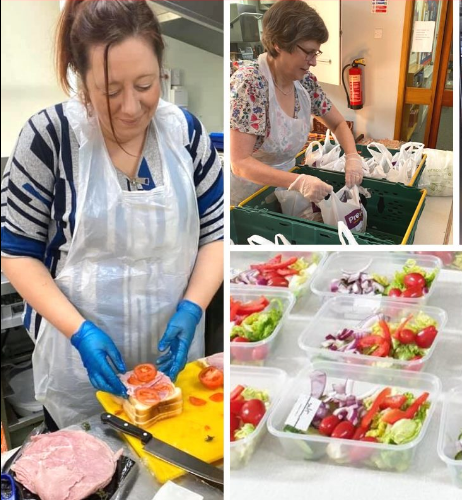 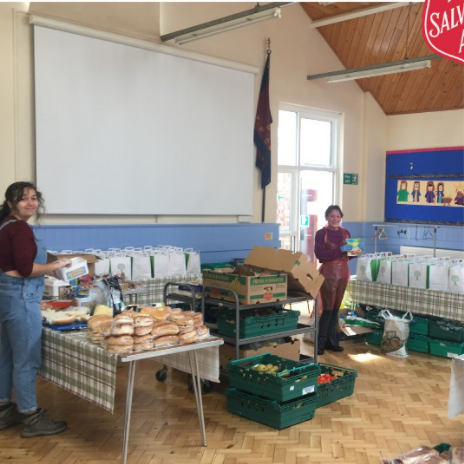 With so much work to get done,
Our volunteer numbers grew.
So many hands to cook and help,
We’re grateful to them – thank you!
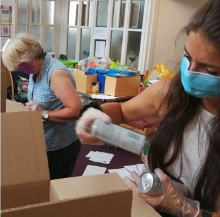 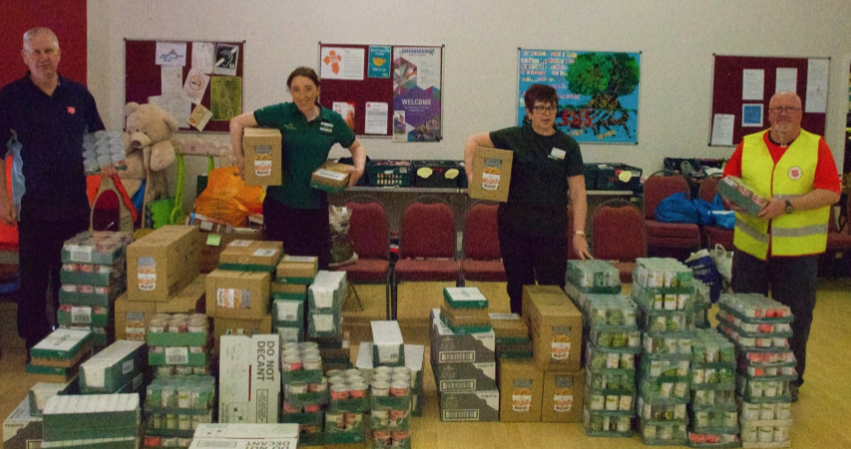 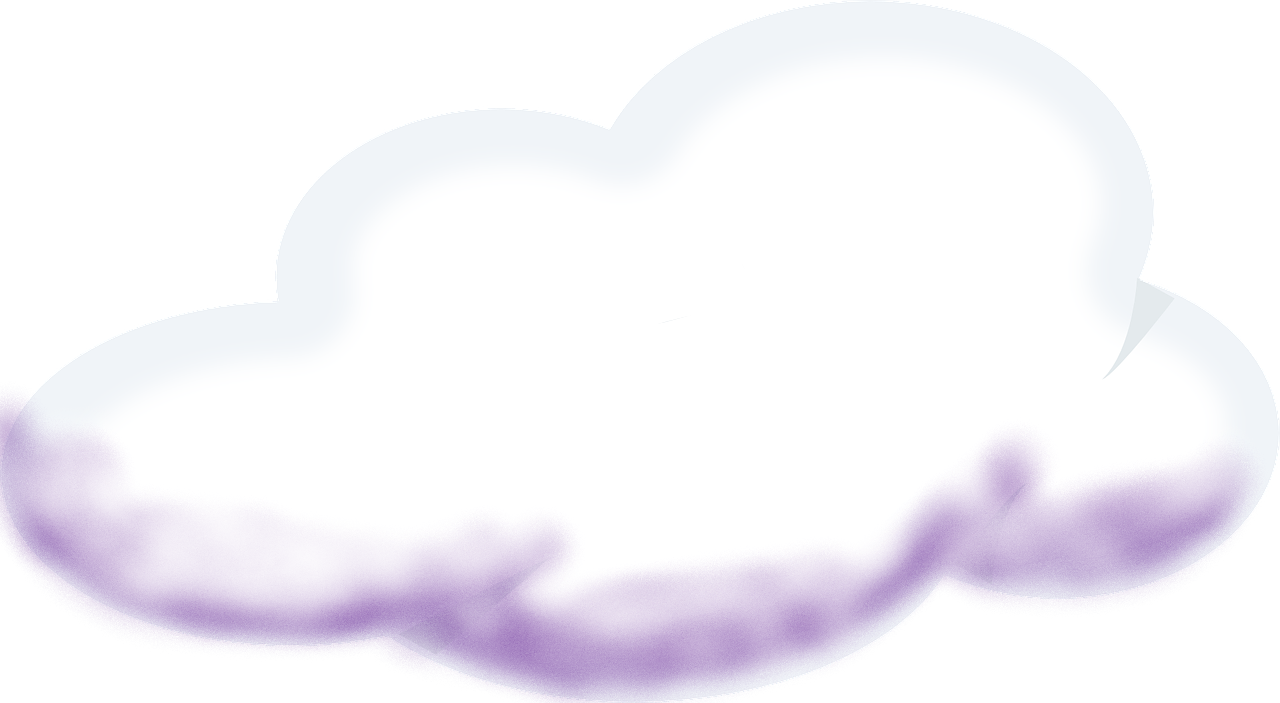 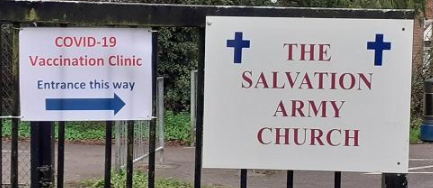 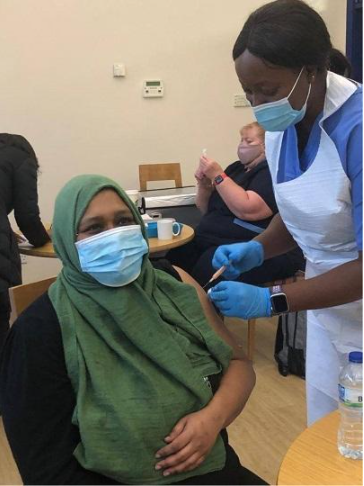 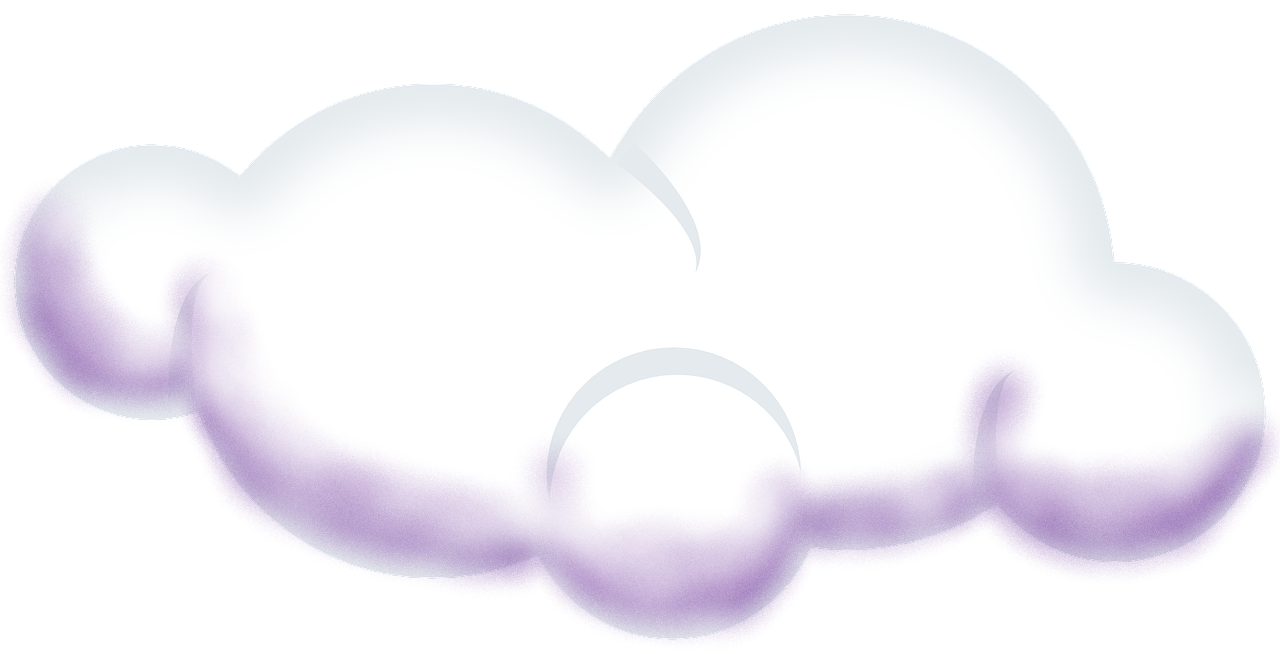 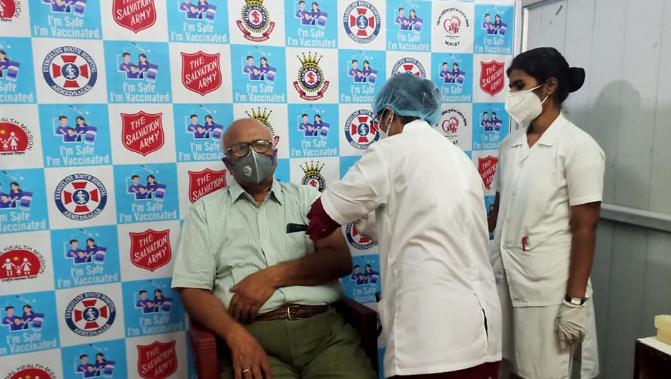 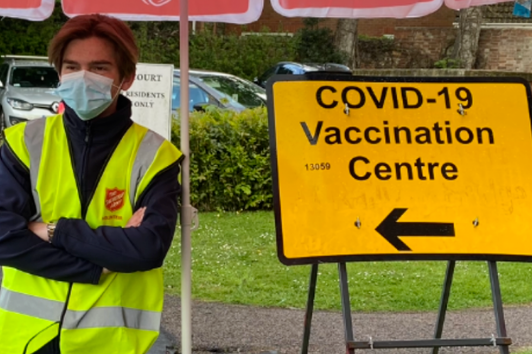 And finally the vaccine came; 
You could get it at our church.
We made sure no one in our communities
Was left out in the lurch.
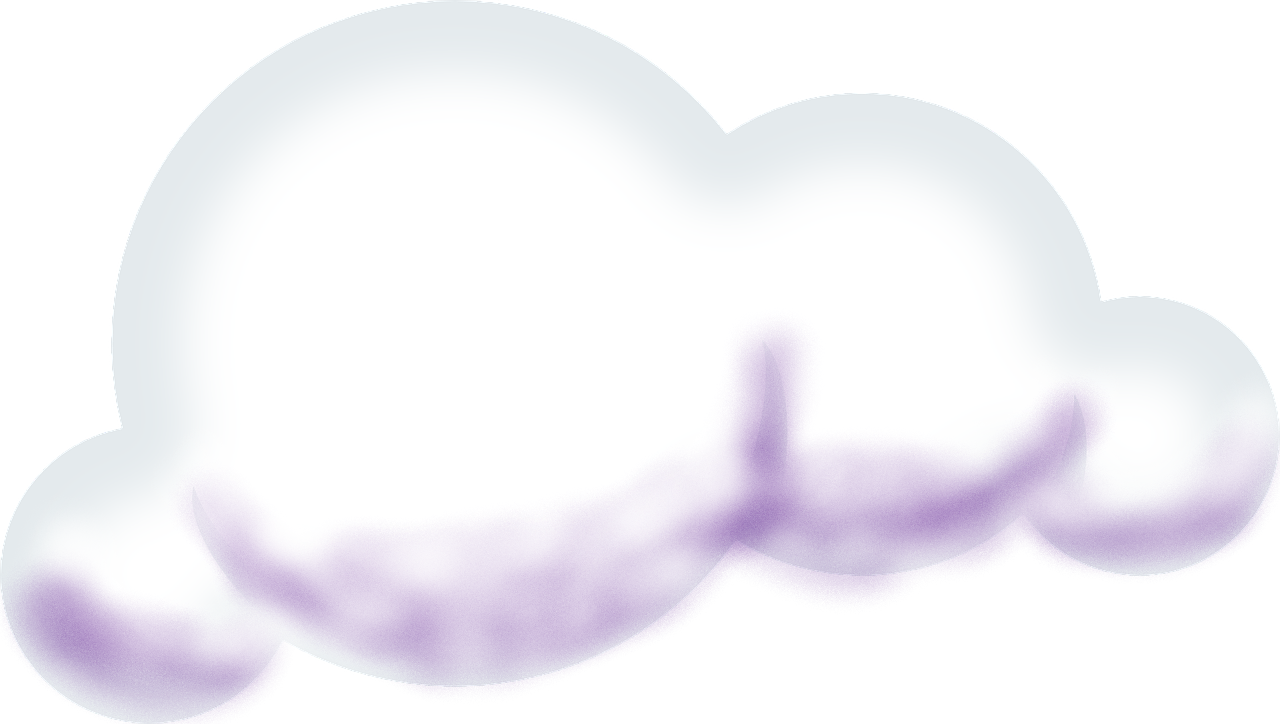 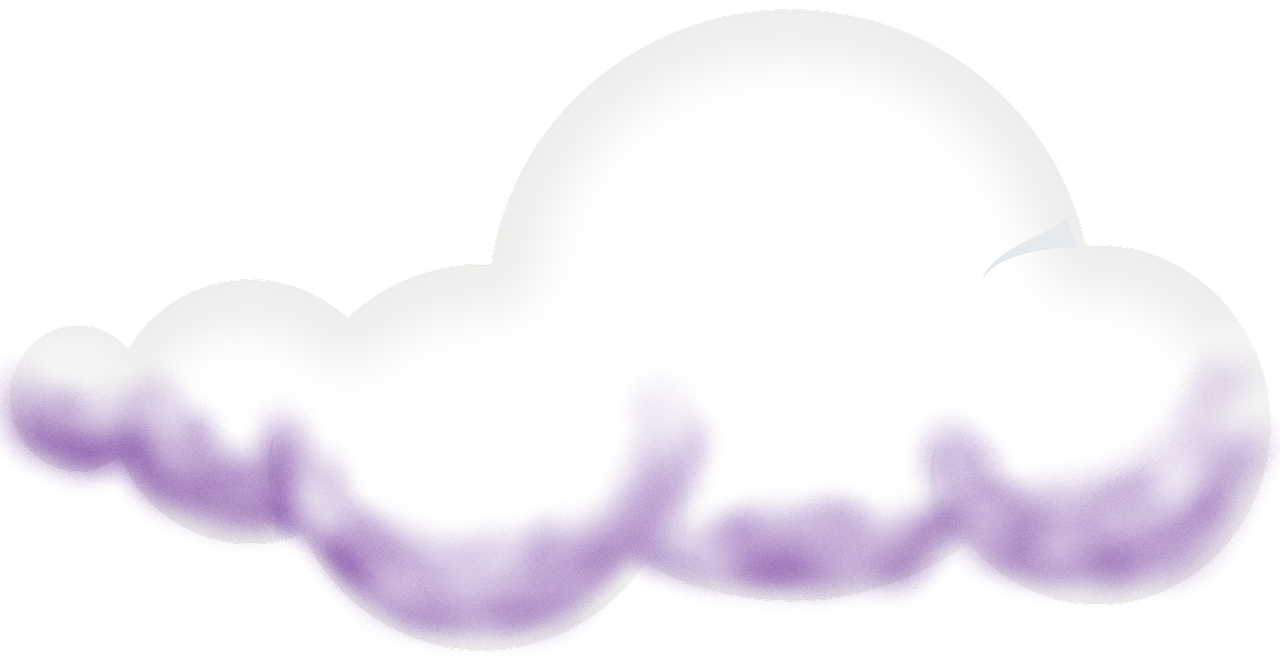 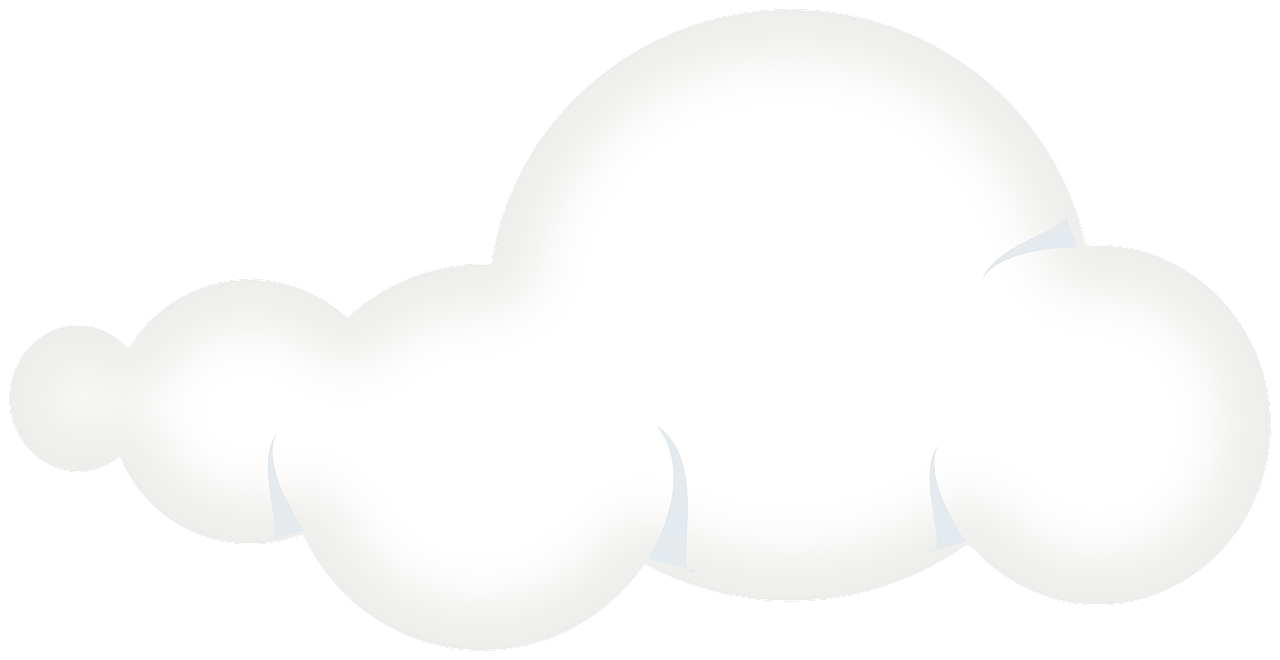 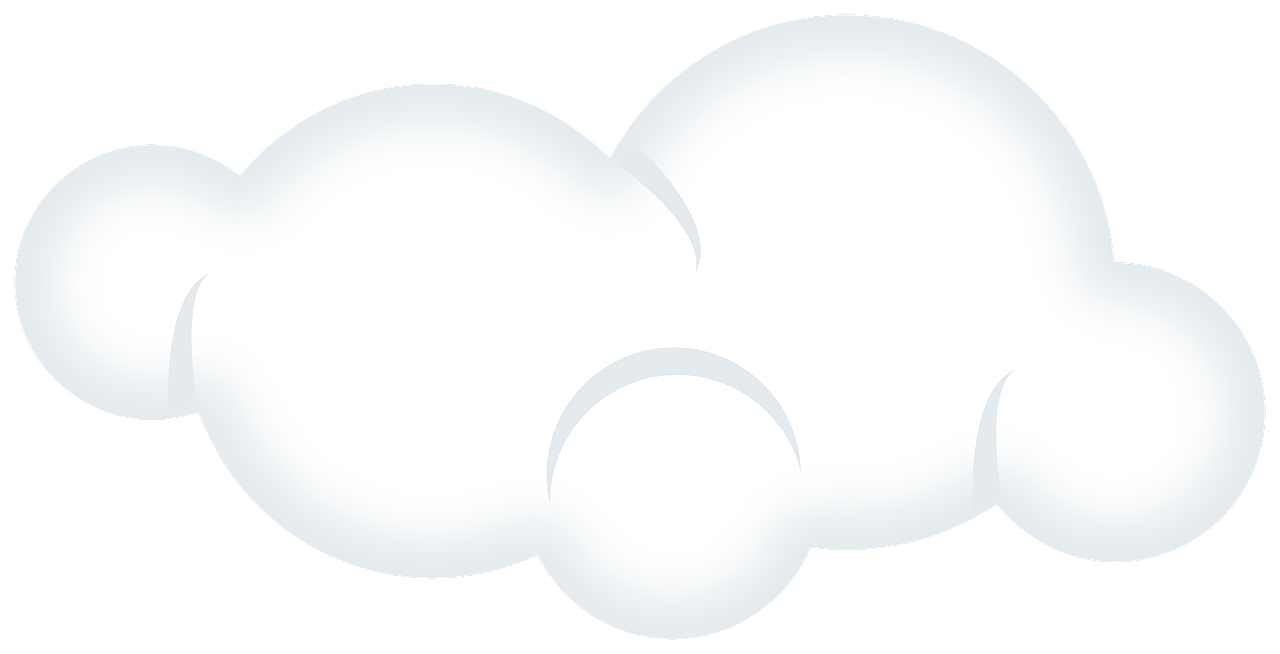 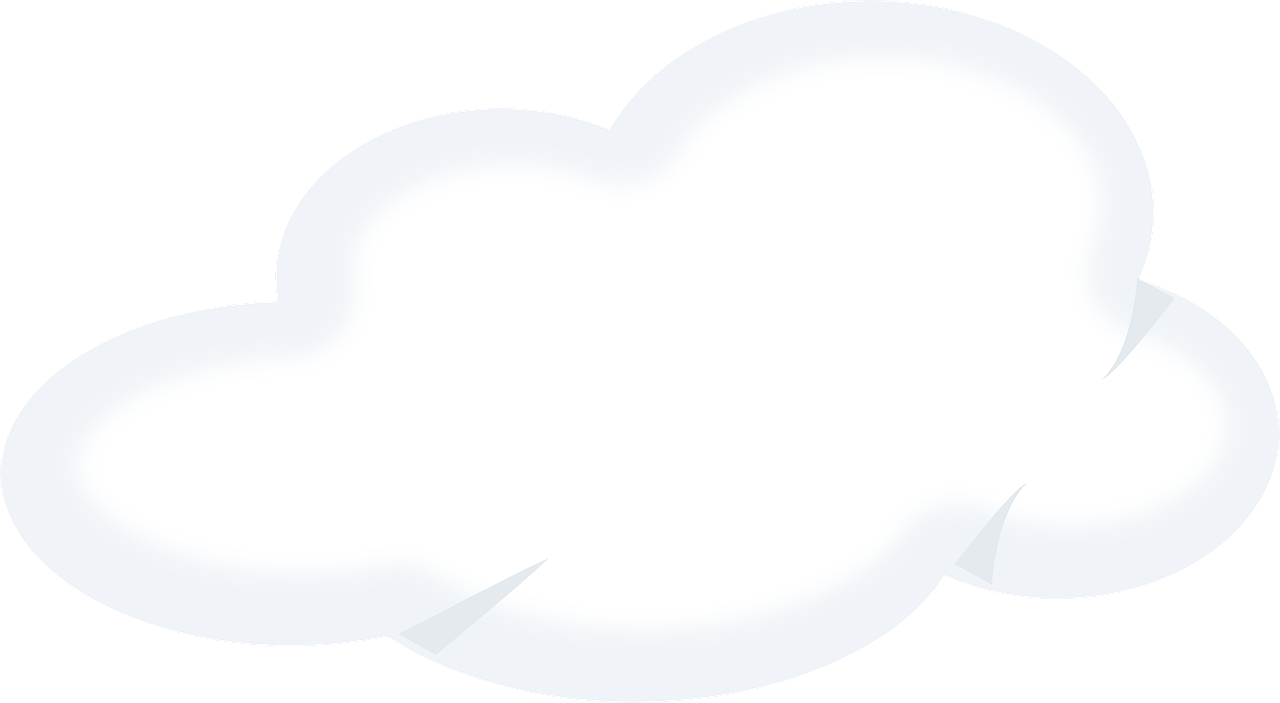 A rainbow is bright, a rainbow is light,
A rainbow is a message of hope.
If we’re kind to each other, and love one another,
We are a message of hope.
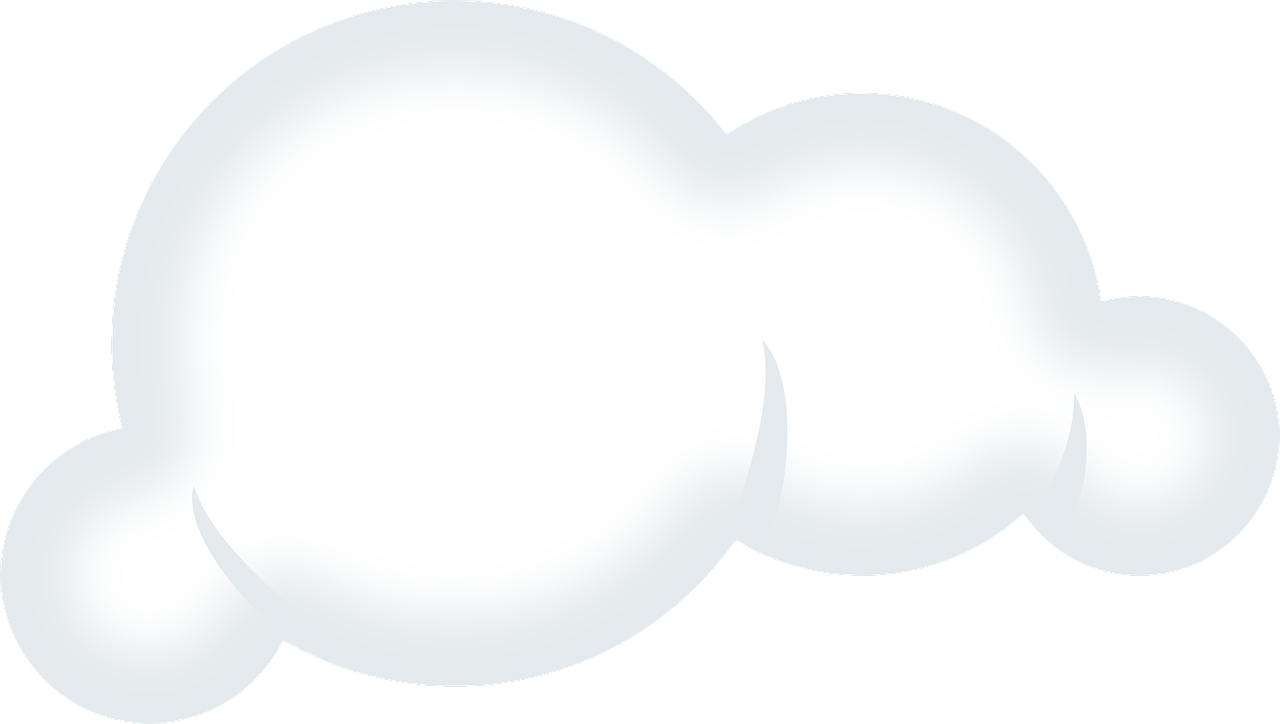 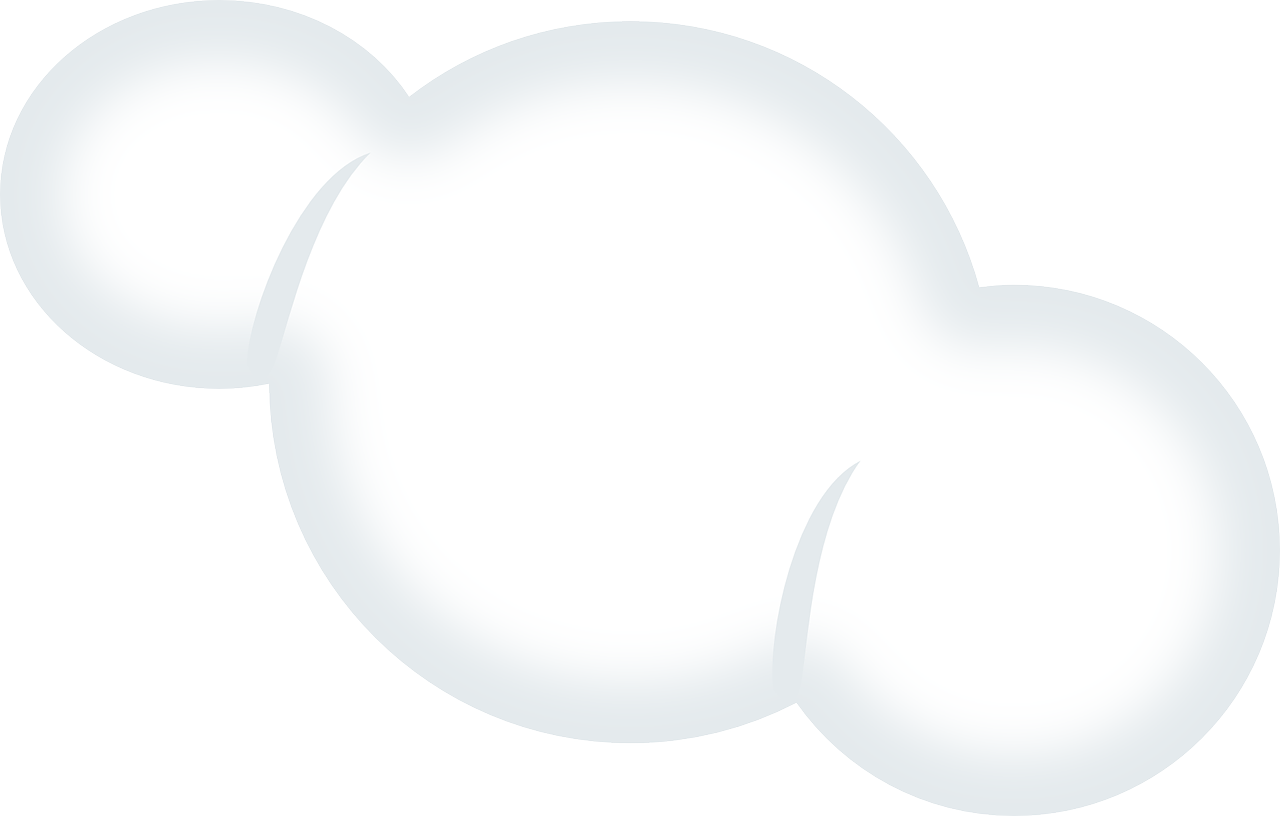 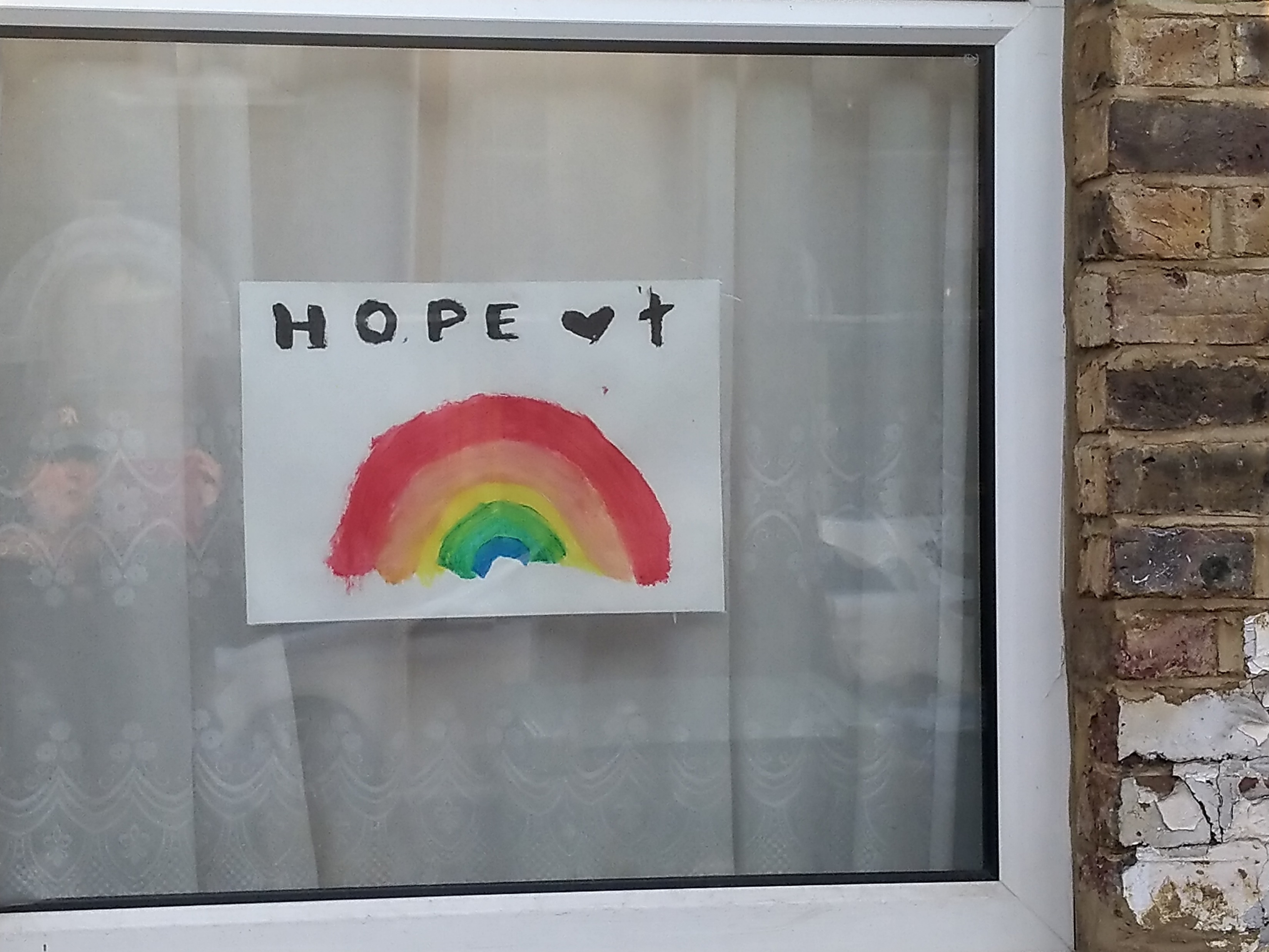 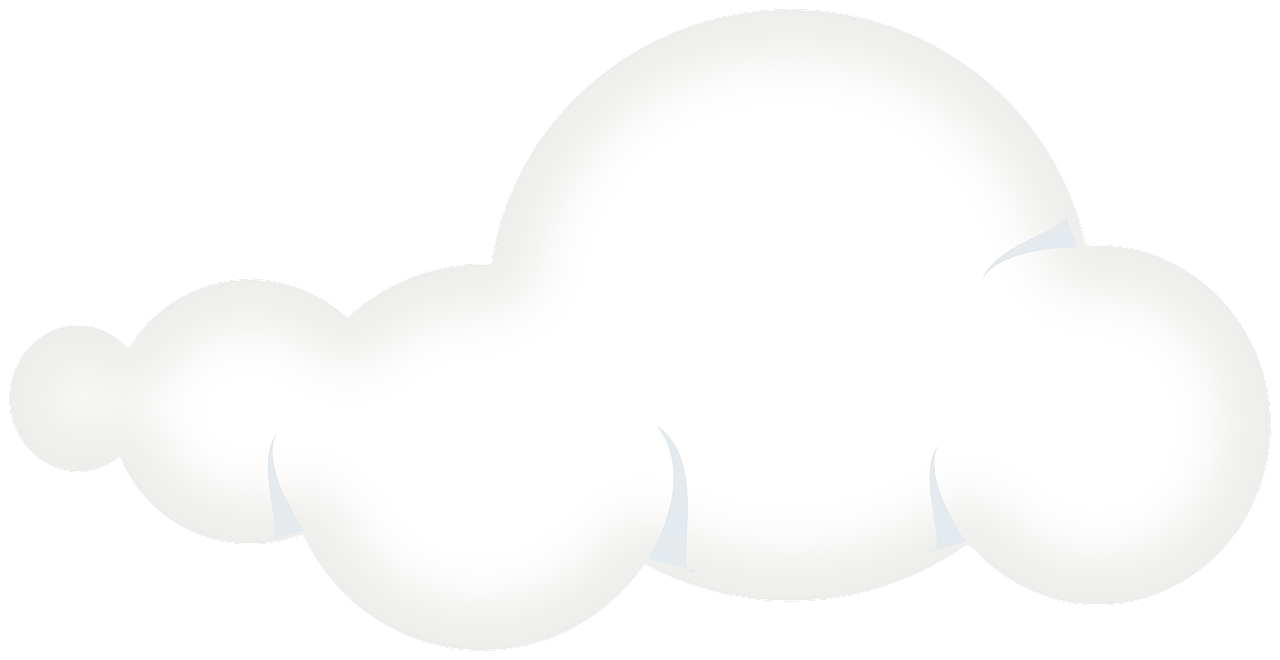 When you help each other, like a family,
Putting others at the front of your mind,
You makes a difference in the world
By being thoughtful and kind.
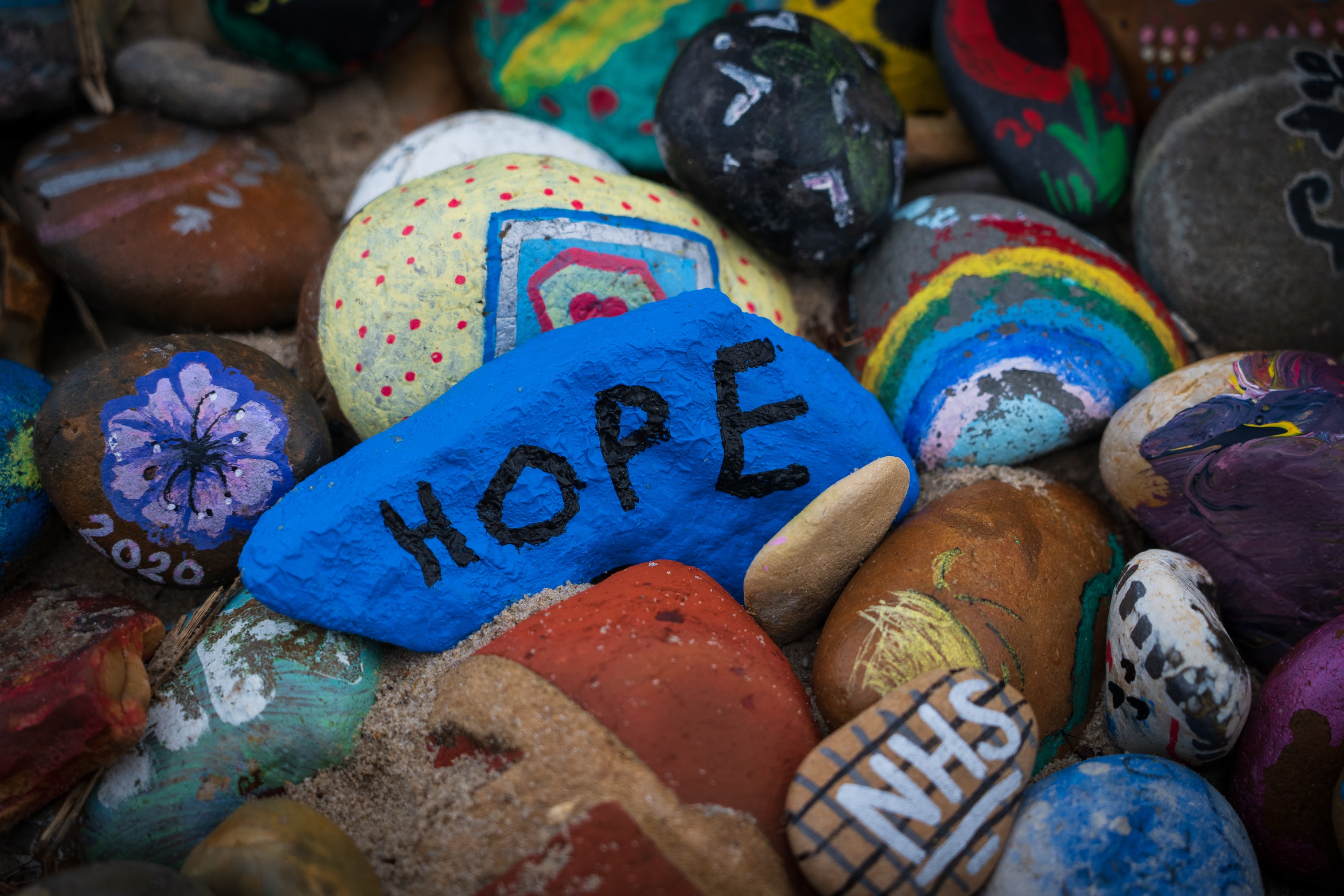 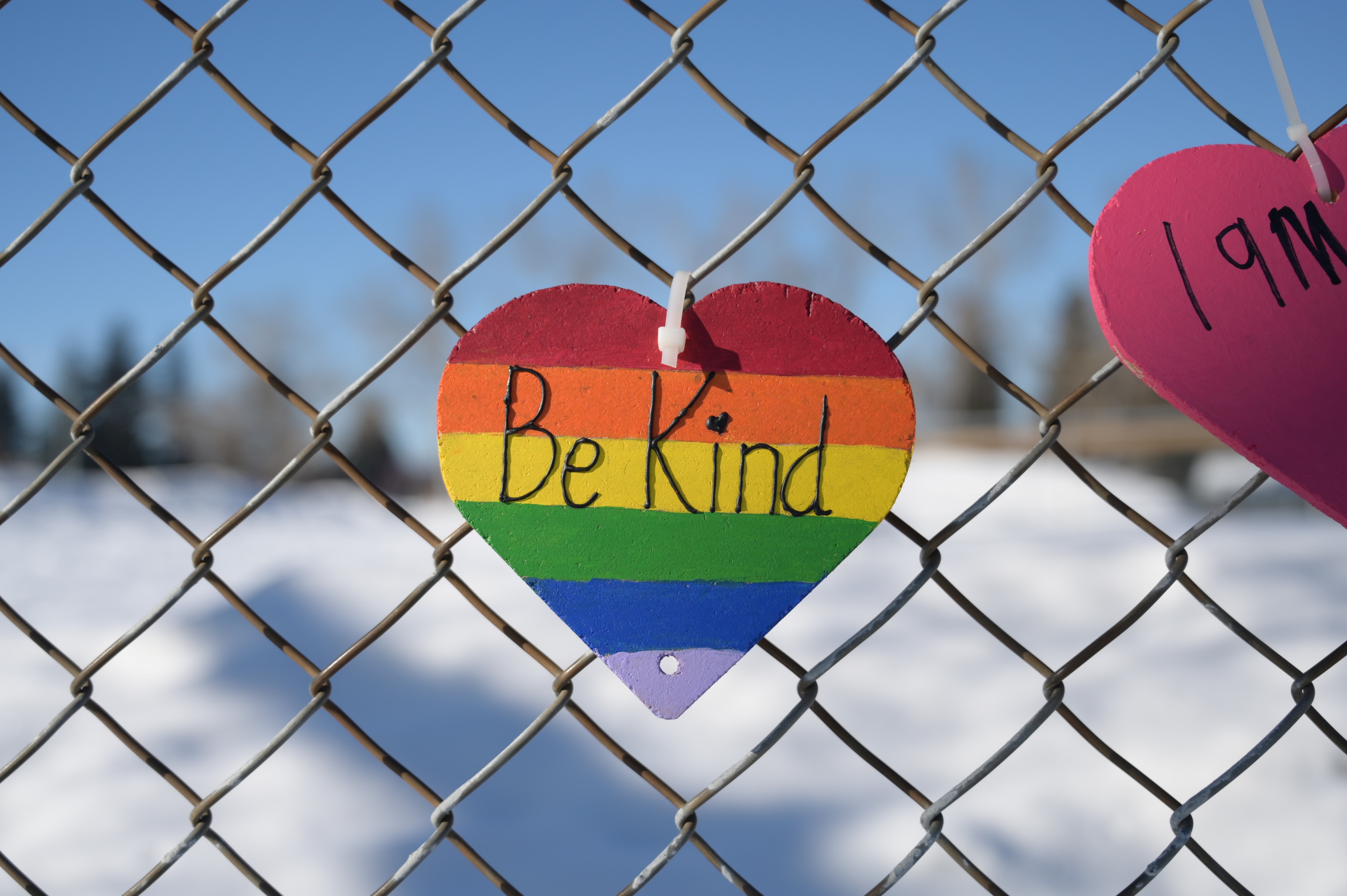 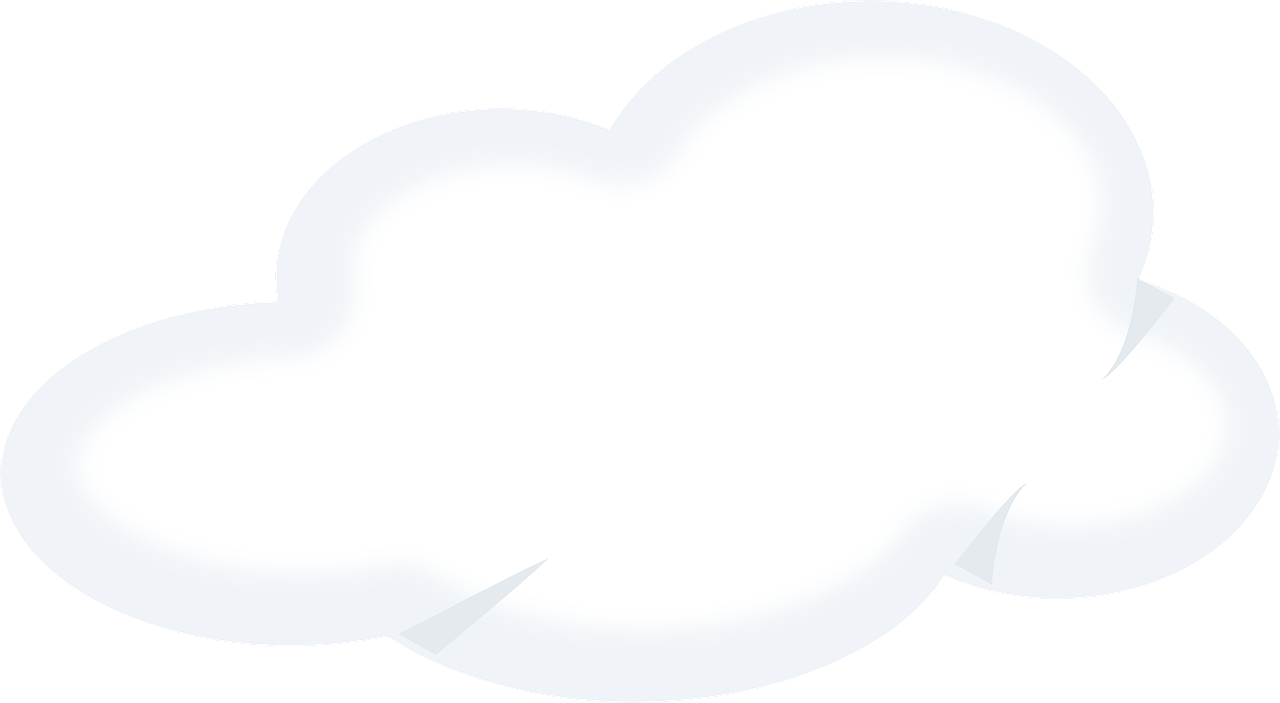 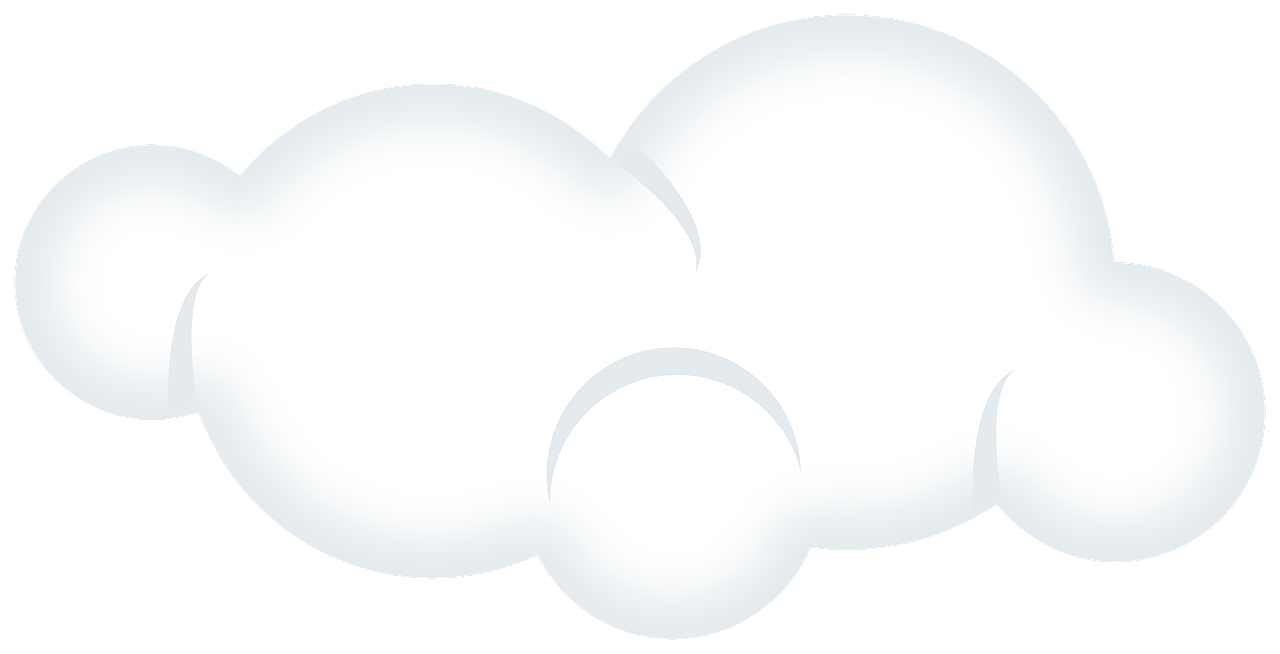 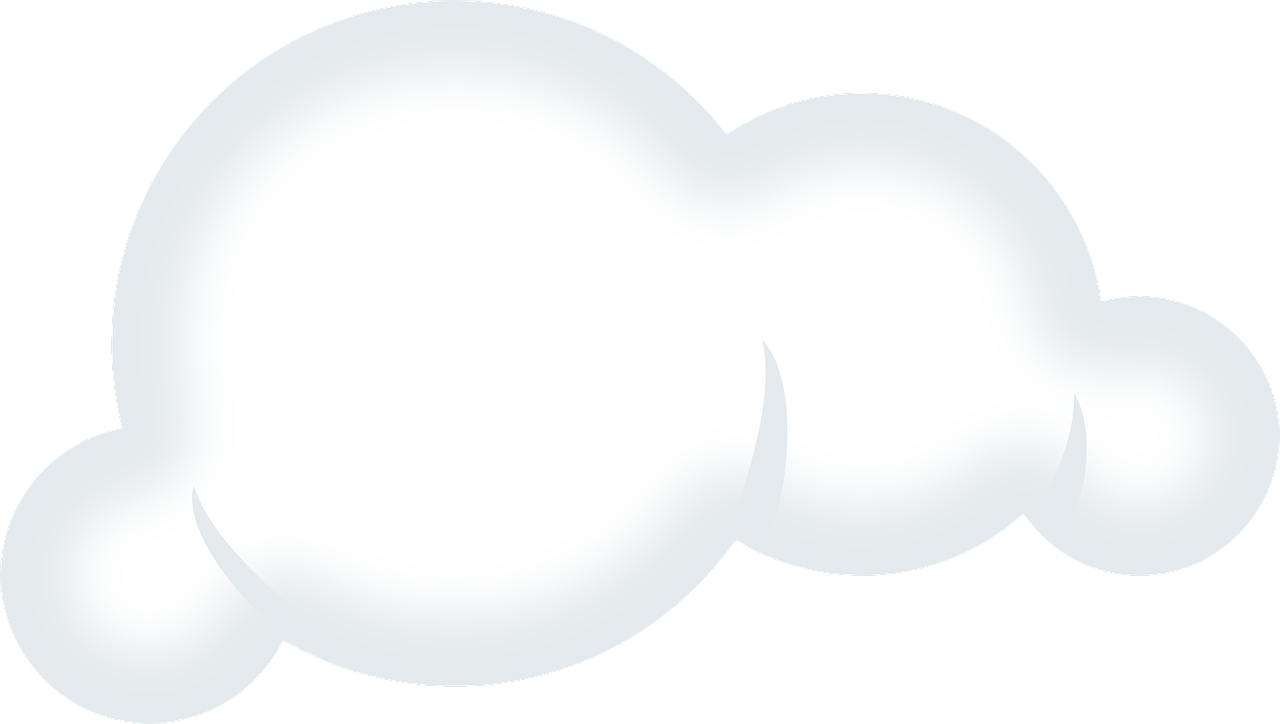 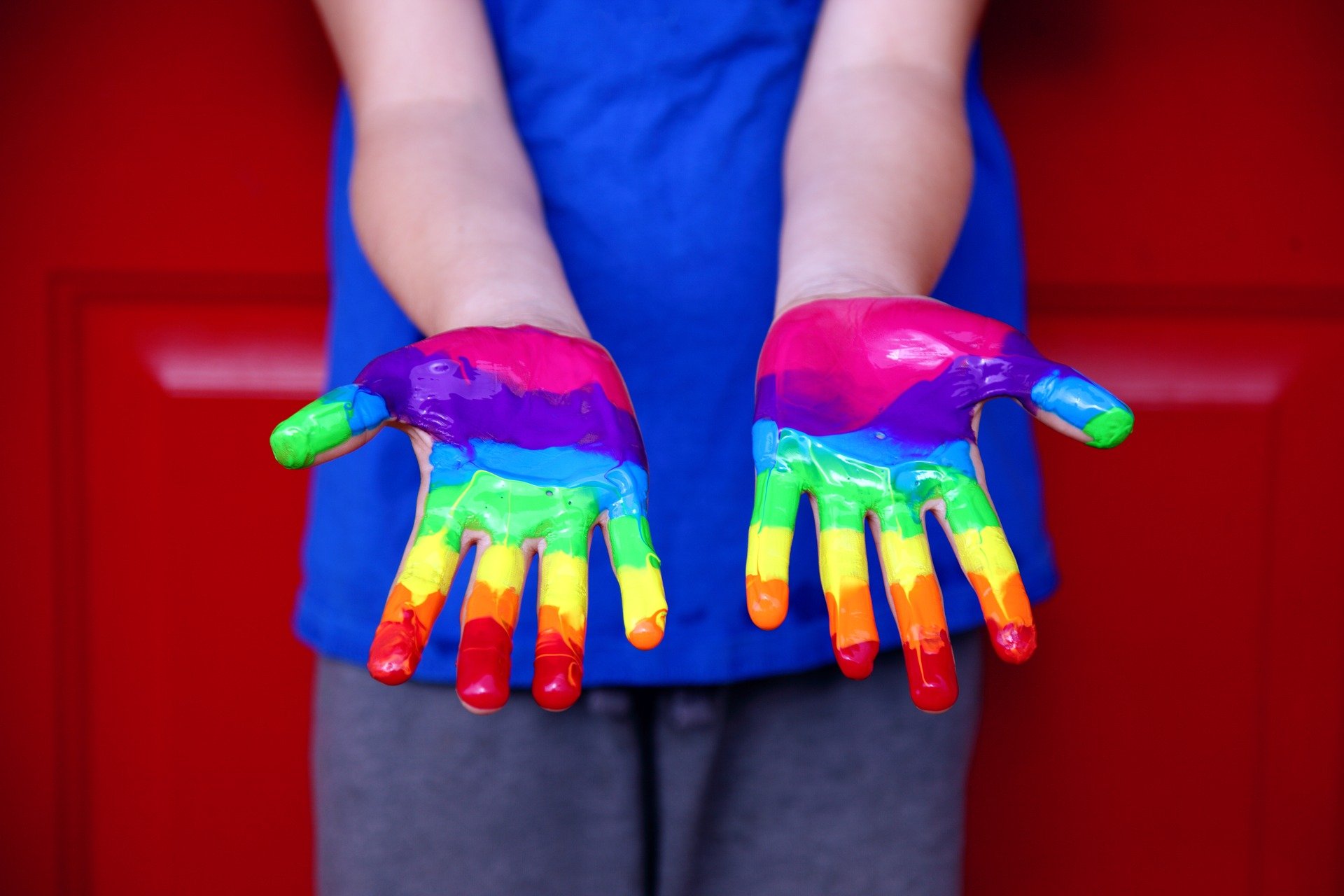 We all need some hope and help
So life is good and true.
So what can you do to help others?
Can you be a rainbow too?
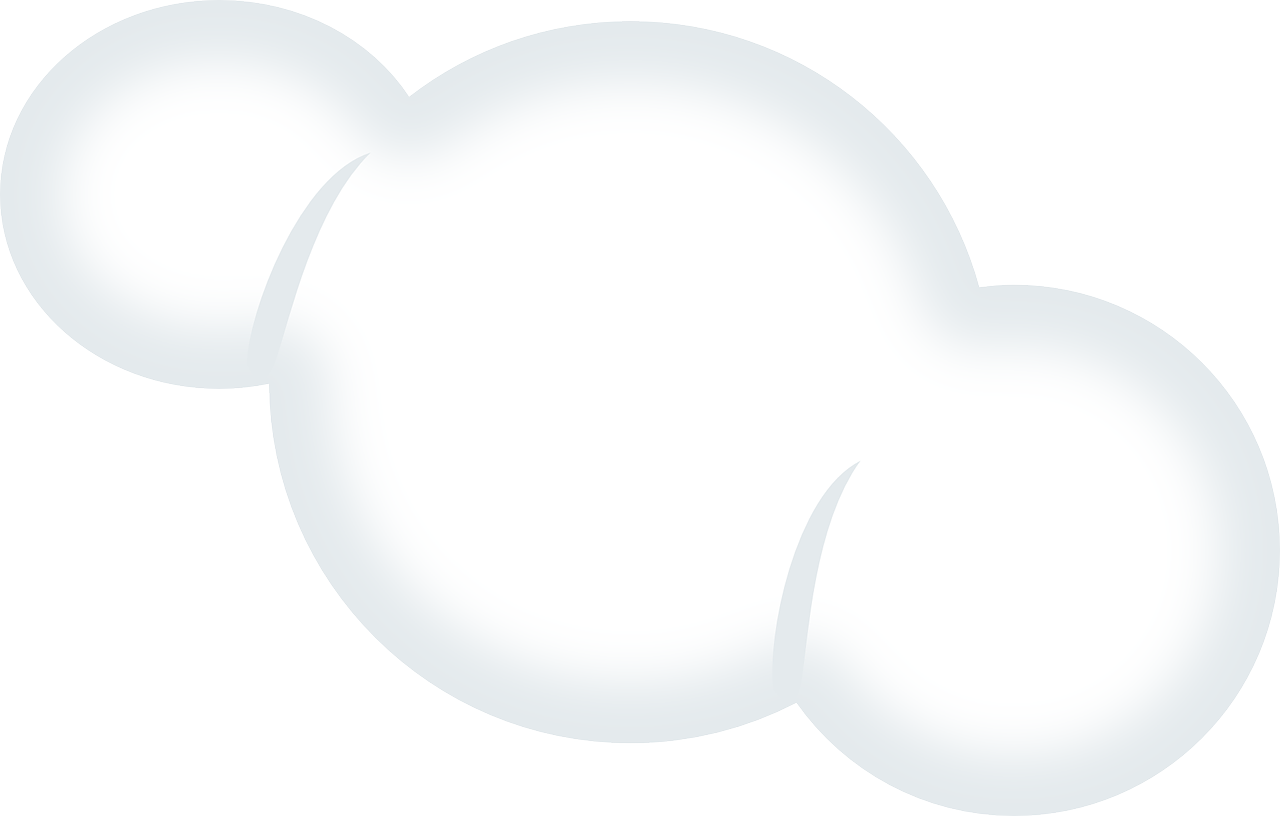 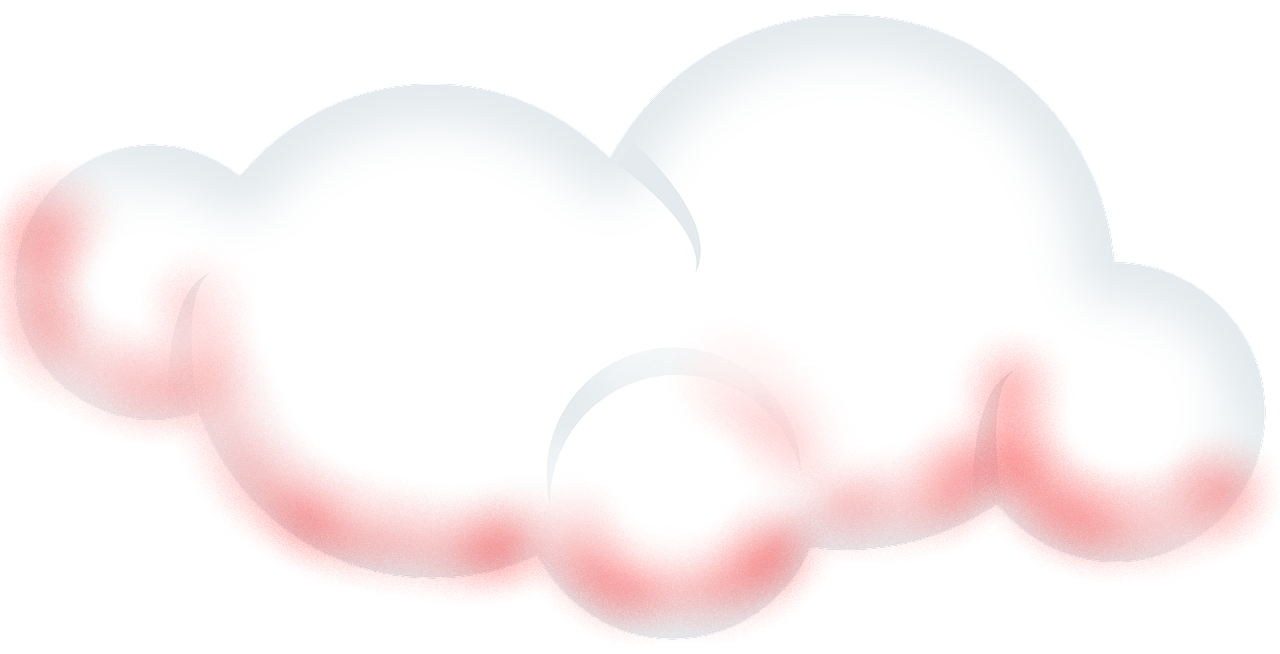 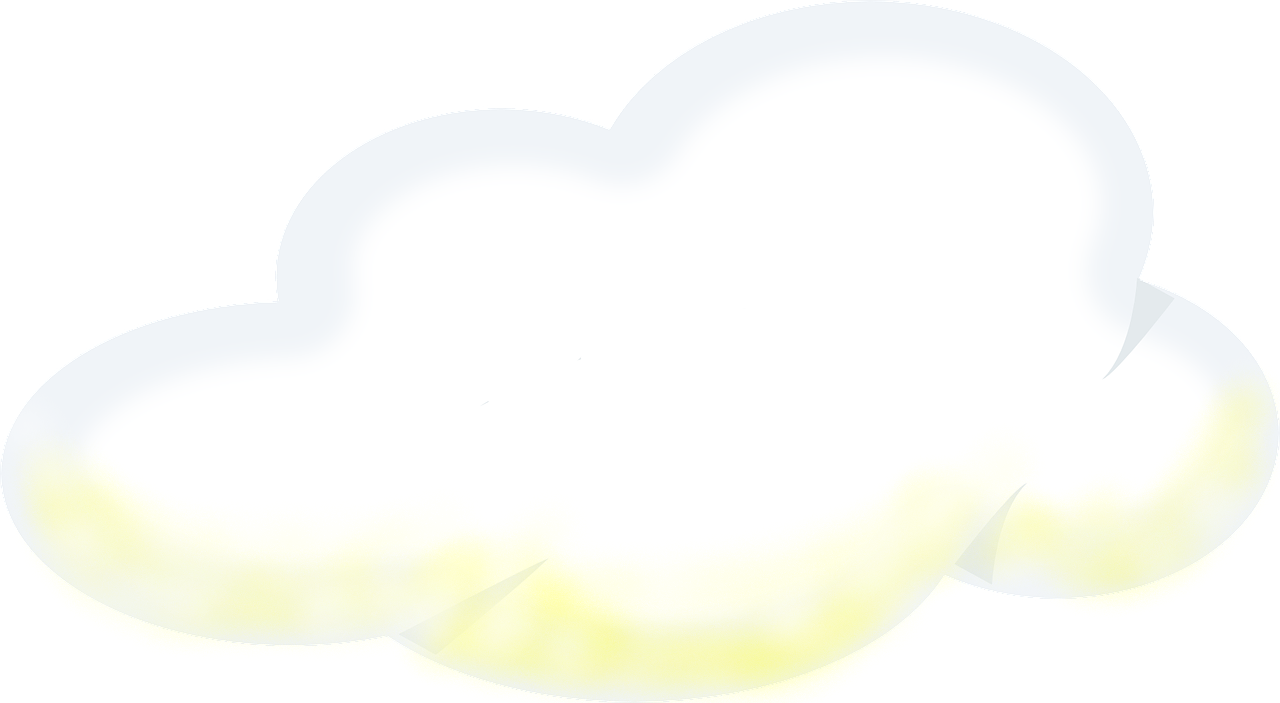 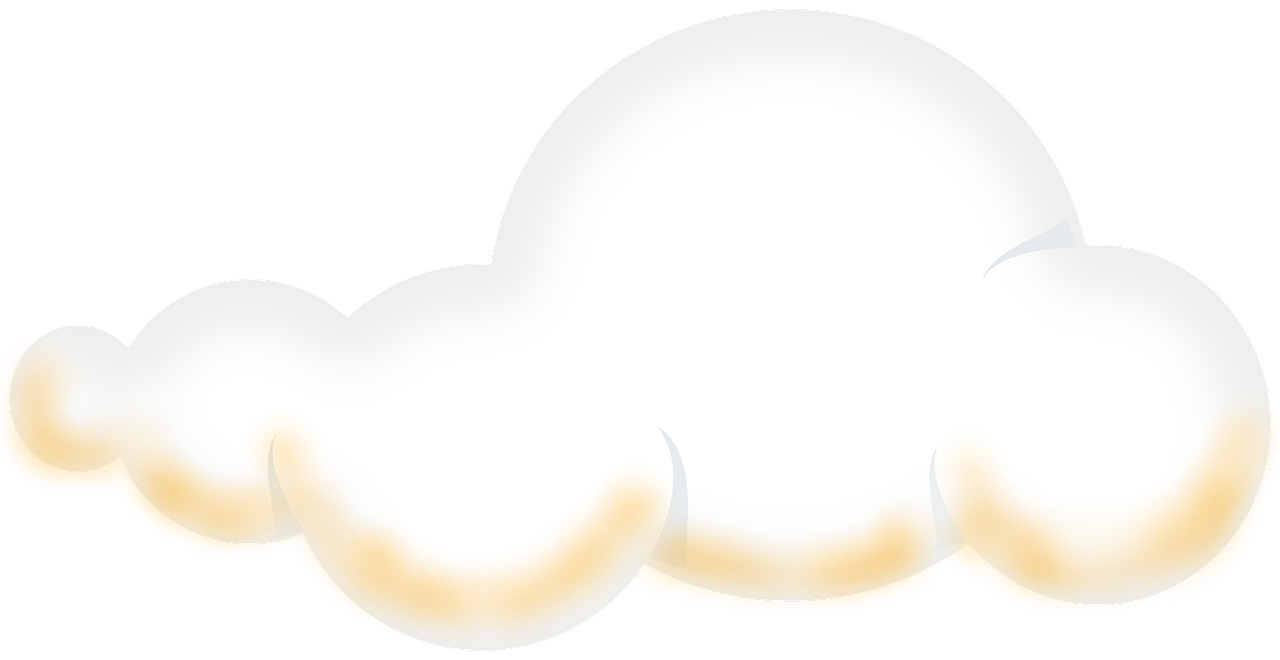 A rainbow is bright, a rainbow is light,
A rainbow is a message of hope.
If we’re kind to each other, and love one another,
We are a message of hope.
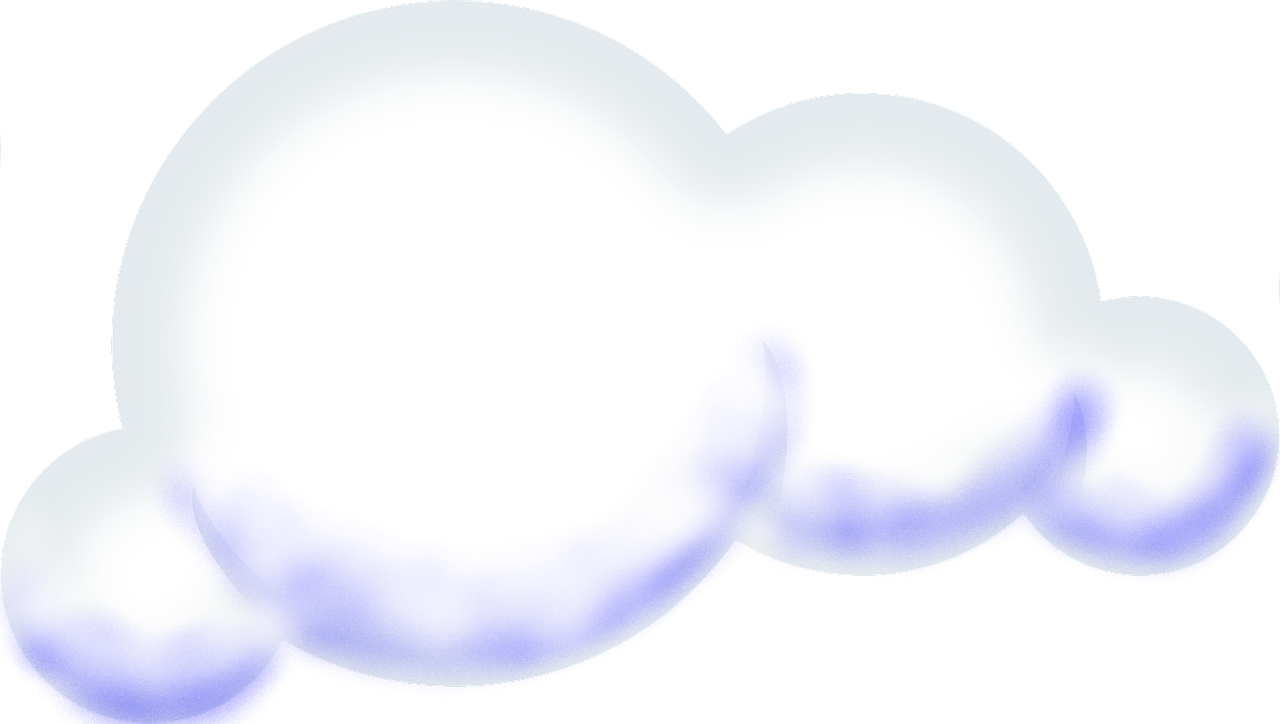 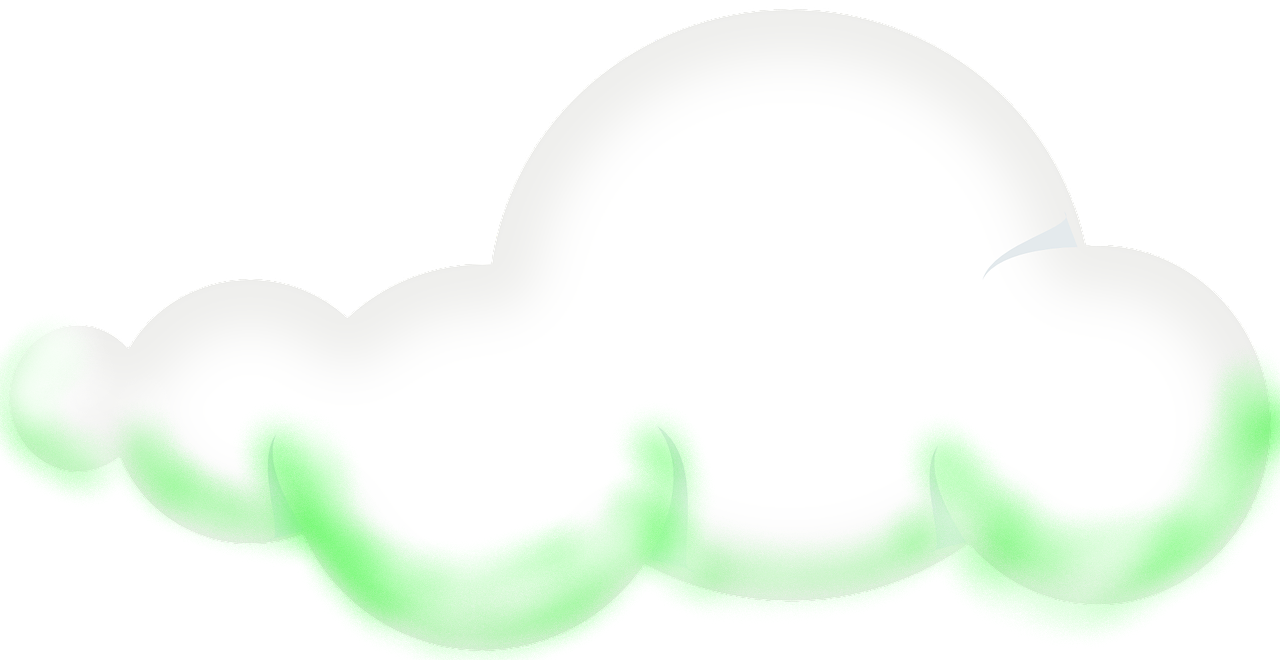 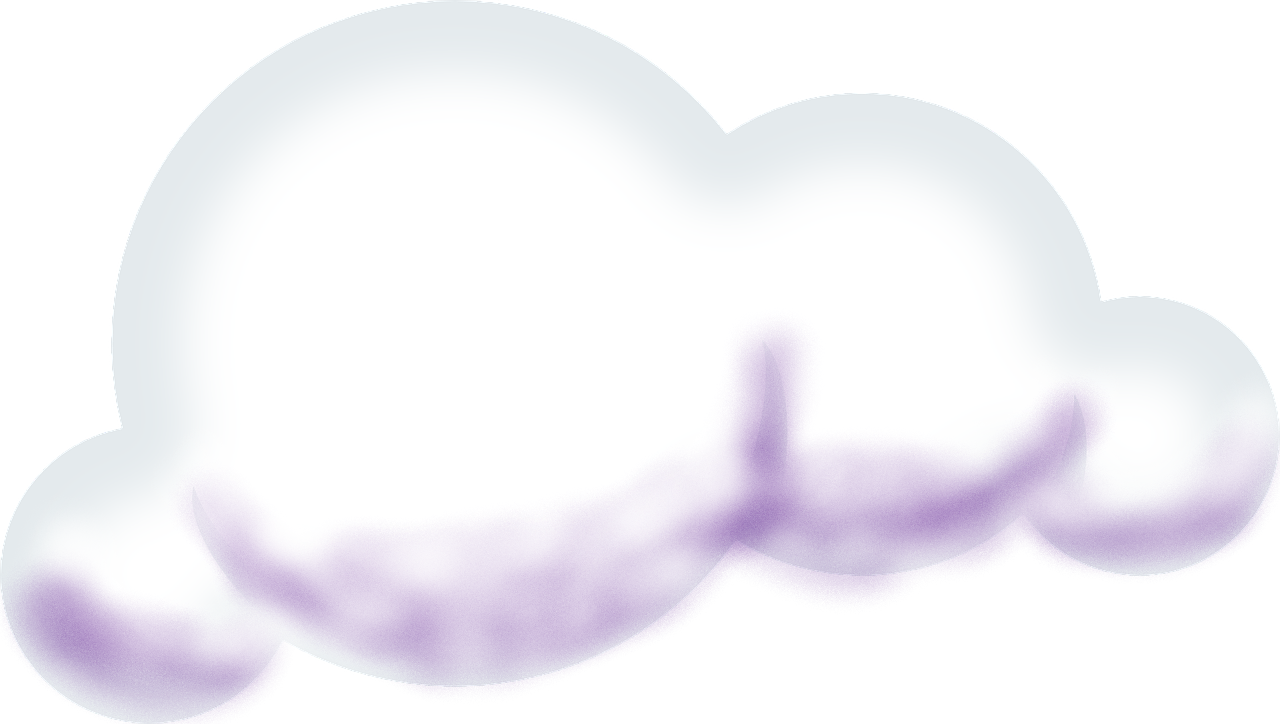 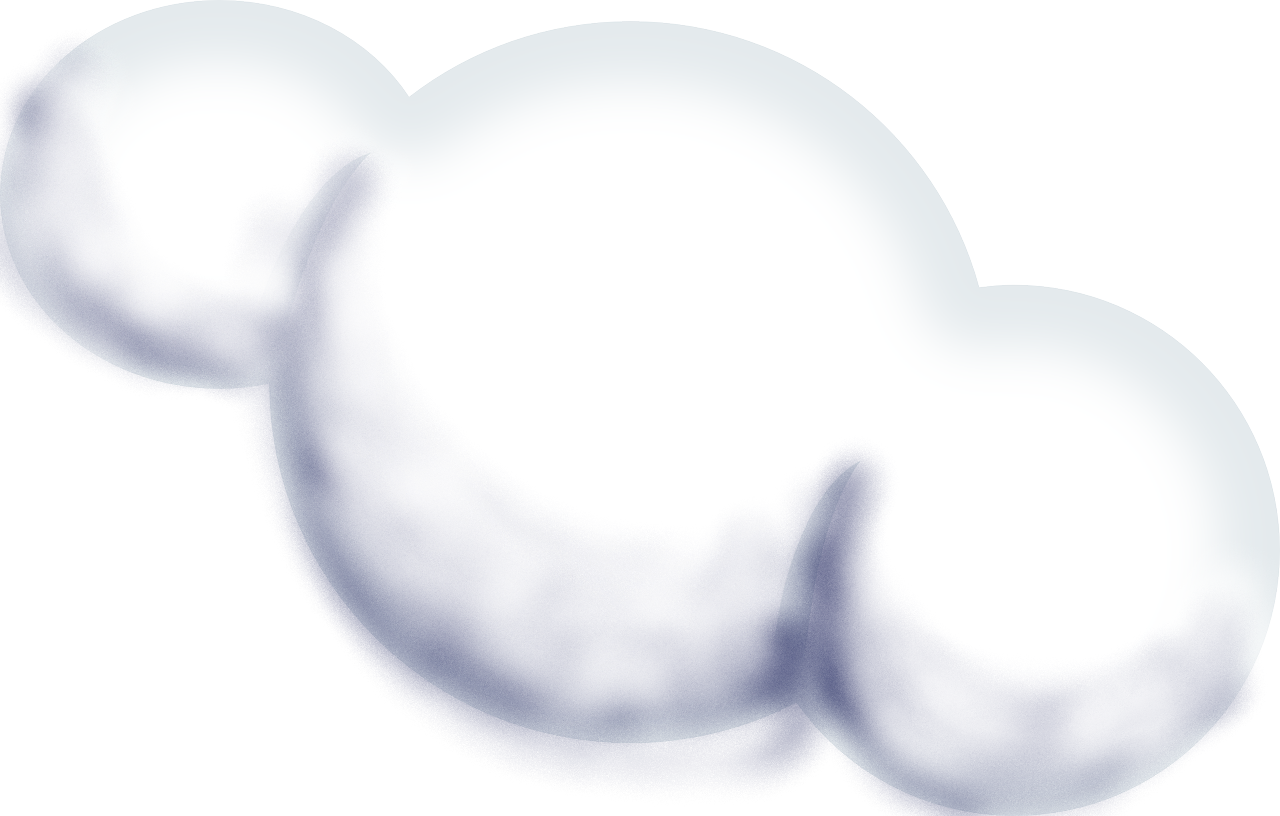 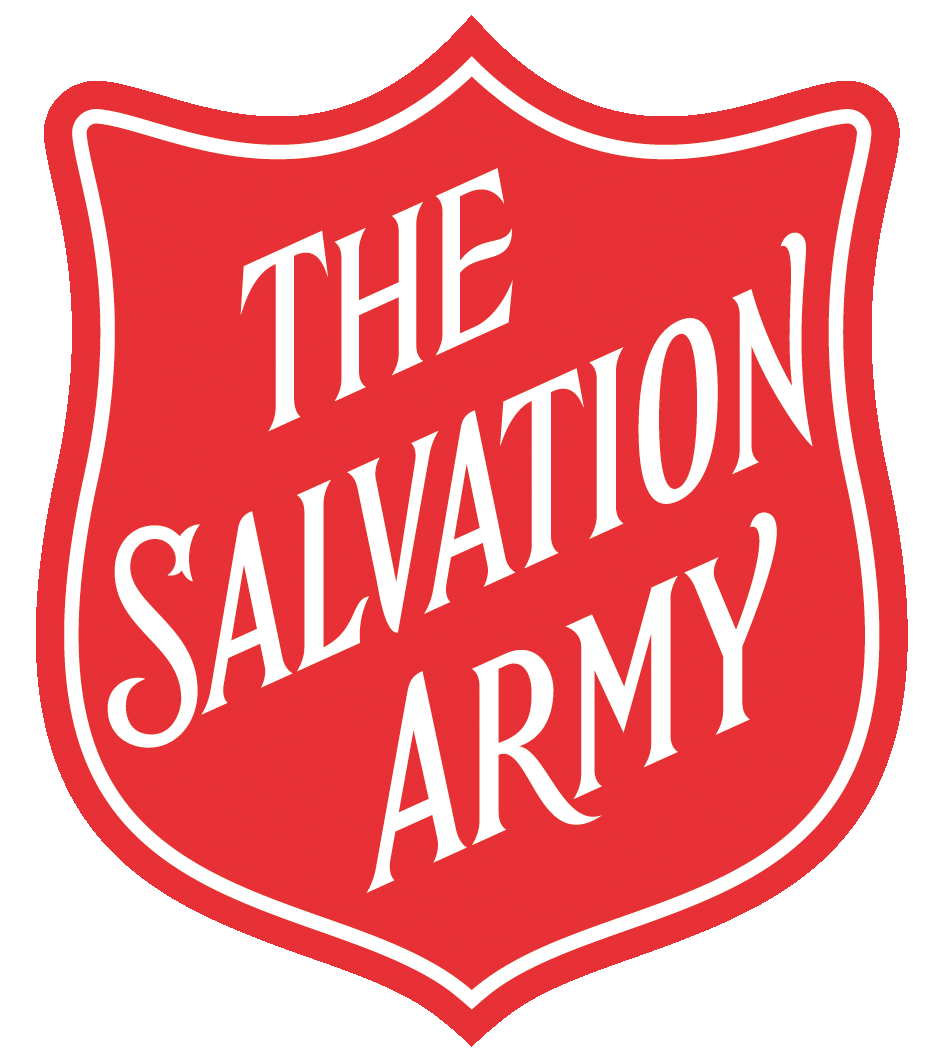